TLS健康生活纖營計劃及TLS®健康生活纖形比賽
TLS® & Fit Your Fit Challenge
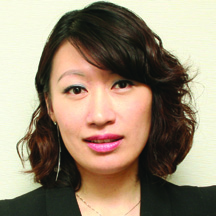 Emmy Yeung
產品拓展經理Product Manager
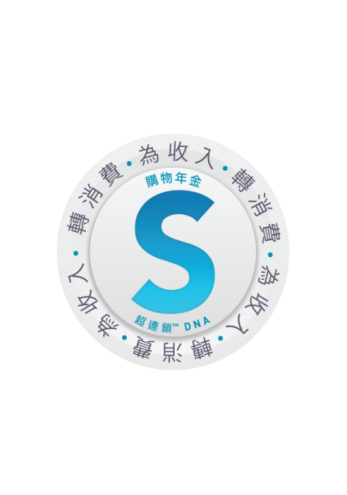 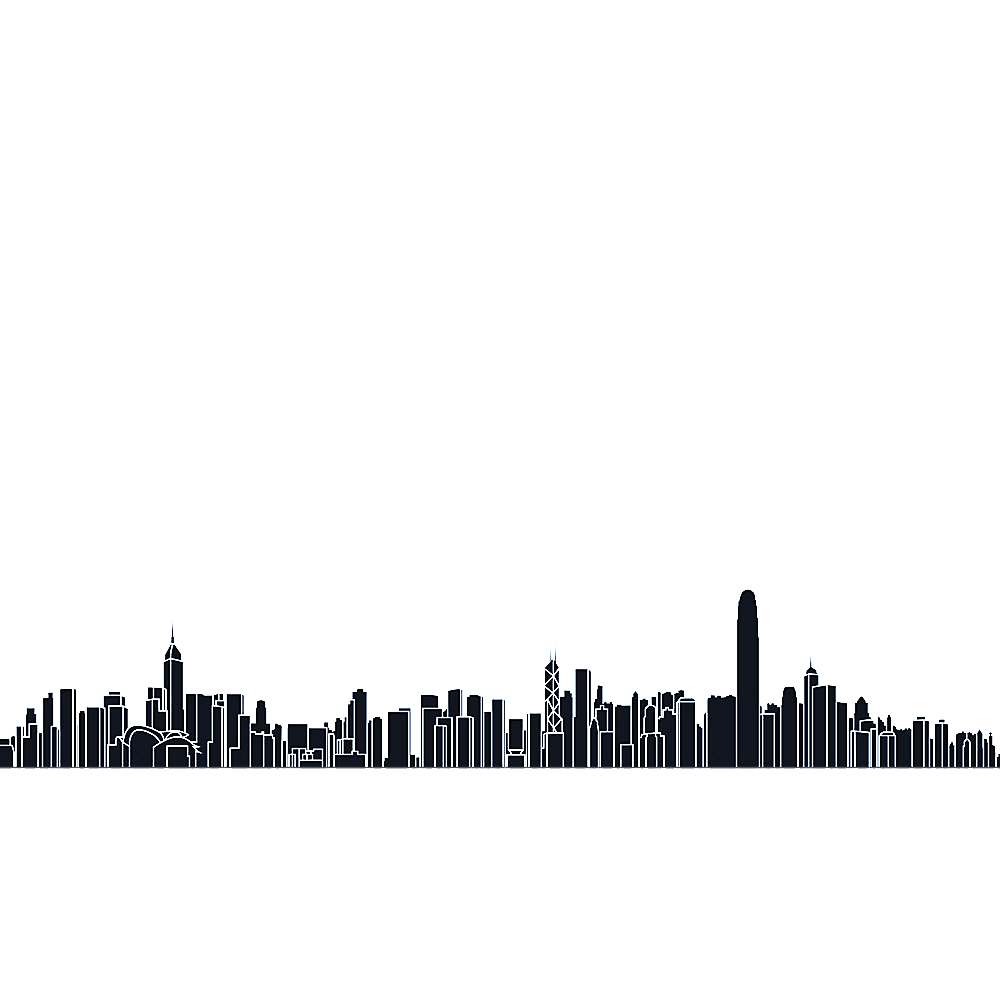 TLS健康生活纖營計劃及TLS®健康生活纖形比賽
TLS® & Fit Your Fit Challenge
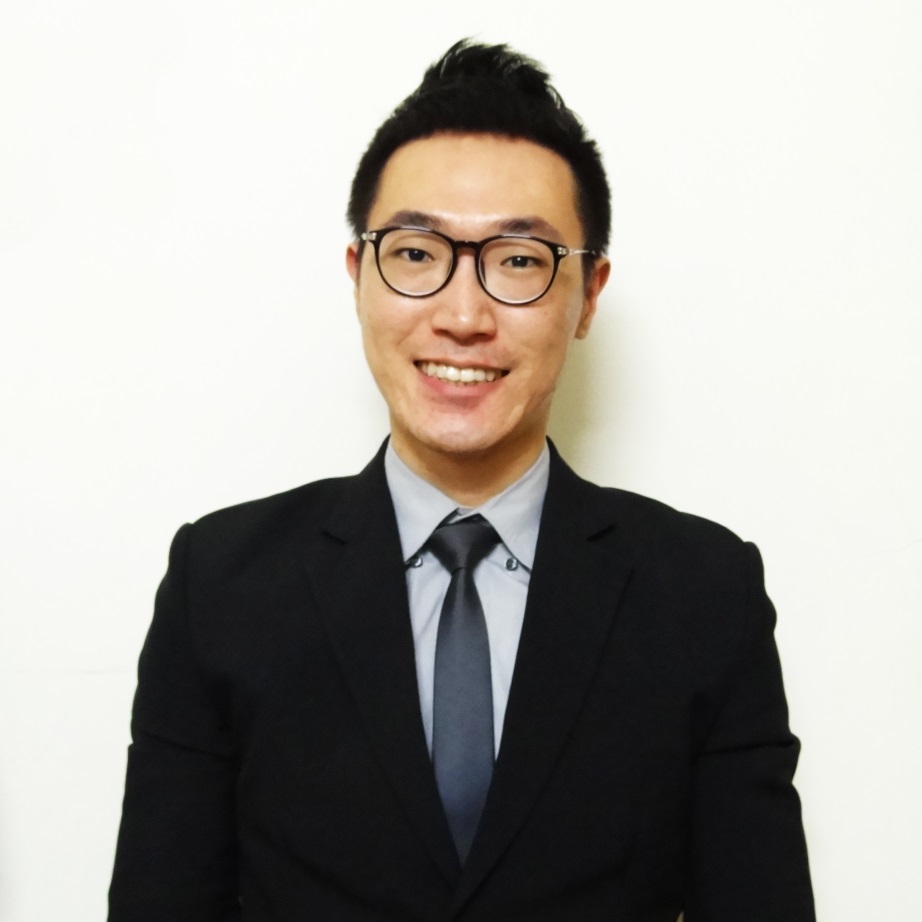 Jason Lam
產品拓展主任Product Officer
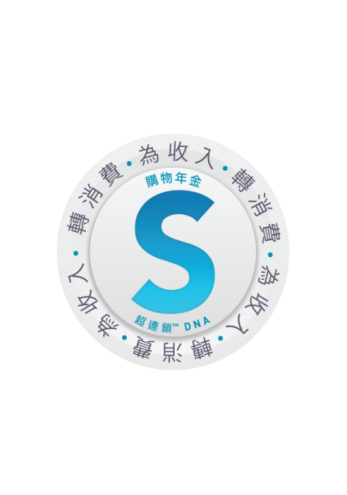 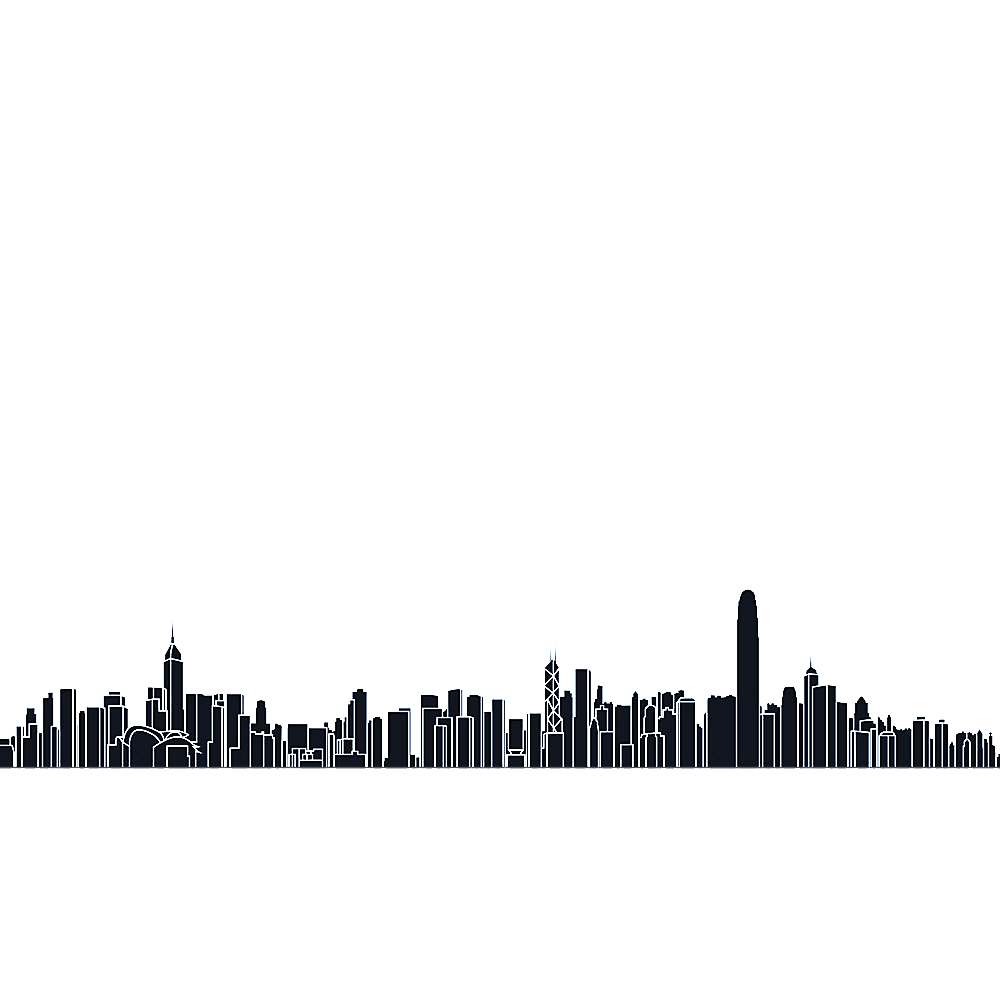 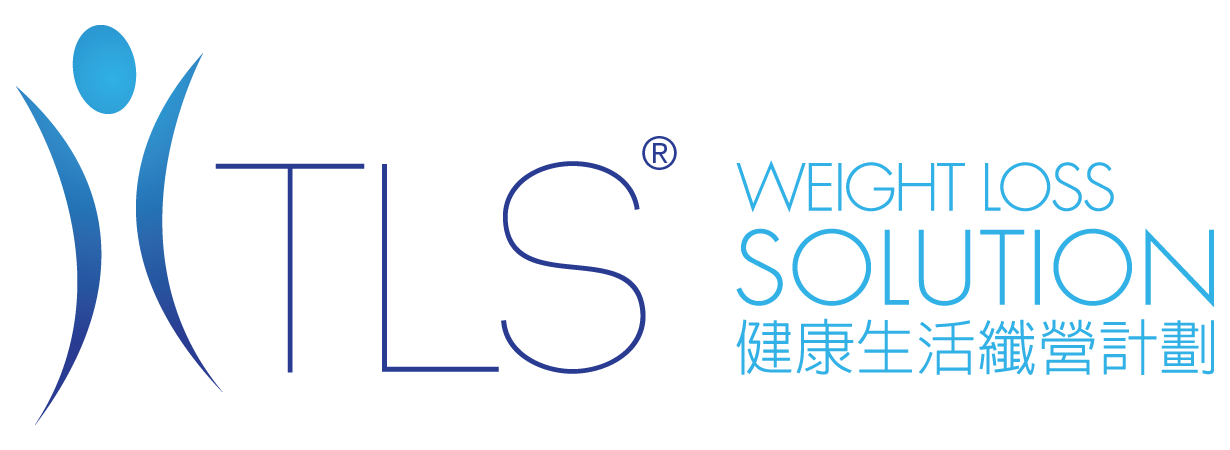 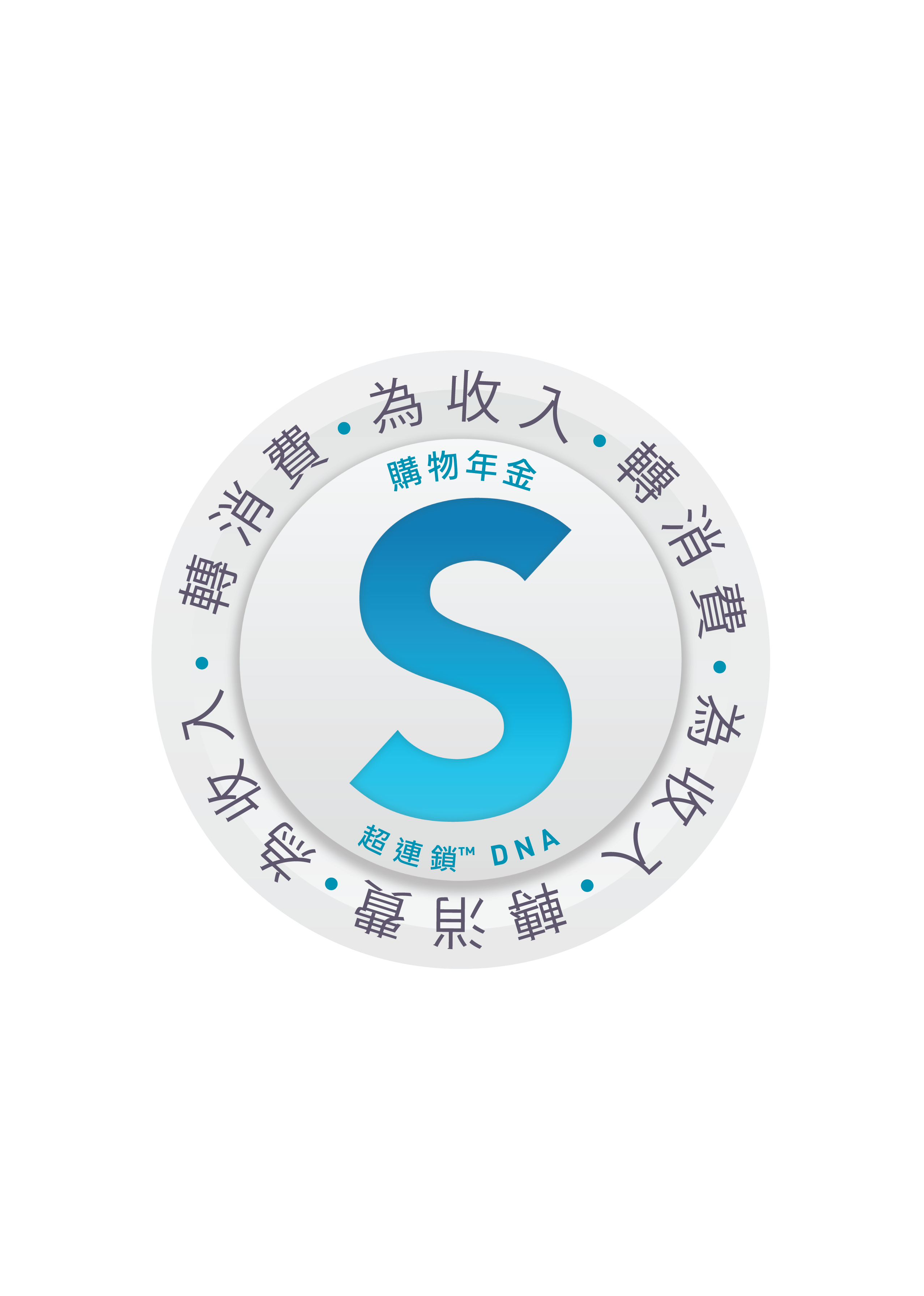 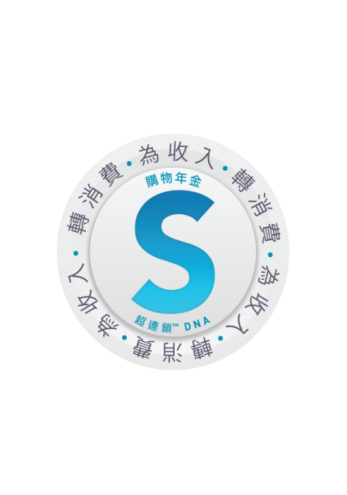 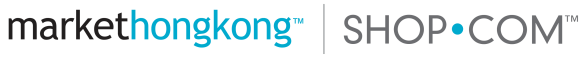 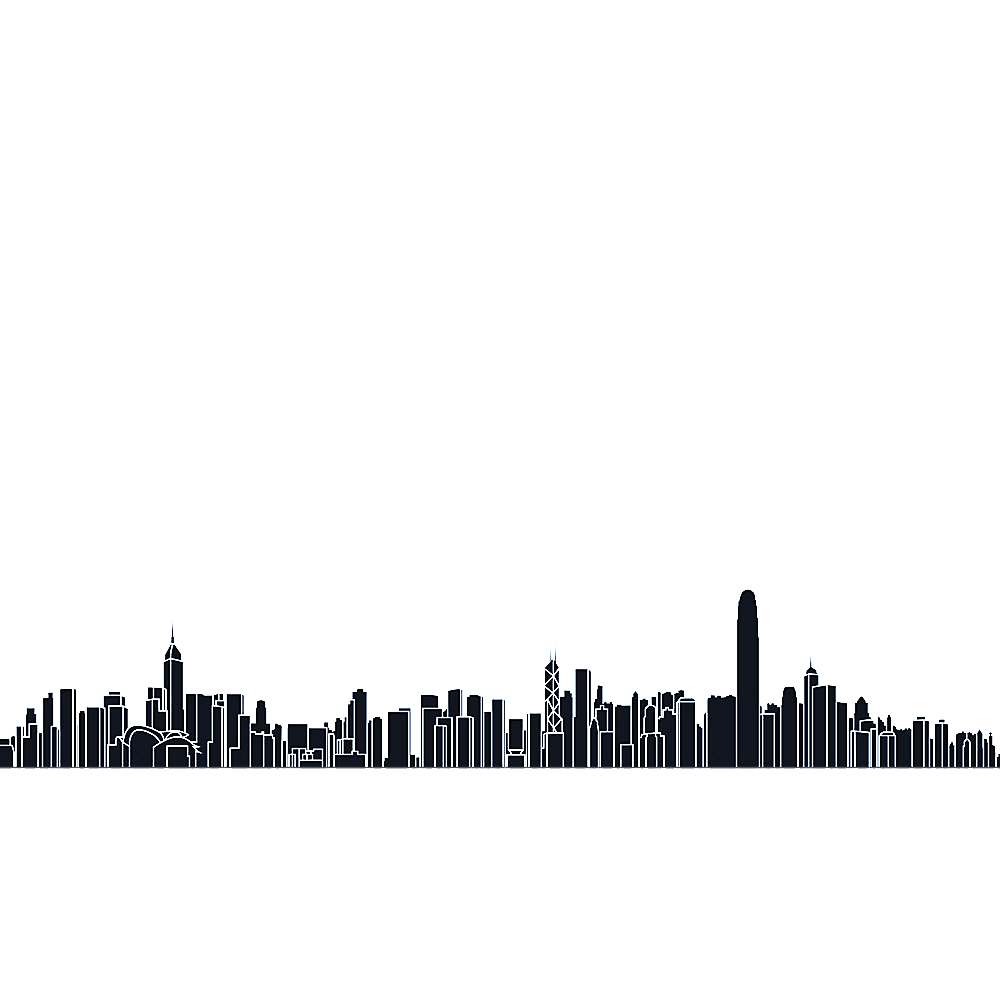 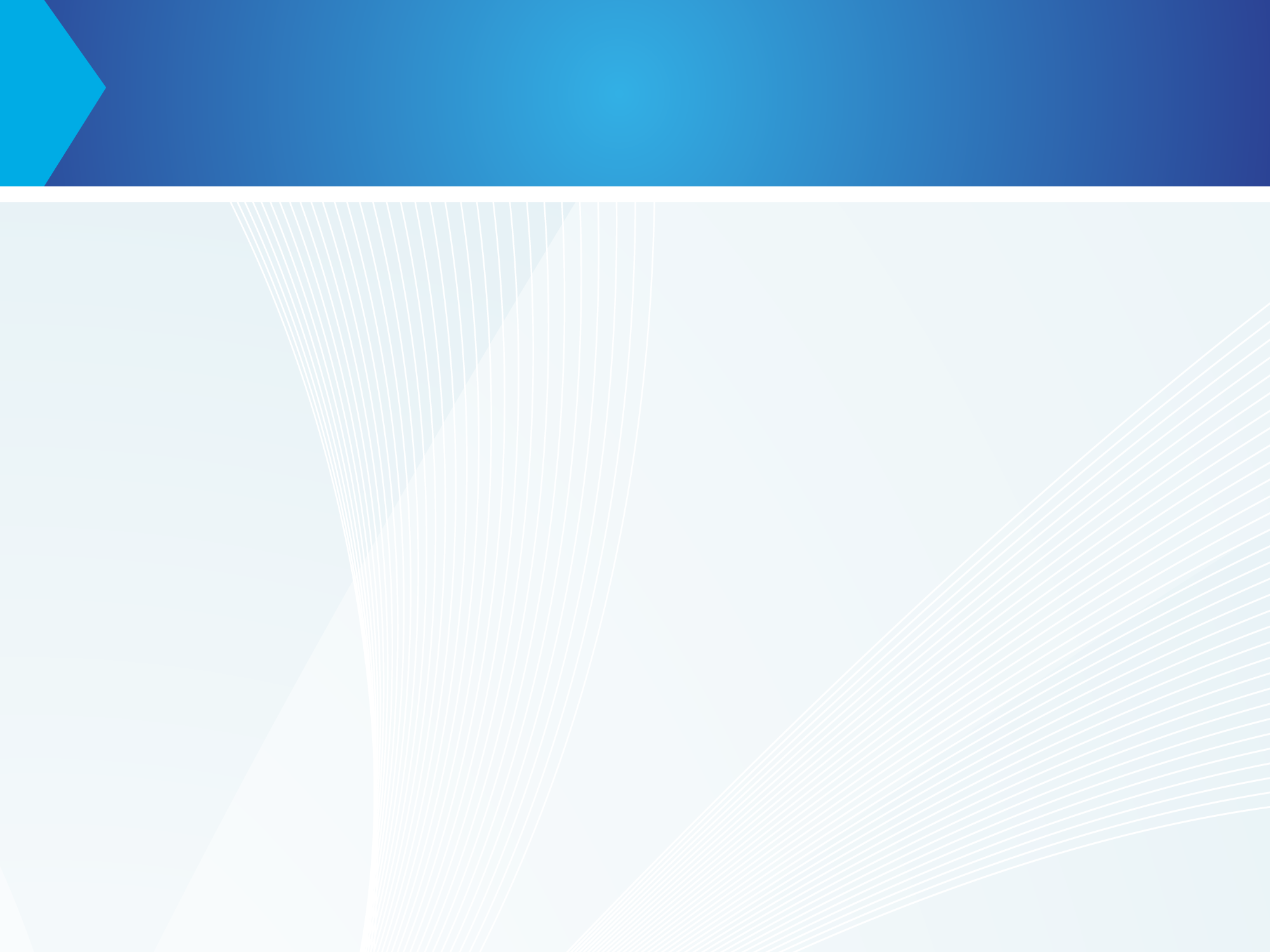 減肥市場是不停變化及增長 
The Weight Loss Market is a moving target
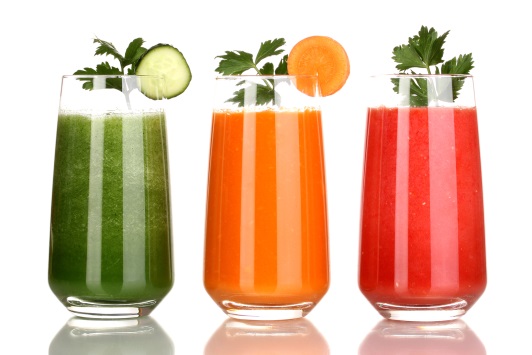 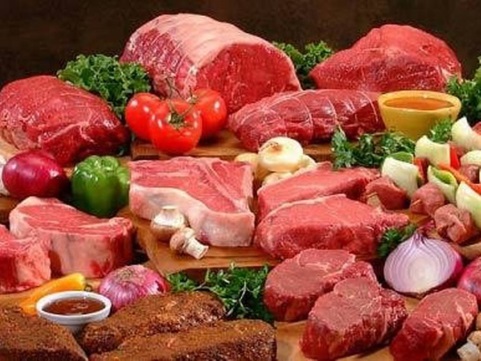 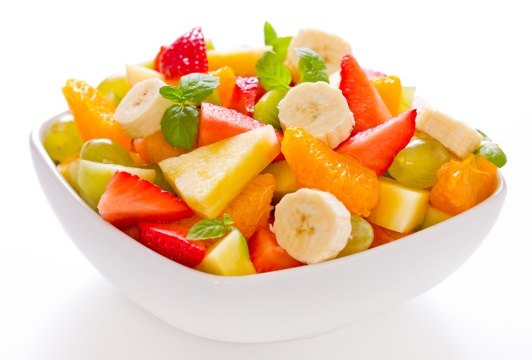 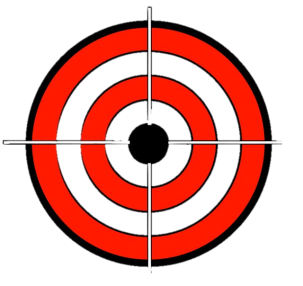 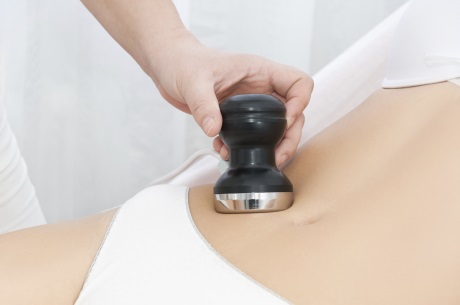 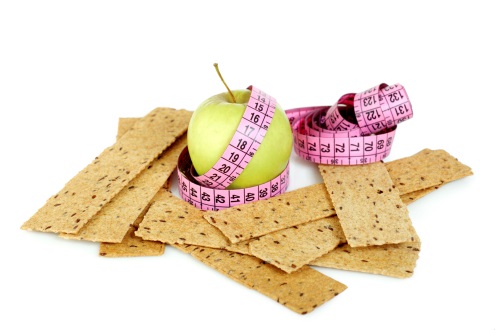 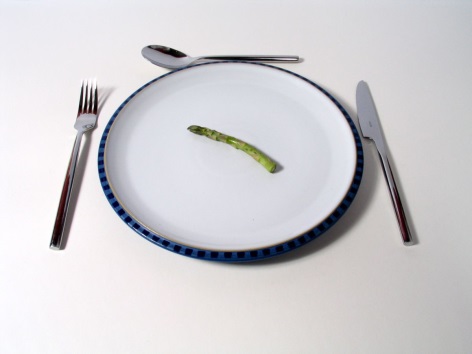 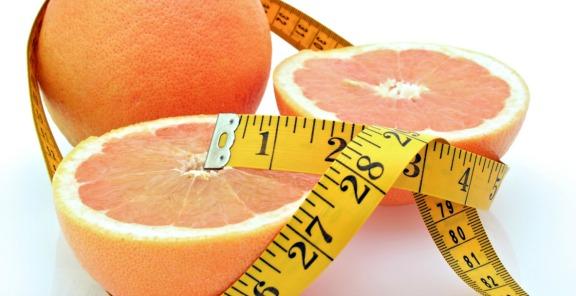 #FINDYOURFIT
START LIVING WITH TLS TODAY
#TLSWEIGHTLOSS
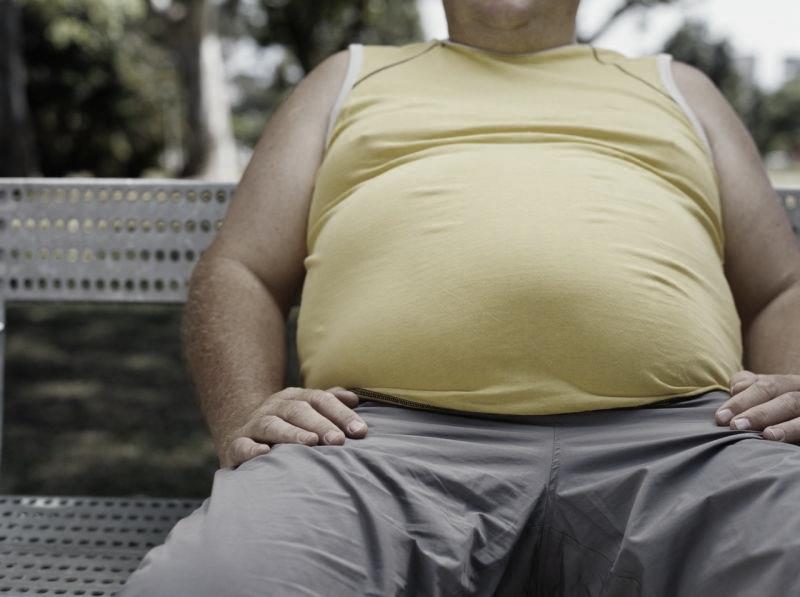 香港超重或肥胖人士
OVERWEIGHT / OBESE PEOPLE
5個人中就有2個
2 IN 5 PEOPLE IN HK
香港衛生署行為風險因素監測數字（2014年4月）Statistics on behavioral risk factors (April 2014), Department of Health  http://www.chp.gov.hk/tc/data/1/10/280/3994.html
#FINDYOURFIT
START LIVING WITH TLS TODAY
#TLSWEIGHTLOSS
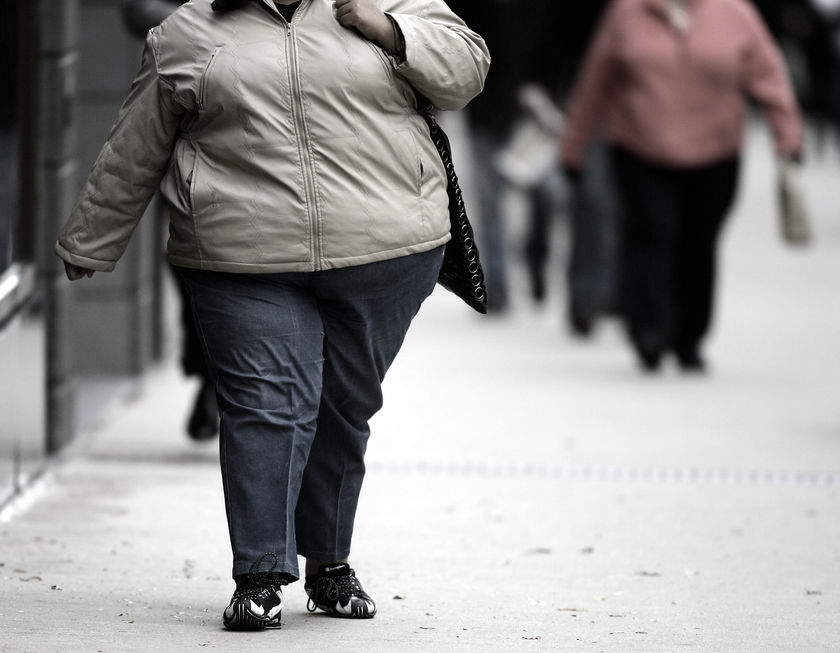 香港超重或肥胖女士
OVERWEIGHT / OBESE WOMEN
3個人中就有1個
1 IN 3 WOMEN IN HK
香港衛生署行為風險因素監測數字（2014年4月）Statistics on behavioral risk factors (April 2014), Department of Health  http://www.chp.gov.hk/tc/data/1/10/280/3994.html
#FINDYOURFIT
START LIVING WITH TLS TODAY
#TLSWEIGHTLOSS
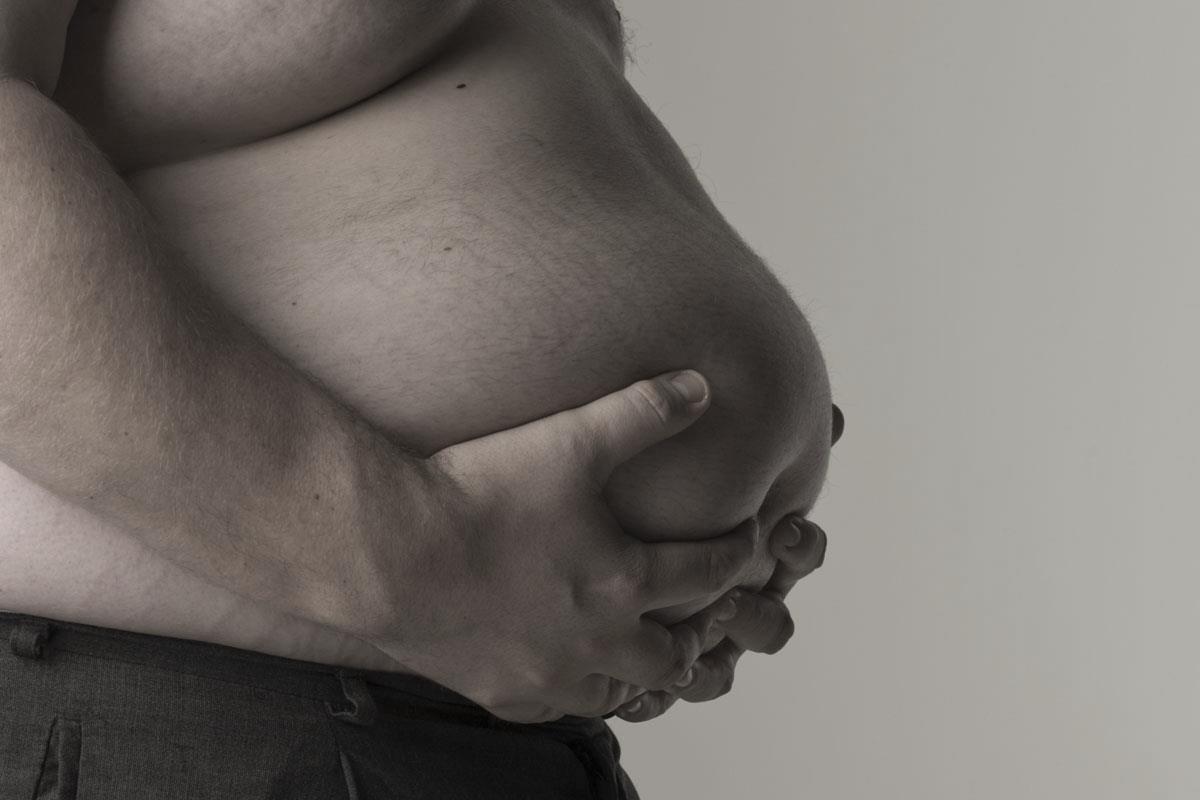 香港超重或肥胖男士
OVERWEIGHT / OBESE MEN
2個人中就有1個
1 IN 2 MEN IN HK
香港衛生署行為風險因素監測數字（2014年4月）Statistics on behavioral risk factors (April 2014), Department of Health  http://www.chp.gov.hk/tc/data/1/10/280/3994.html
#FINDYOURFIT
START LIVING WITH TLS TODAY
#TLSWEIGHTLOSS
肥胖就是「病」!Obesity is a “disease”
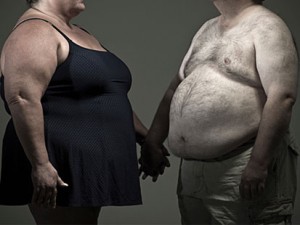 二型糖尿病
高血脂
中風
高血壓
冠心病
睡眠窒息症
膽石
癌症
關節炎
脂肪肝
痛風症
Type II diabetes
High cholesterol
Stroke
High blood pressure
Coronary Heart Disease
Sleep Apnea
Gallstone
Cancer
Arthritis
Fatty liver
Gout
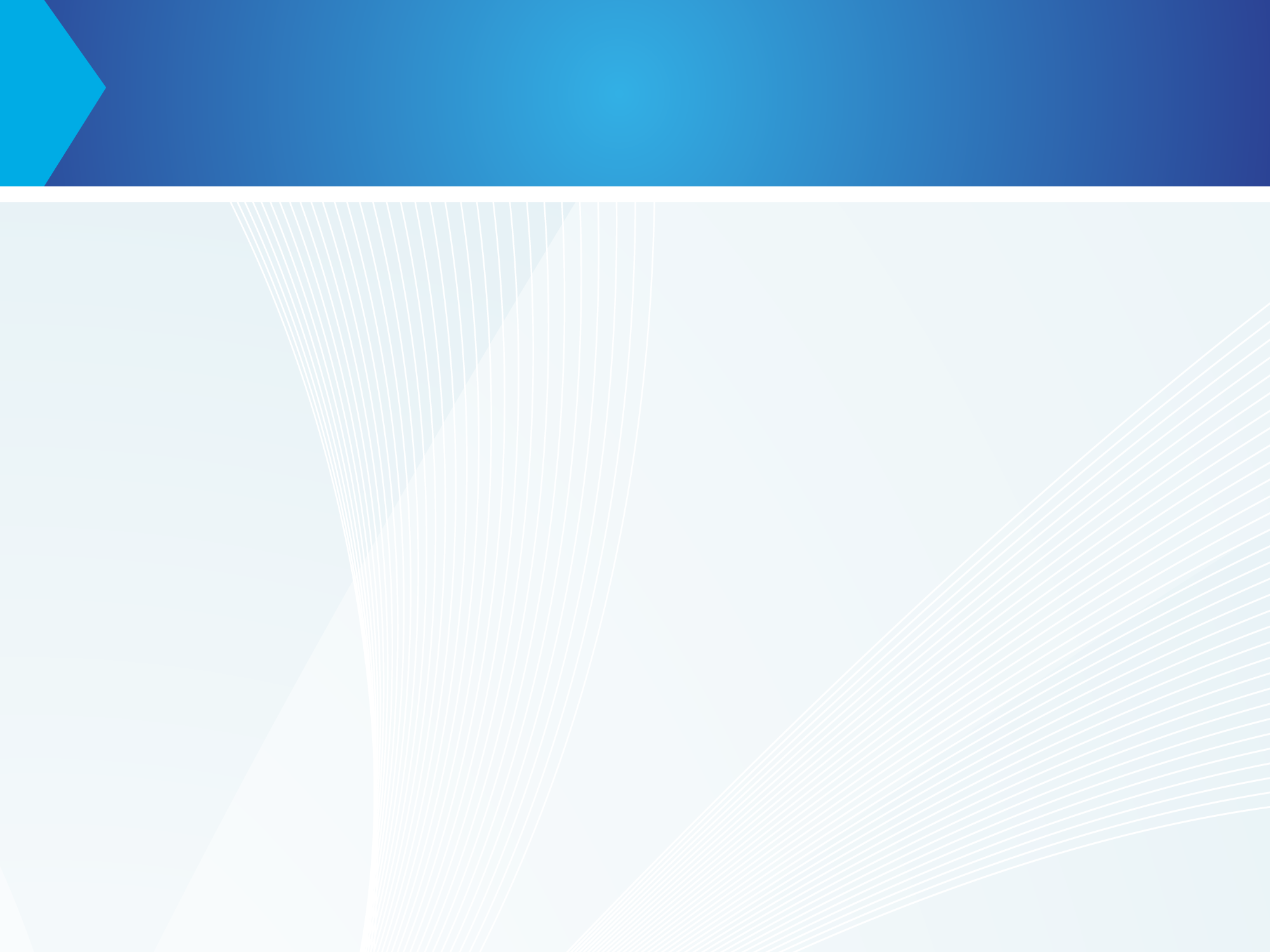 但大部份人都仍然做一些錯的事情 
But we continue to do the wrong things
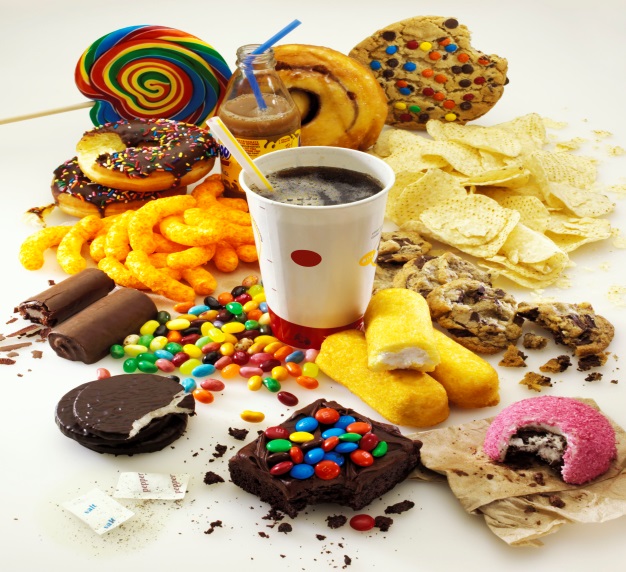 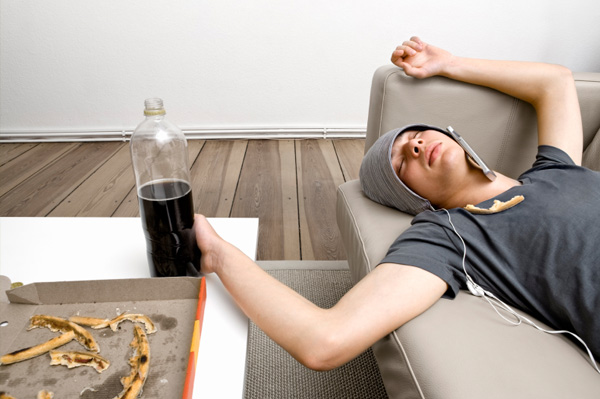 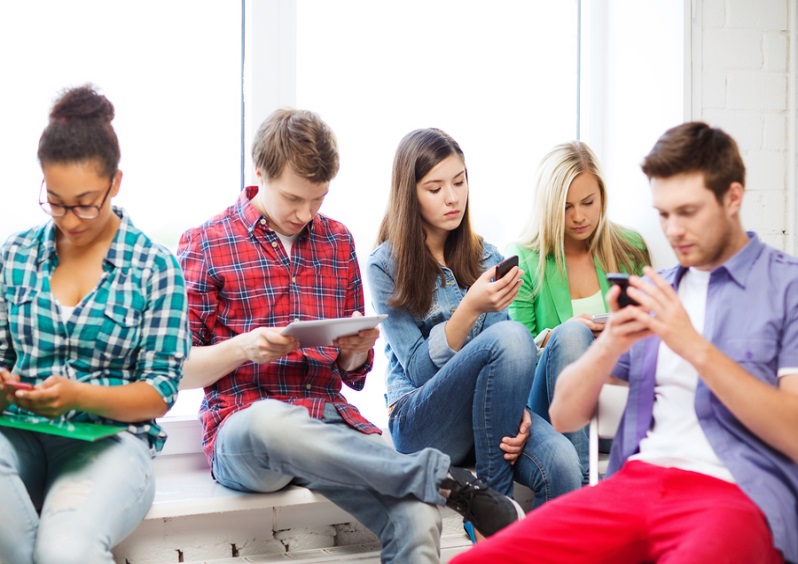 不正確的食物選擇
Poor Food Choices
活動量不足
Inactive
低頭一族
Screen Time
#FINDYOURFIT
START LIVING WITH TLS TODAY
#TLSWEIGHTLOSS
為何選擇TLS®健康生活纖營計劃Why TLS® Weight Loss Solution
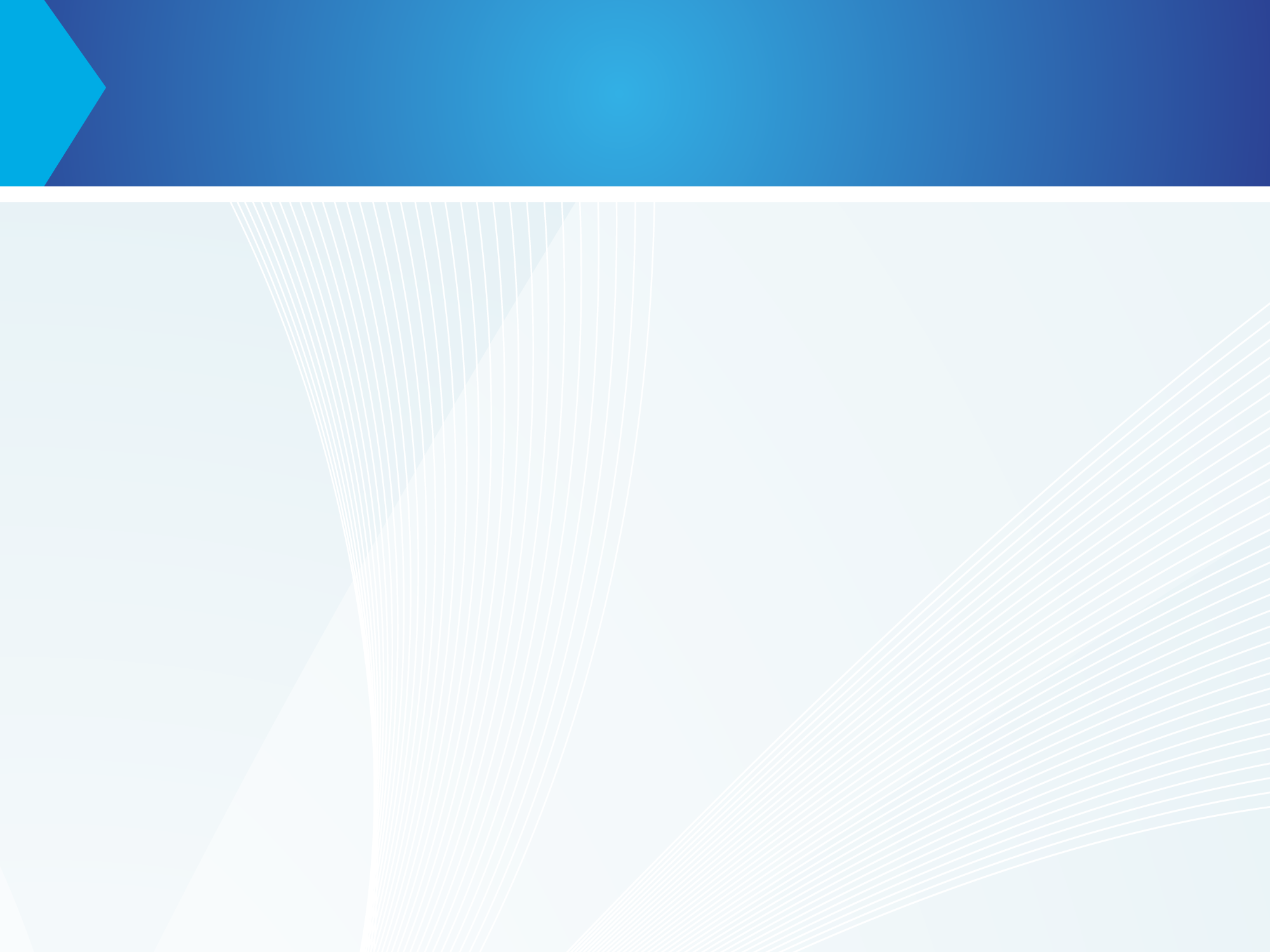 全面及個人化的減重計劃
重塑及改善新陳代謝
減去體重、脂肪及身體多餘尺寸
持續成功的減重方案
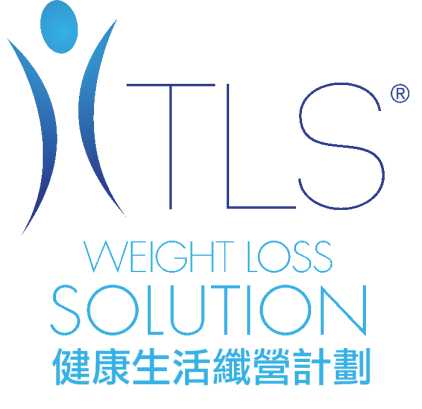 Comprehensive & customized program
Rebalance and improve metabolism
Lose Weight, fat and inches
Ultimate weight management solution
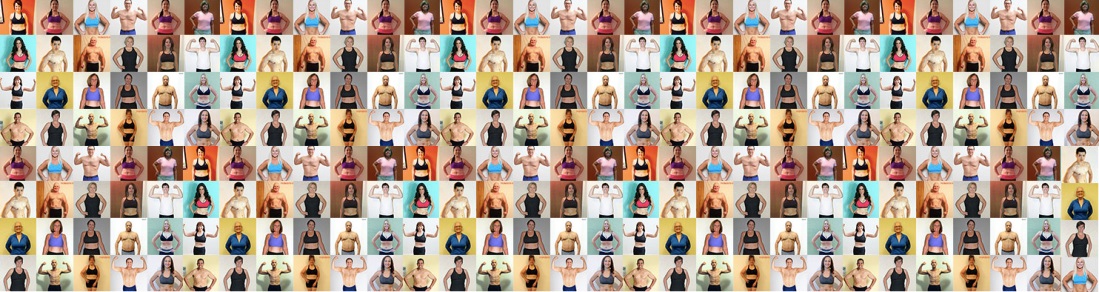 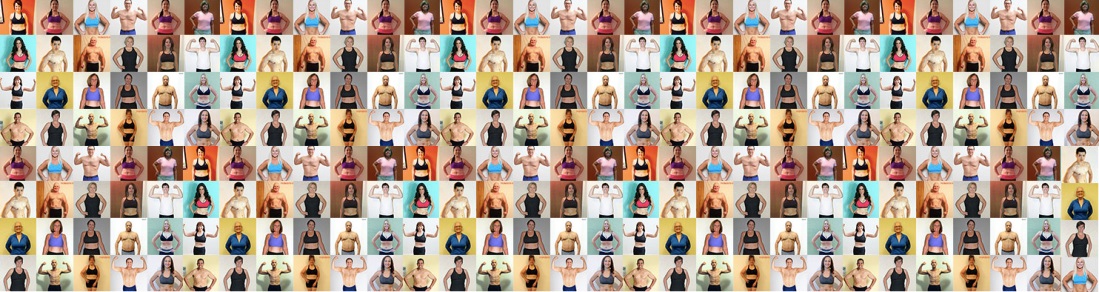 3大成功要素3 COMPONENTS OF TLS®
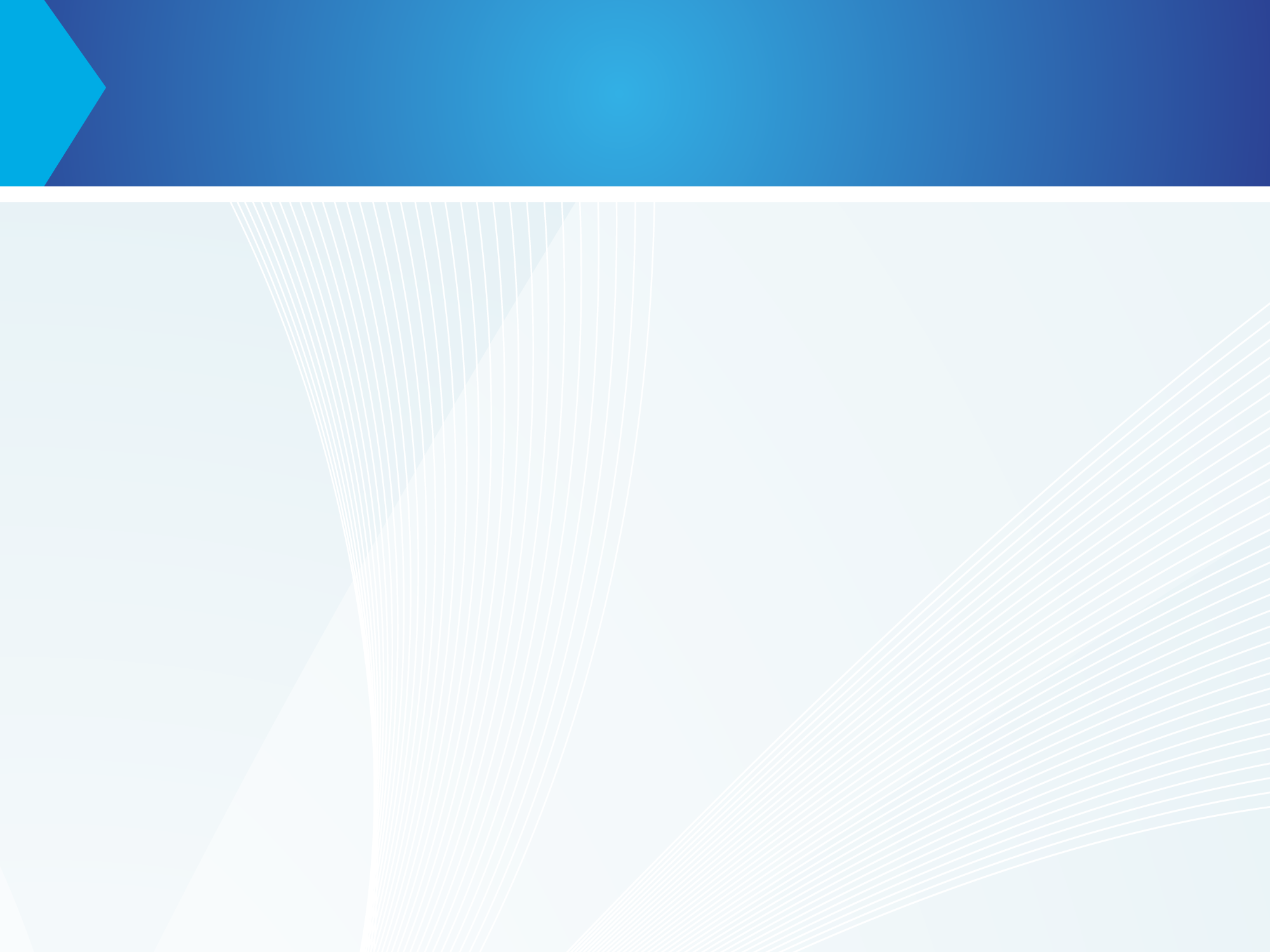 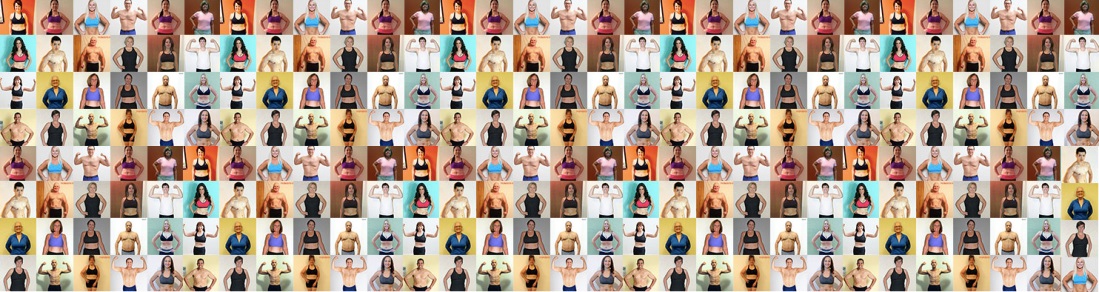 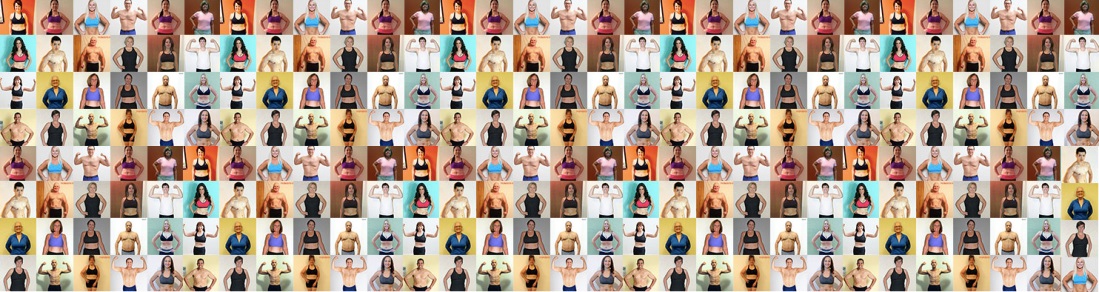 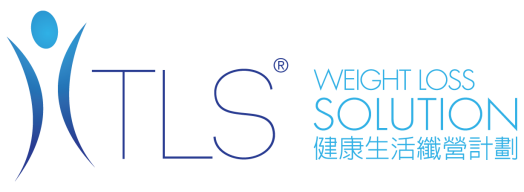 FIND YOUR FIT
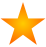 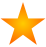 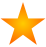 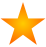 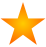 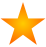 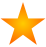 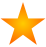 2015
CHALLENGE
健康生活纖形比賽
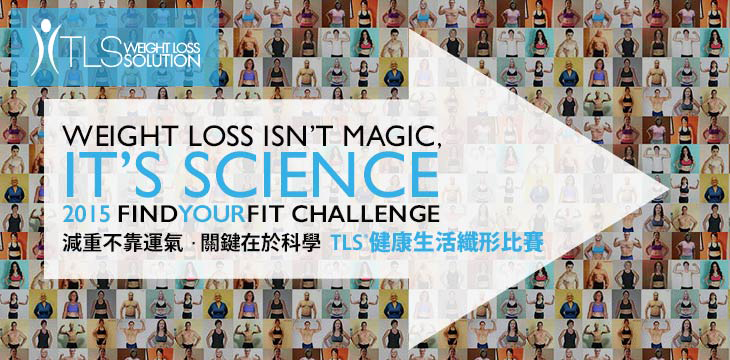 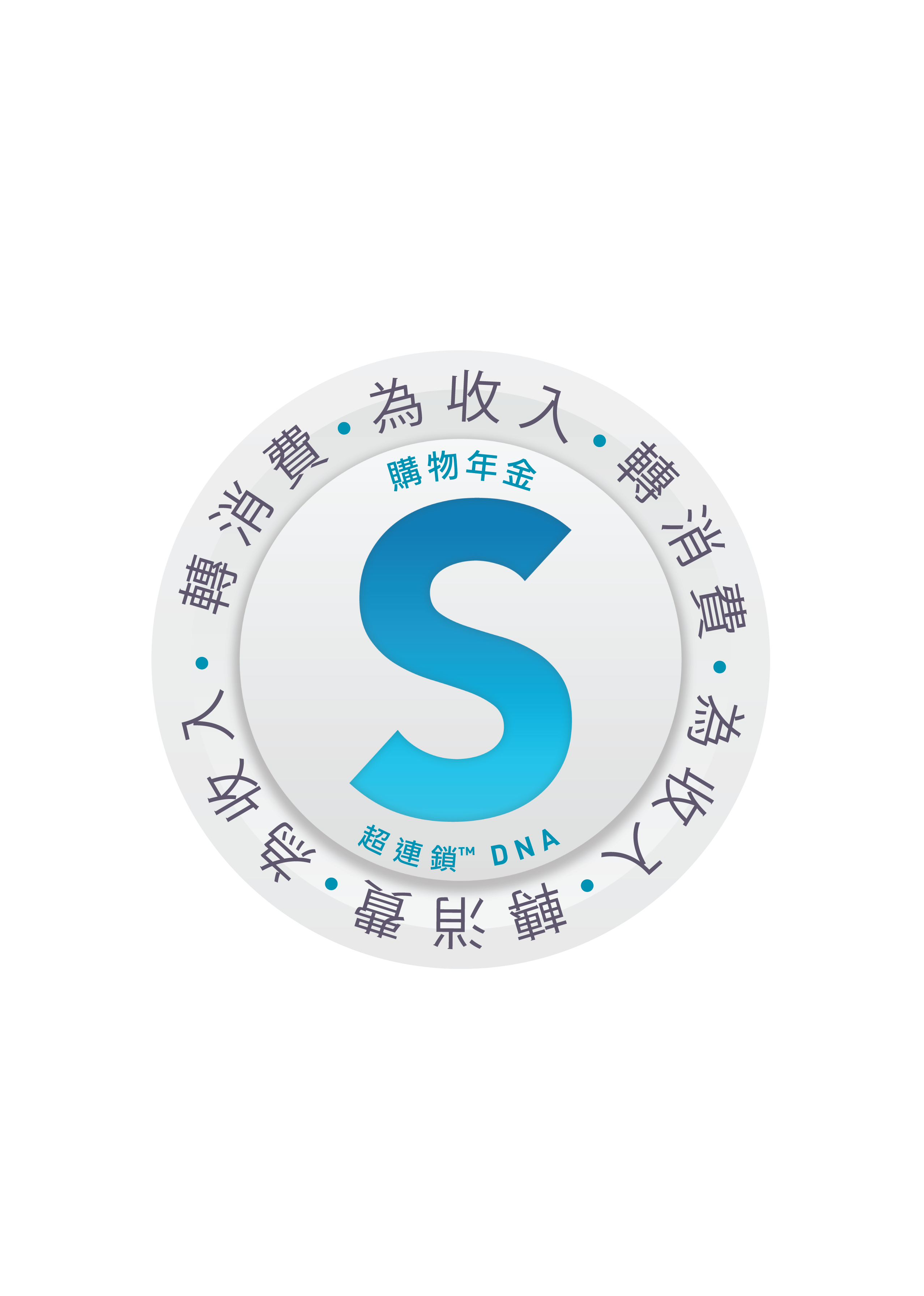 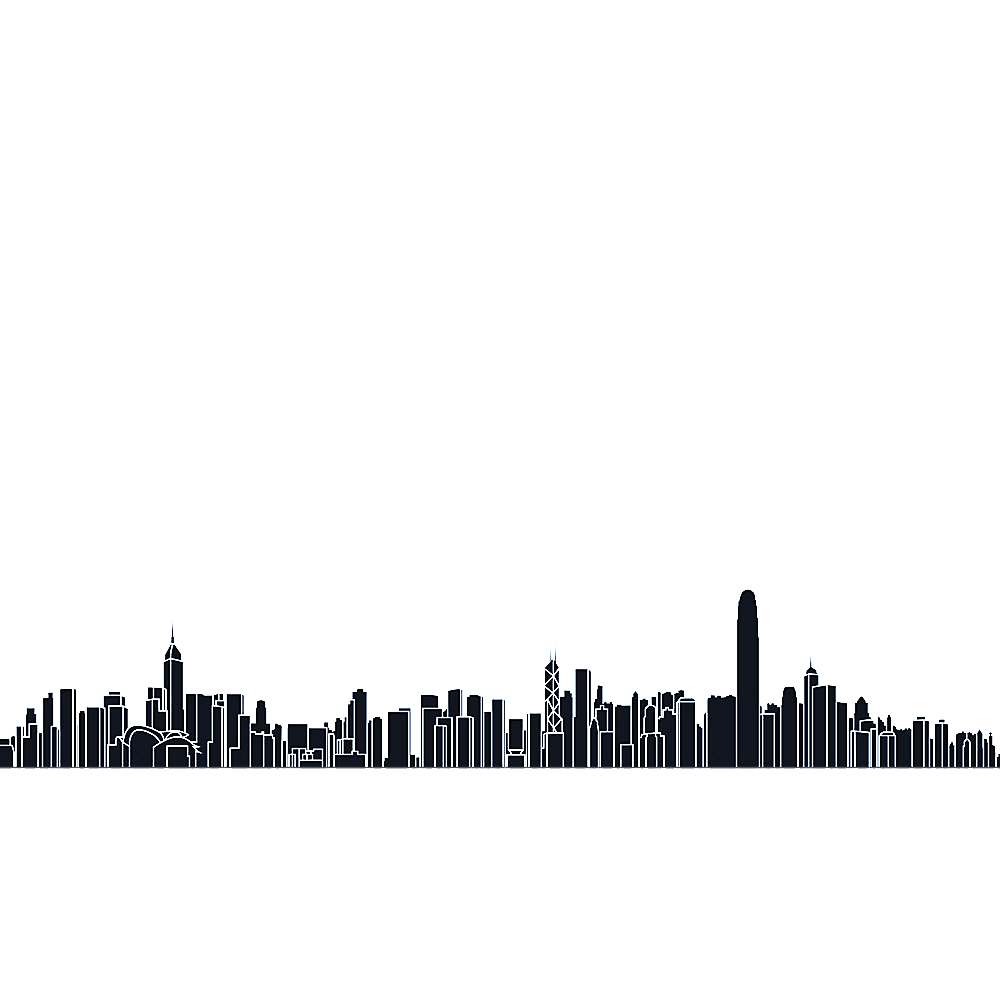 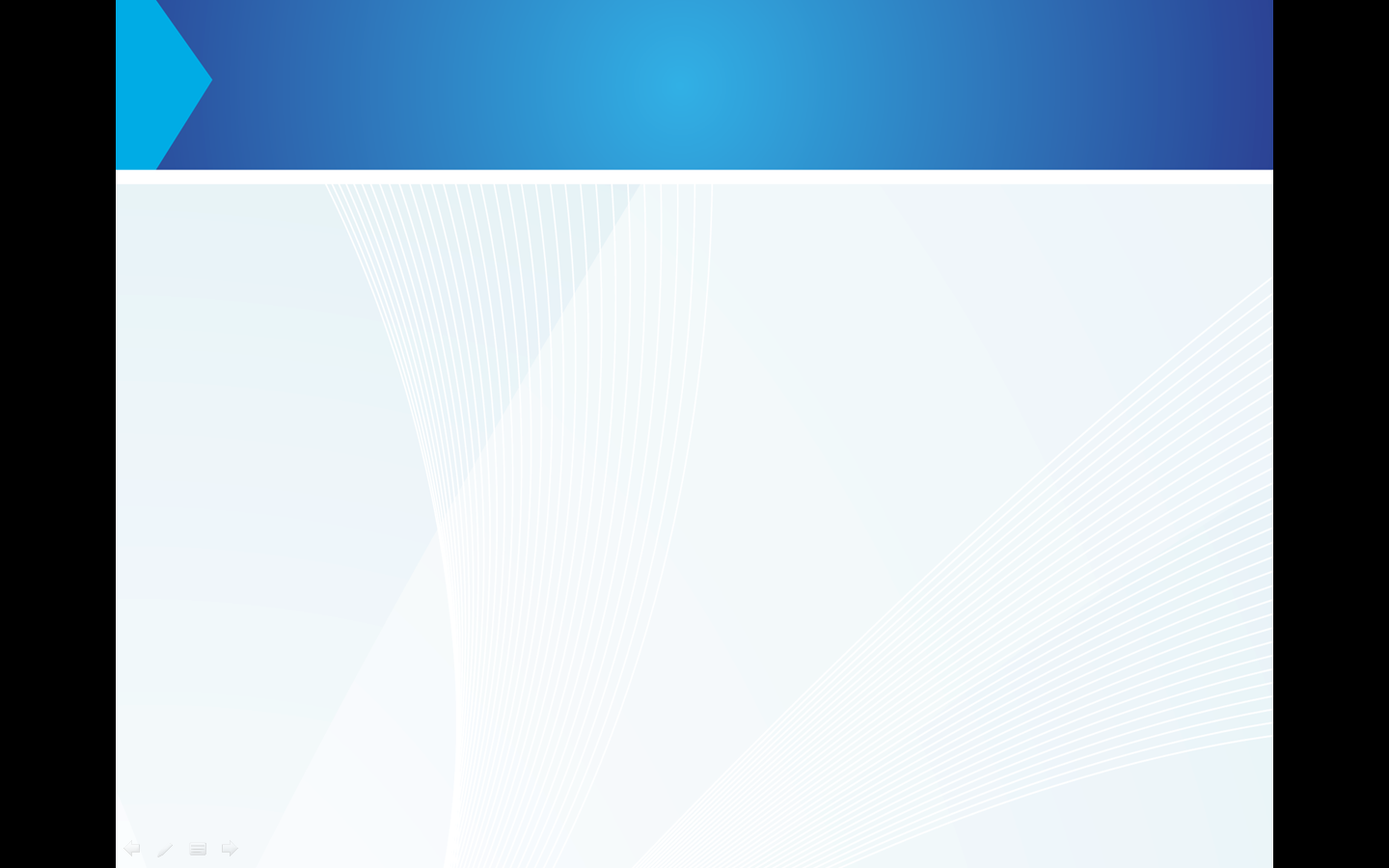 獎金獎品AWARDS & PRIZES
最後十強
TOP 10
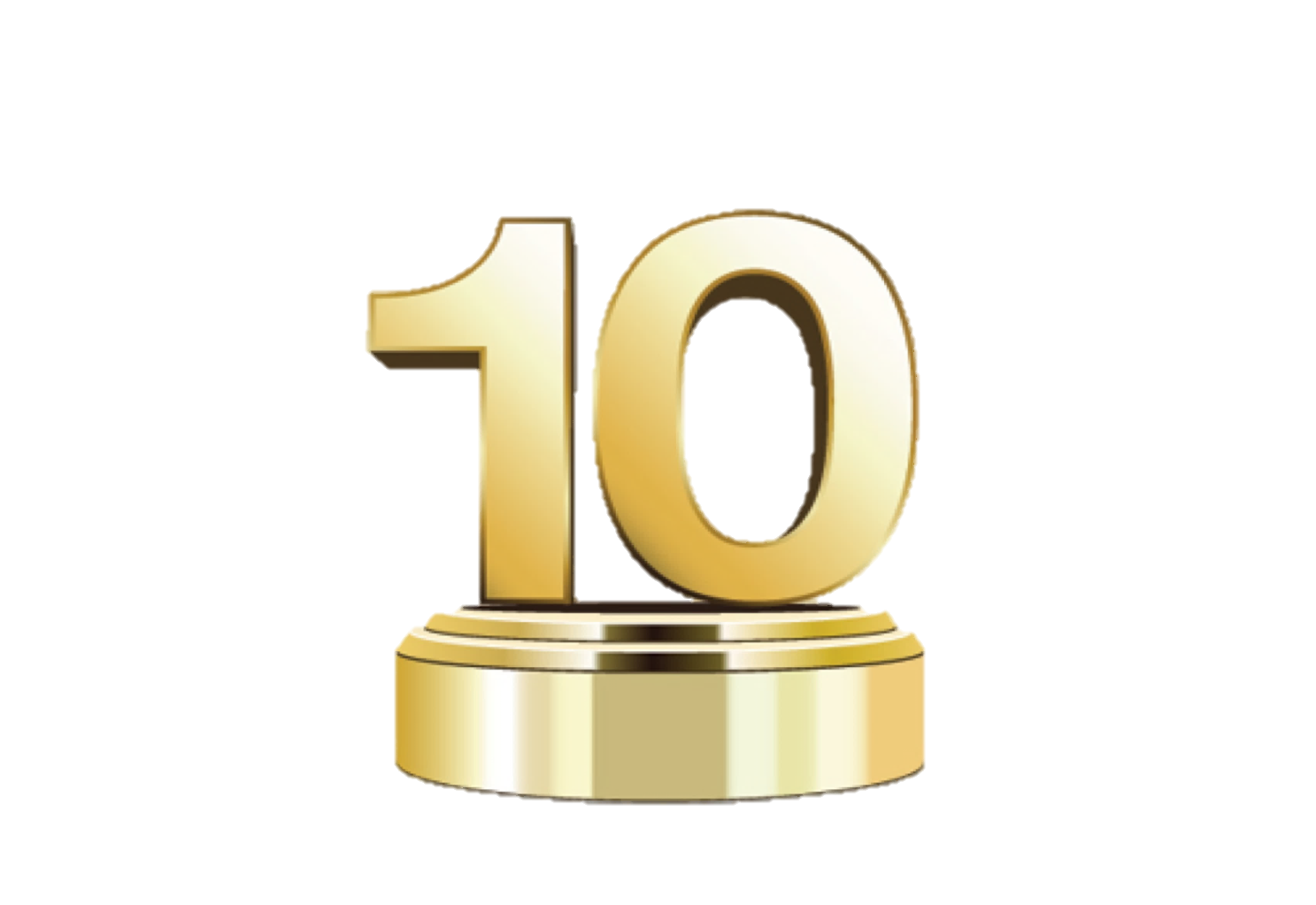 AWARDS & PRIZES for a total of over $40,000
獎金獎品總值超過$40,000
First Place Prize: $7,000 + 6 TLS® Core 
Second Place Prize: $4,500 + 6 TLS® Core 
Third Place Prize: $3,500 + 6 TLS® Core 
Best TLS Coach of the Year - $4500 + Optimal Wellness Kit (1 set ) 
4th – 10th Place Prize: Optimal Wellness Kit (1 set each)
第1名 – 港幣7,000元 + 6瓶TLS® CORE高效修身配方 
第2名 – 港幣4,500元 + 6瓶TLS® CORE高效修身配方 
第3名 – 港幣3,500元 + 6瓶TLS® CORE高效修身配方  
第4名至第10名 – 高效營養組合（每人一套）
「年度最佳TLS®教練」– 港幣4,500元 +高效營養組合（一套）
教練Coach: Rayon Lam
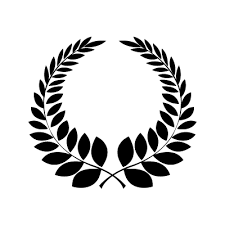 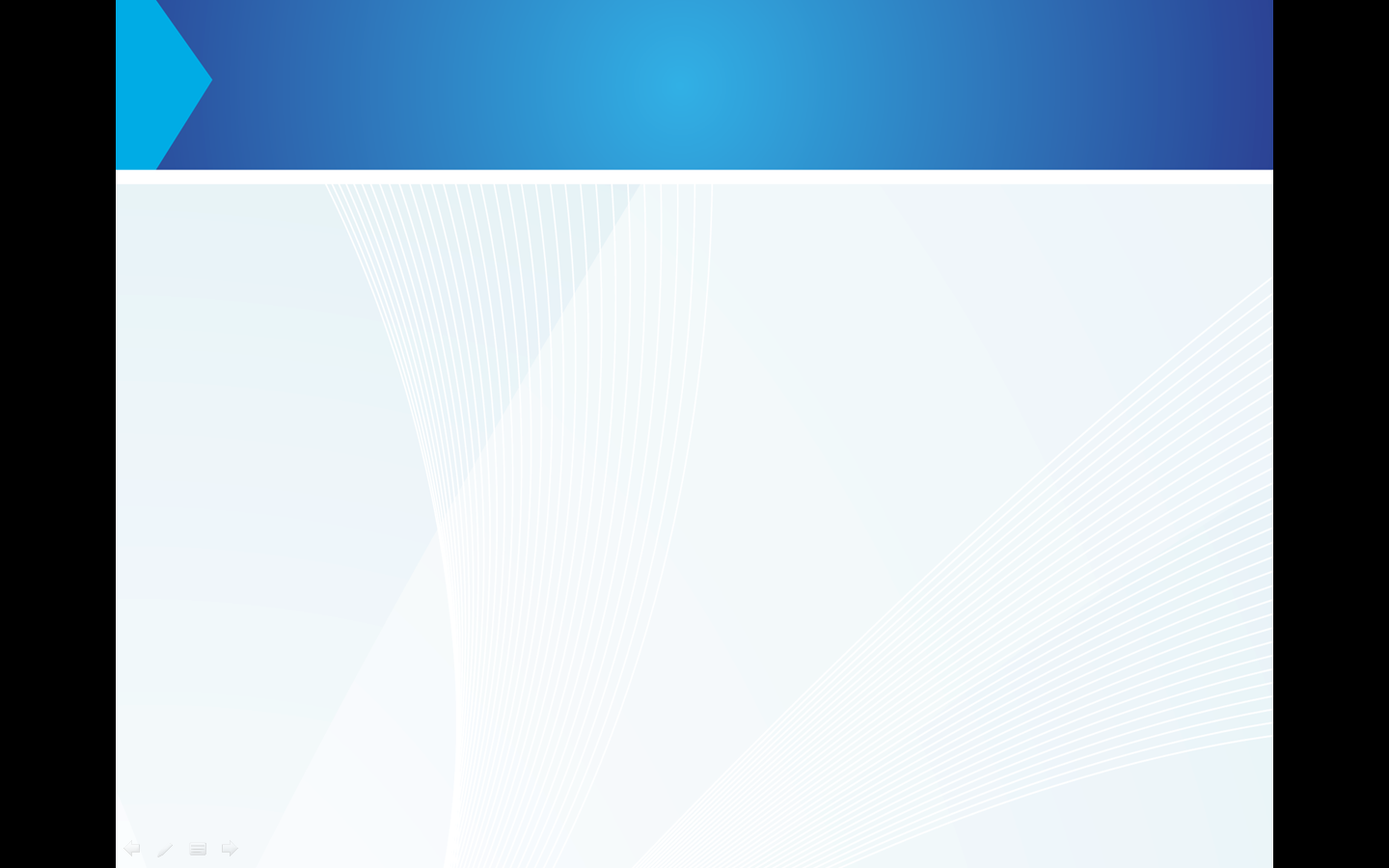 1
陳忻婷  Andreol
Before
After
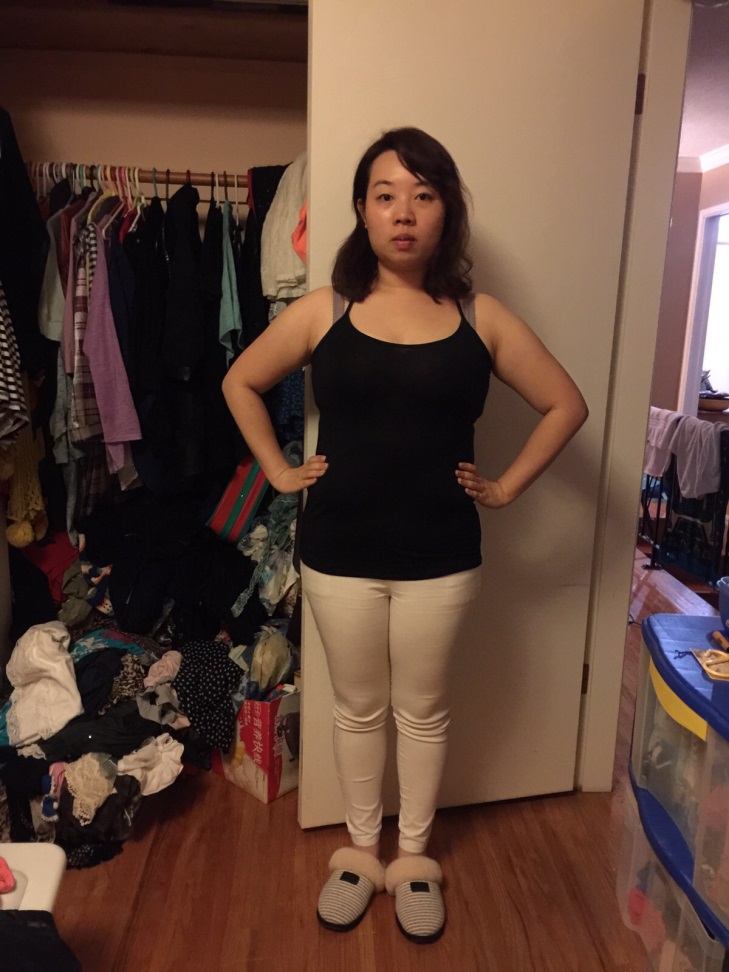 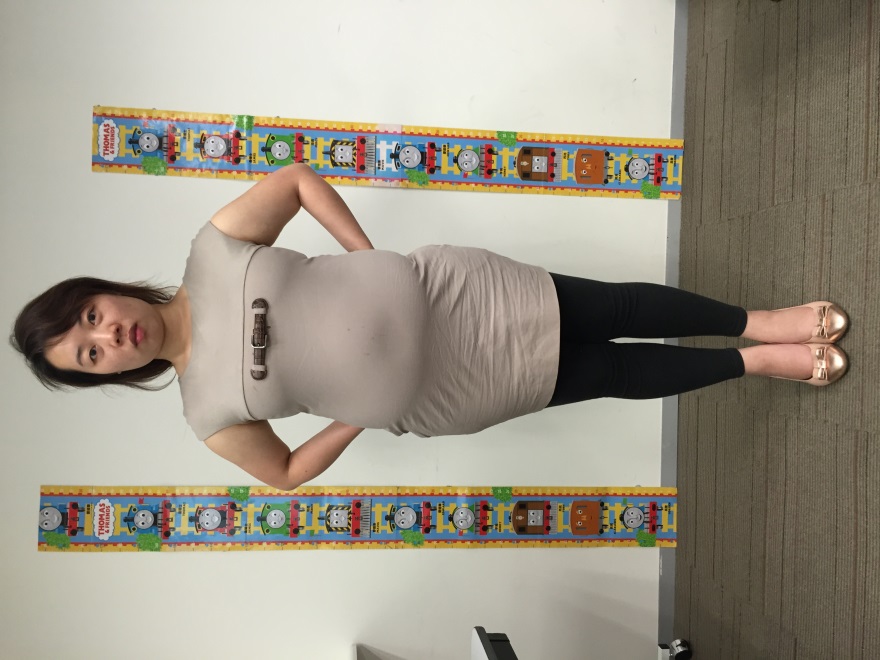 ↓32.6磅lbs
↓5.6%脂肪%Fat
↓3.1吋腰圍Waistline Inch
教練 Coach: May Lun
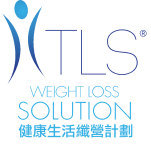 *見證人的效果因人而異，TLS®補充品為TLS®健康生活纖營計劃的一部份，系統包含健康飲食及運動。
*Results shown in this testimonial may varies between individuals. TLS®  supplements are part of The TLS®  Weight Loss Solution which includes a healthy diet and exercise.
教練Coach: Rayon Lam
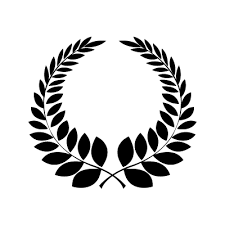 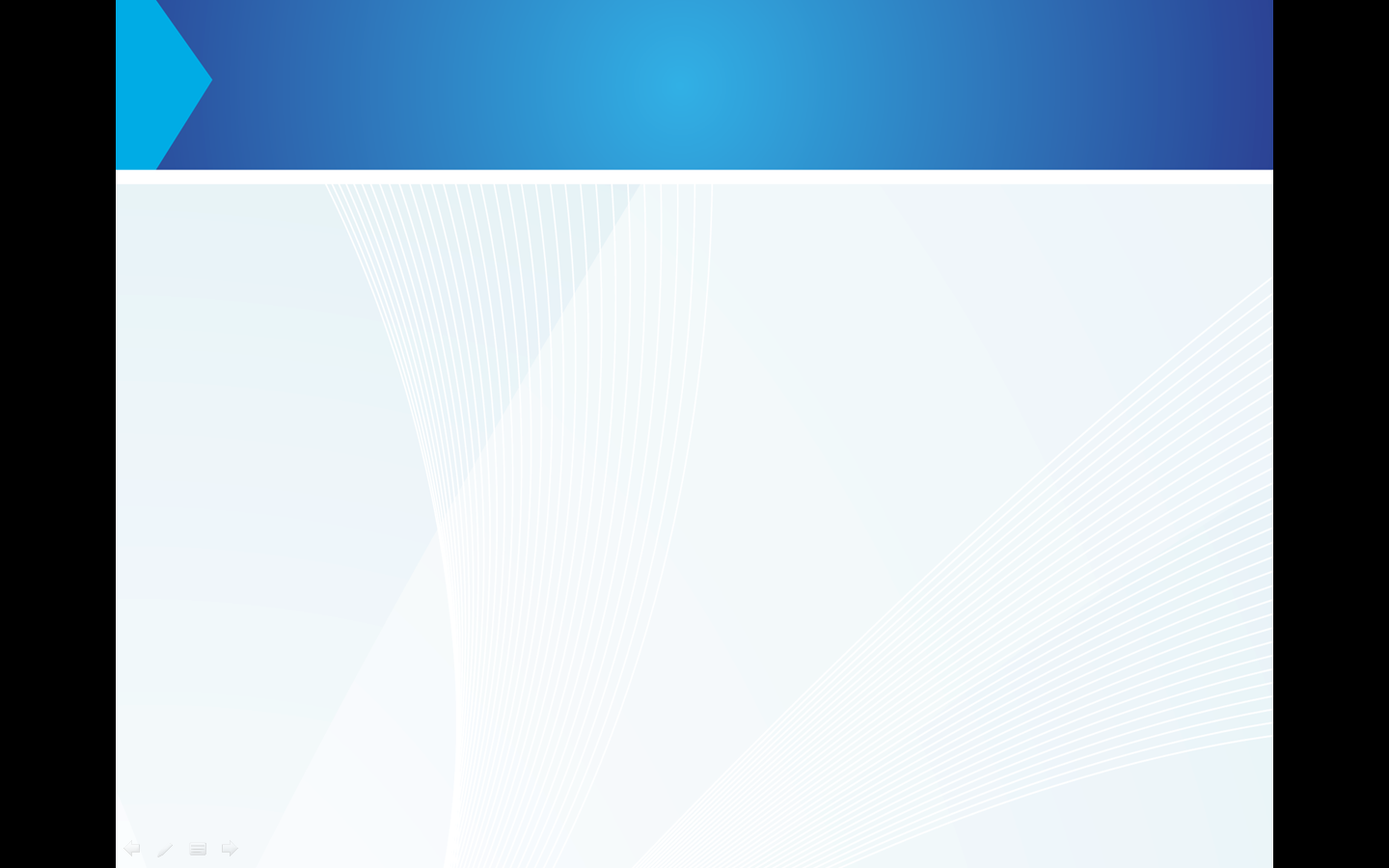 2
張錦嫦  Tina
After
Before
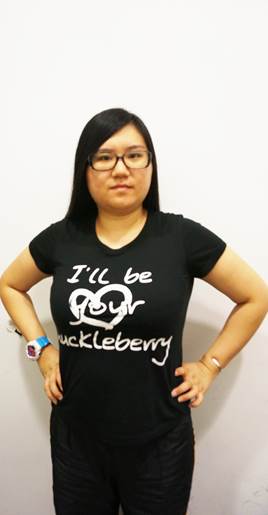 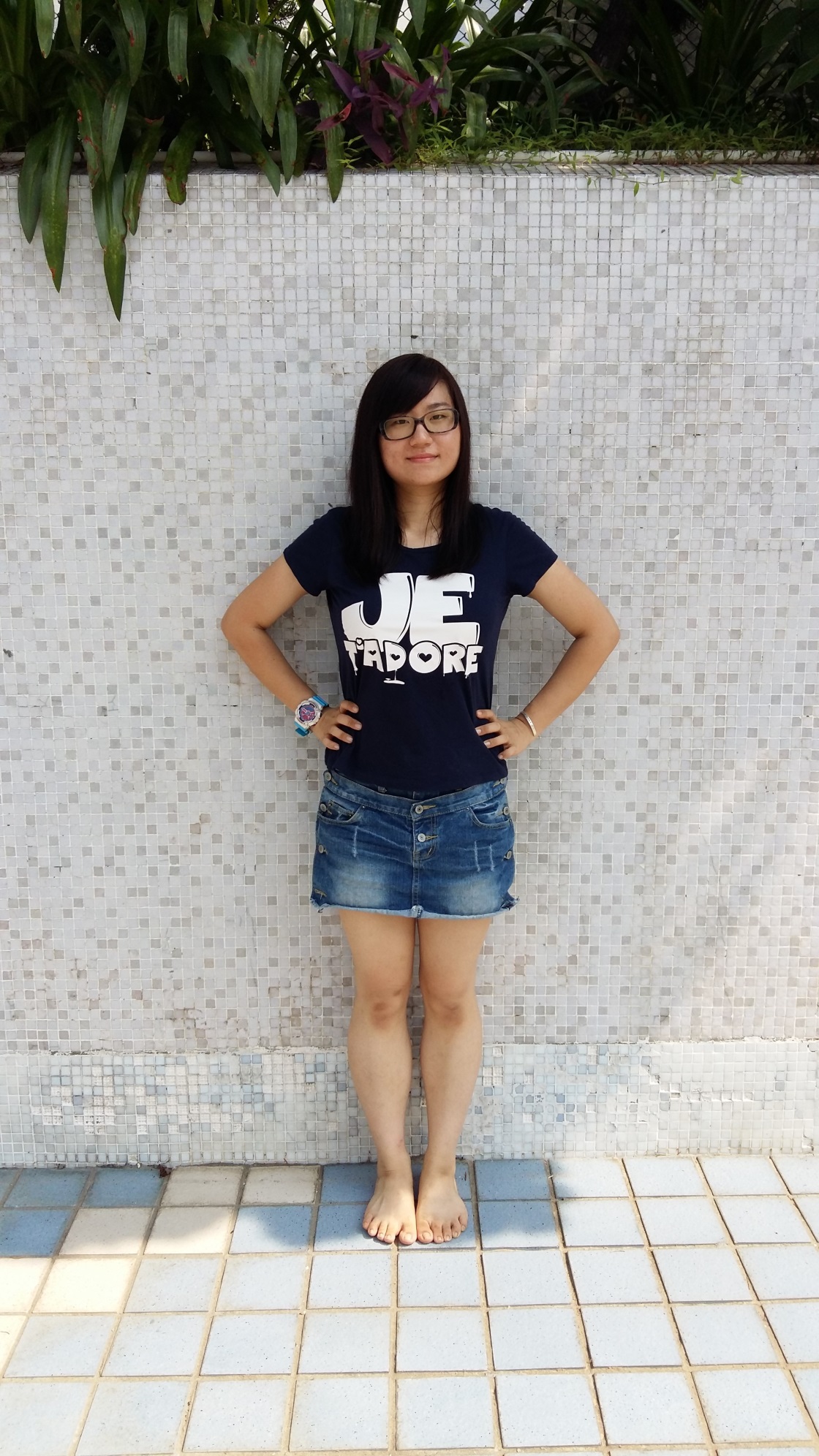 ↓41.6磅lbs
↓12.1%脂肪%Fat
↓8.5吋腰圍Waistline Inch
教練 Coach: KC Chan & Michell Ng
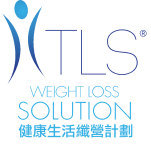 *見證人的效果因人而異，TLS®補充品為TLS®健康生活纖營計劃的一部份，系統包含健康飲食及運動。
*Results shown in this testimonial may varies between individuals. TLS®  supplements are part of The TLS®  Weight Loss Solution which includes a healthy diet and exercise.
教練Coach: Rayon Lam
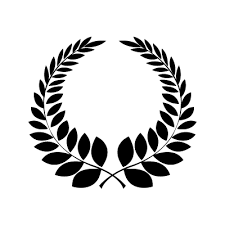 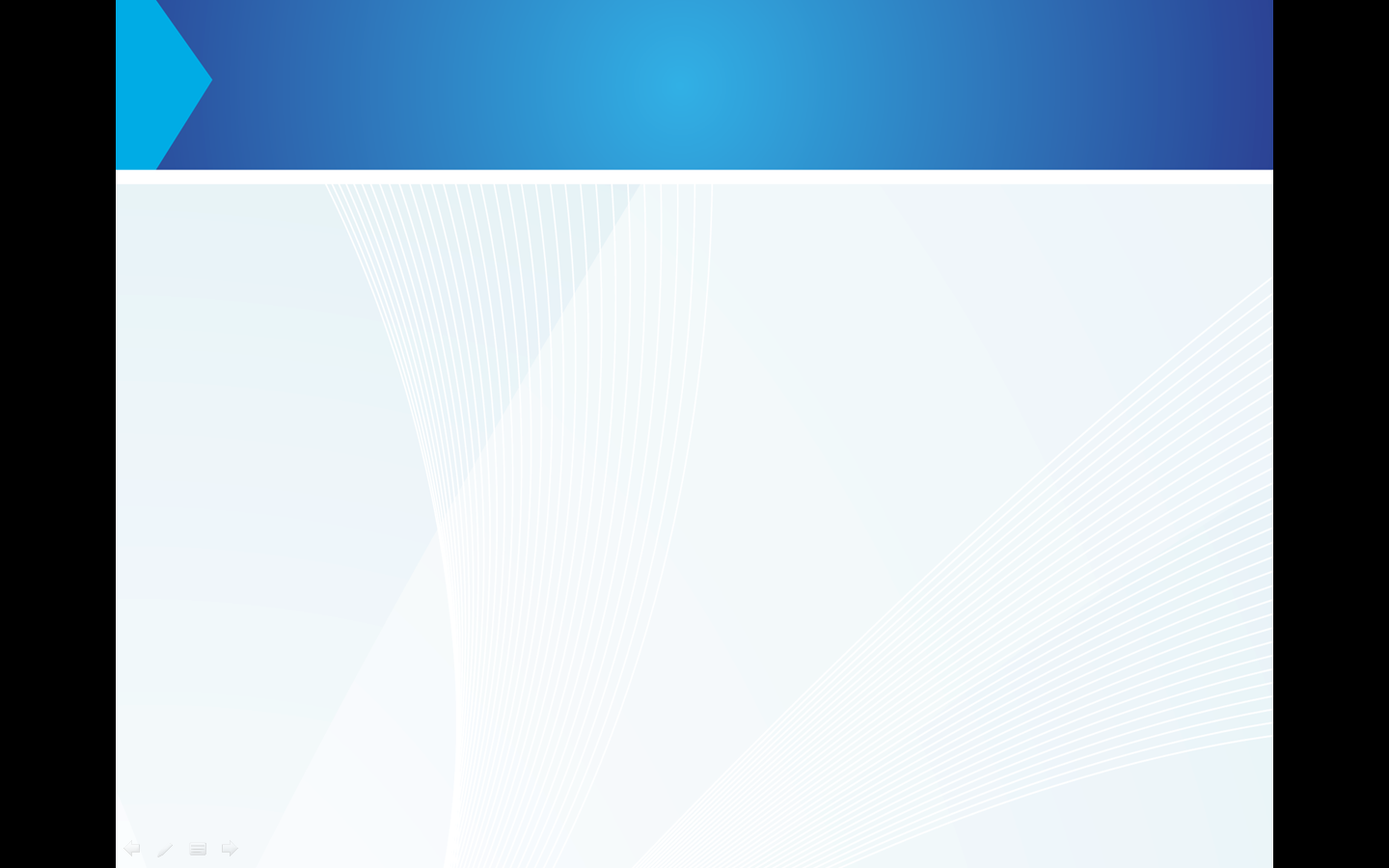 3
林嘉偉  Roy
After
Before
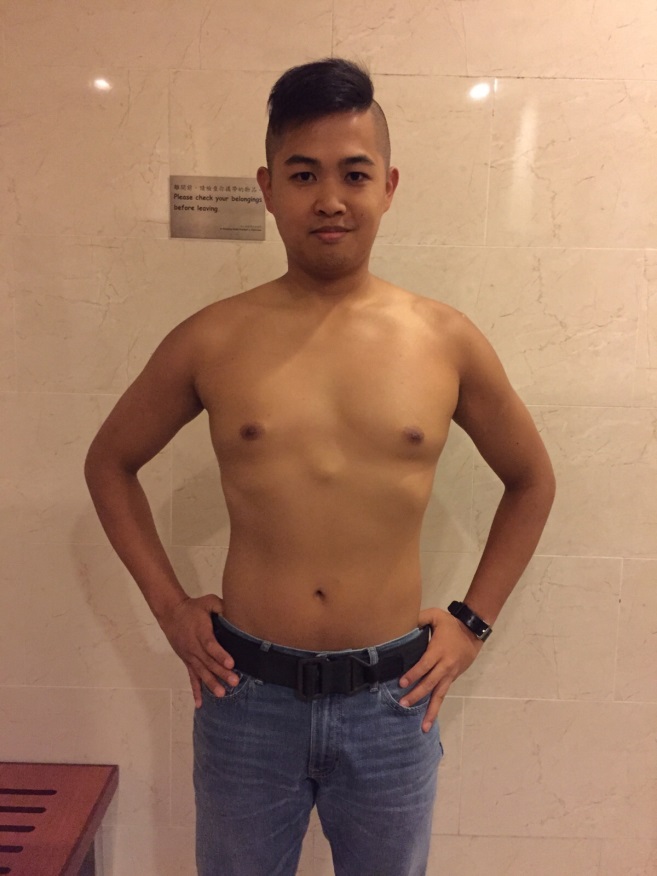 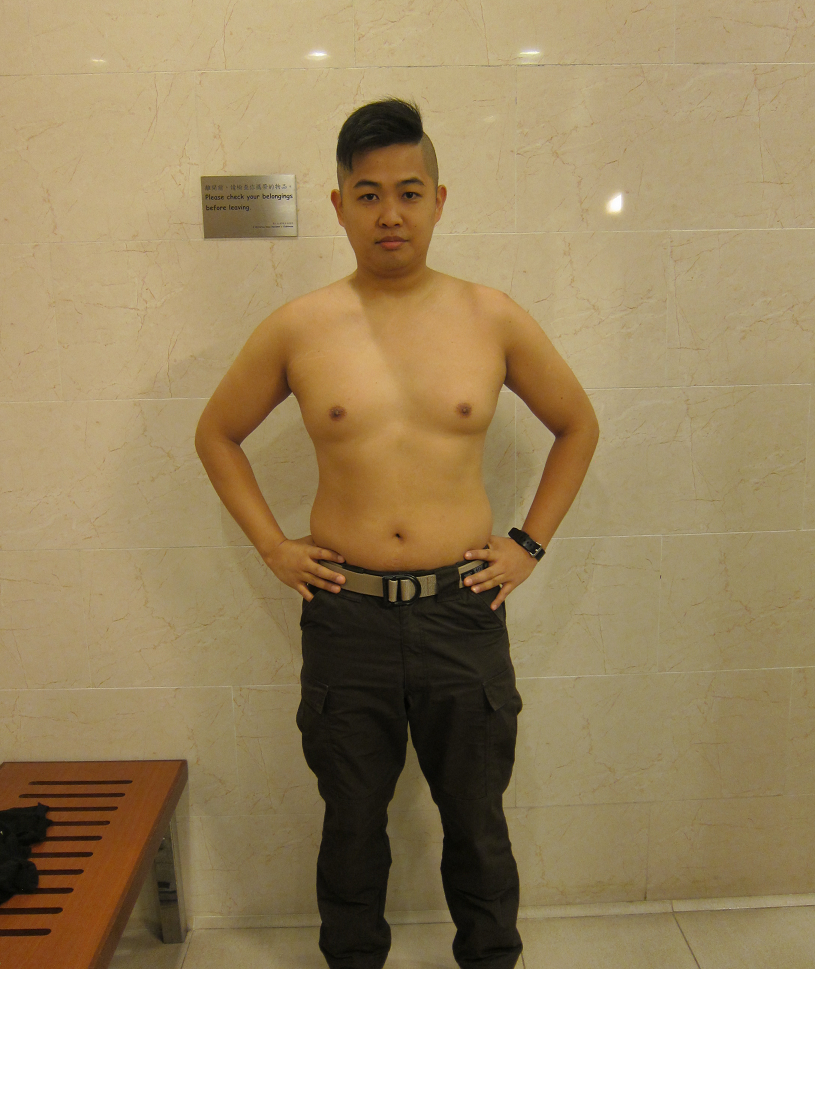 ↓29.0磅lbs
↓6.8%脂肪%Fat
↓5.5吋腰圍Waistline Inch
教練 Coach: 
Helen Lin & Luk Ka Wai
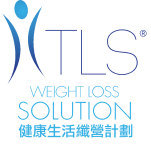 *見證人的效果因人而異，TLS®補充品為TLS®健康生活纖營計劃的一部份，系統包含健康飲食及運動。
*Results shown in this testimonial may varies between individuals. TLS®  supplements are part of The TLS®  Weight Loss Solution which includes a healthy diet and exercise.
教練Coach: Rayon Lam
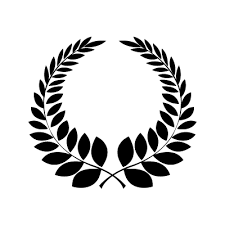 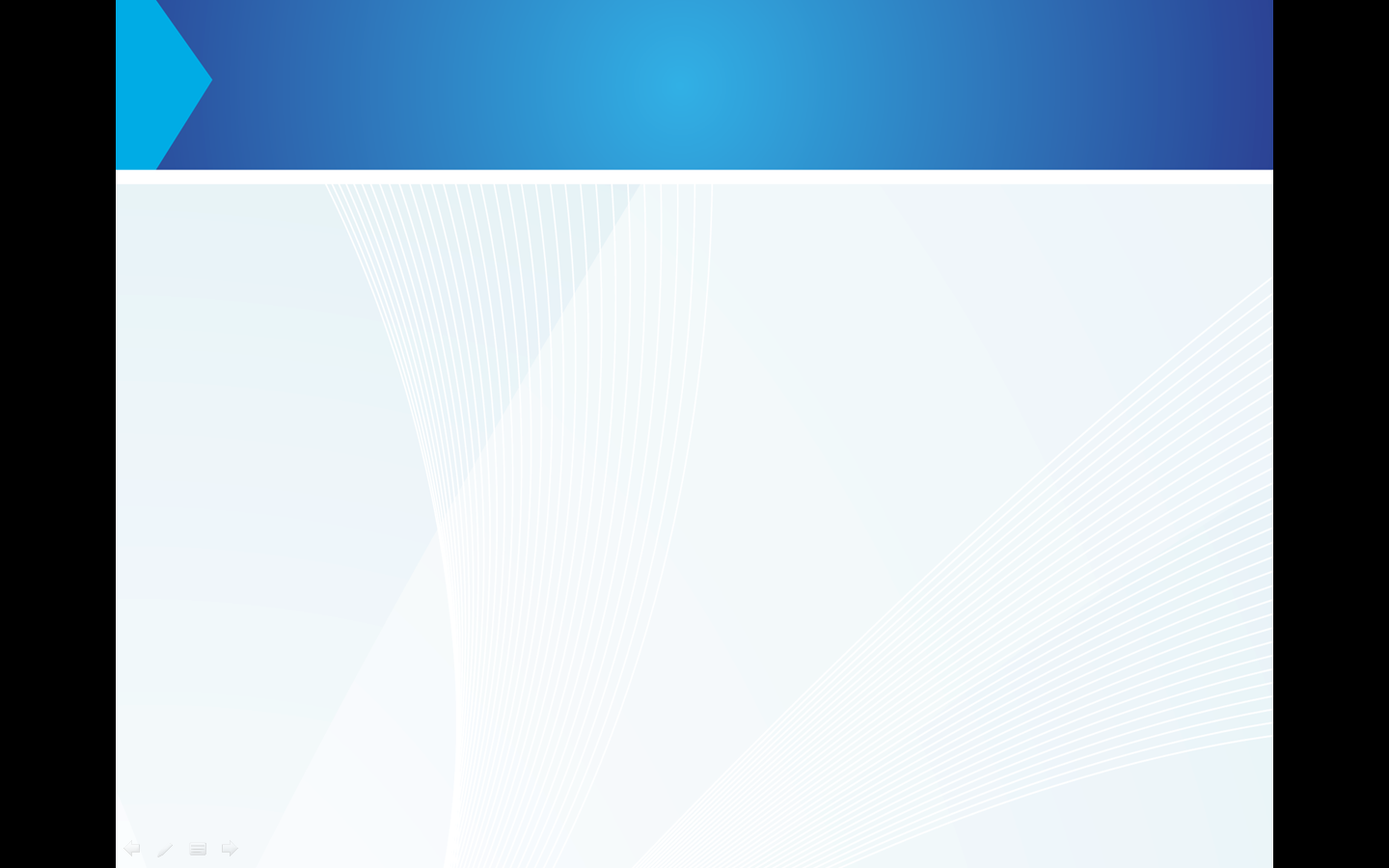 4
劉美芳  Fanny
After
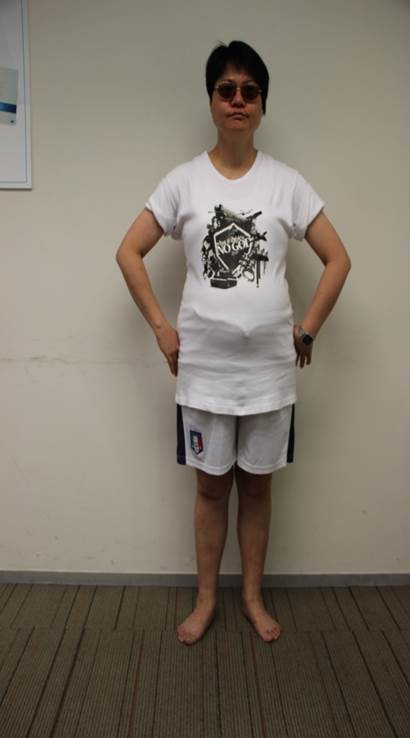 Before
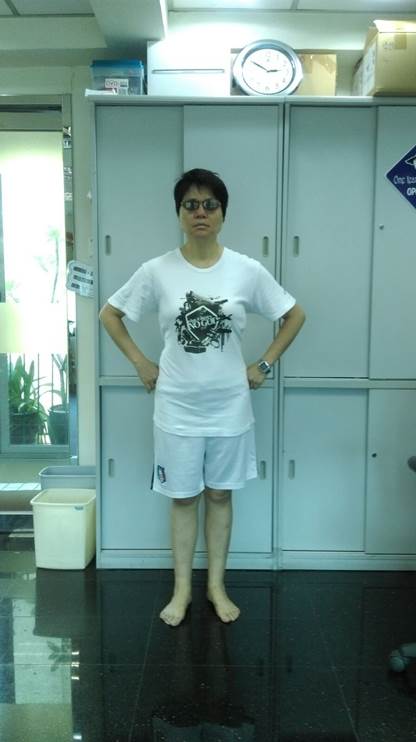 ↓28.8磅lbs
↓7.9%脂肪%Fat
↓10.2吋腰圍Waistline Inch
教練 Coach: Pollyanna Chan
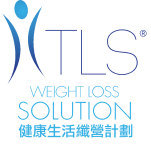 *見證人的效果因人而異，TLS®補充品為TLS®健康生活纖營計劃的一部份，系統包含健康飲食及運動。
*Results shown in this testimonial may varies between individuals. TLS®  supplements are part of The TLS®  Weight Loss Solution which includes a healthy diet and exercise.
教練Coach: Rayon Lam
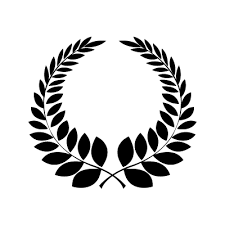 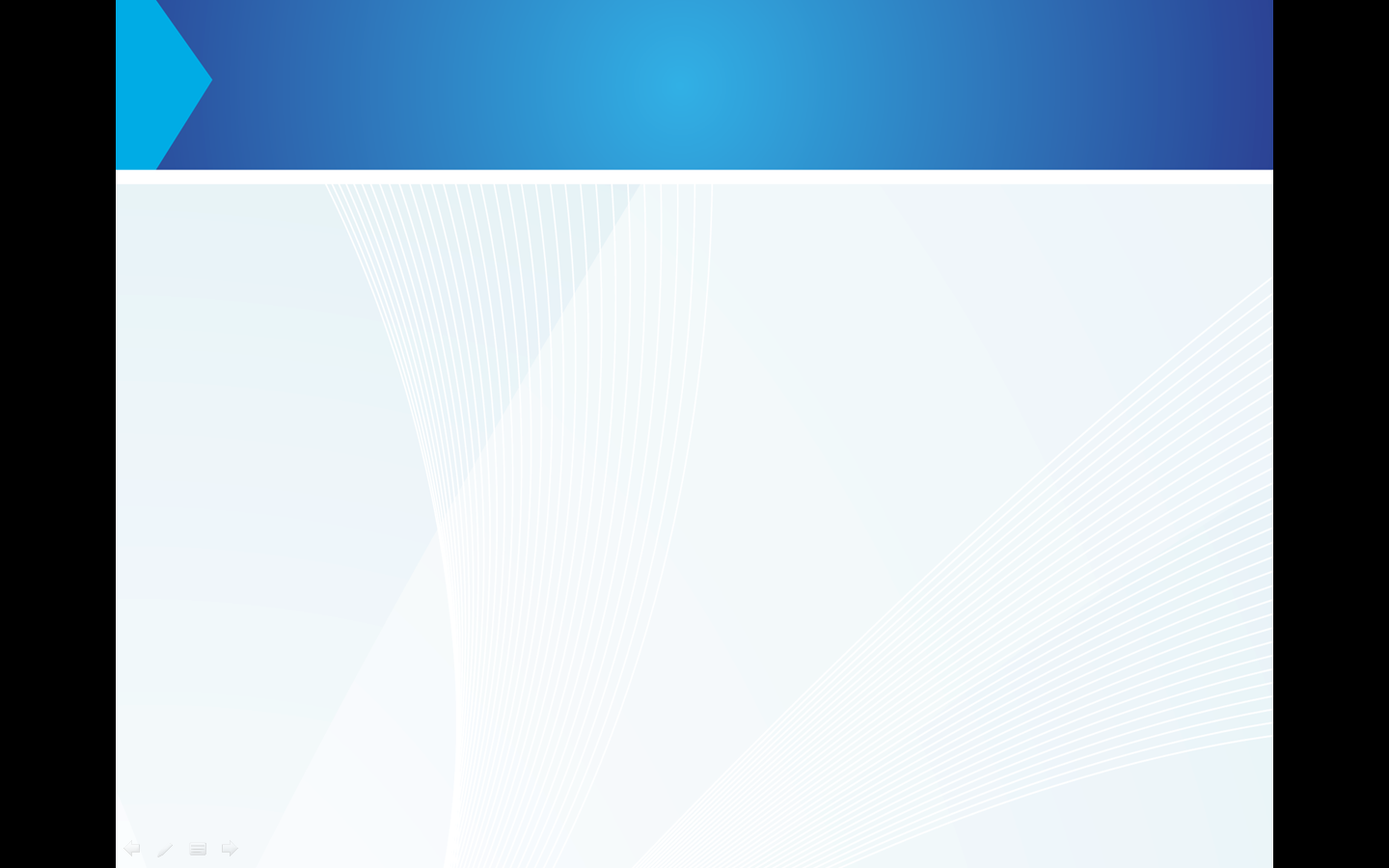 5
李家龍  Brian
After
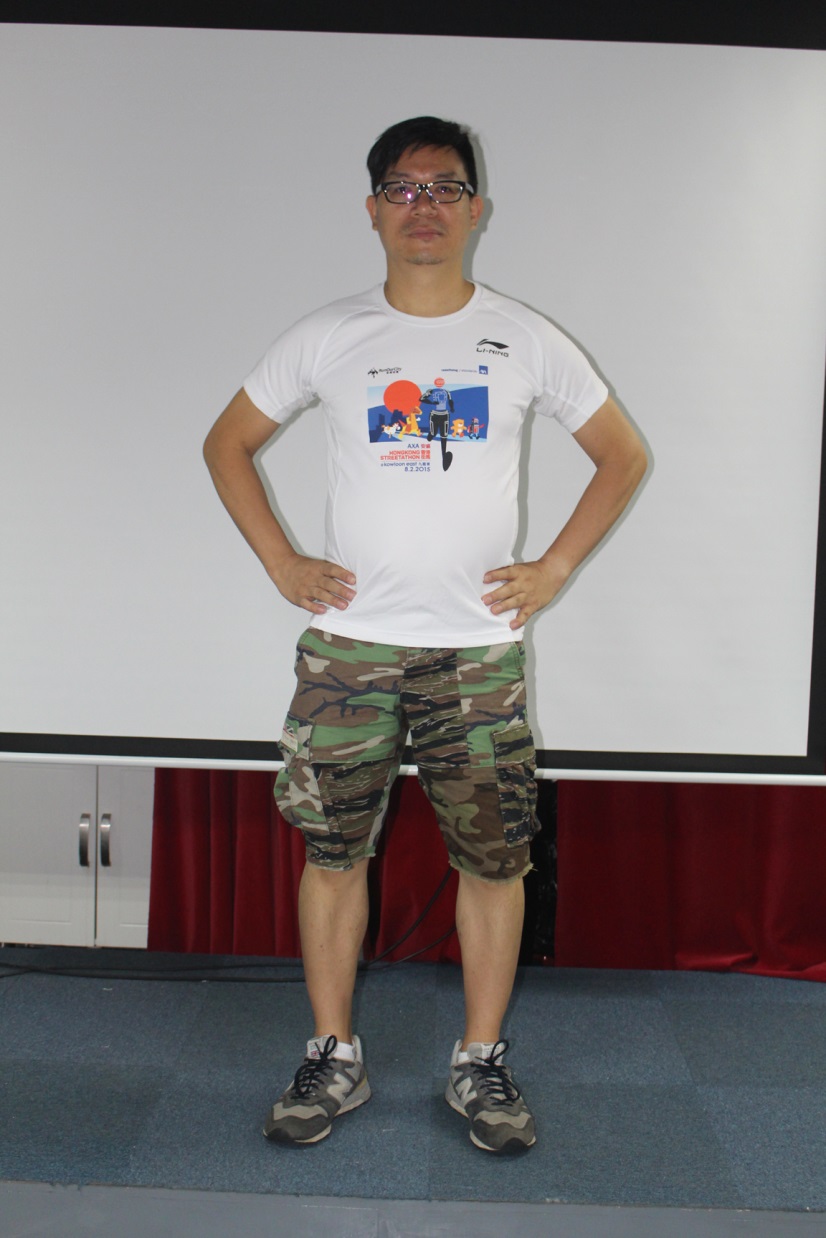 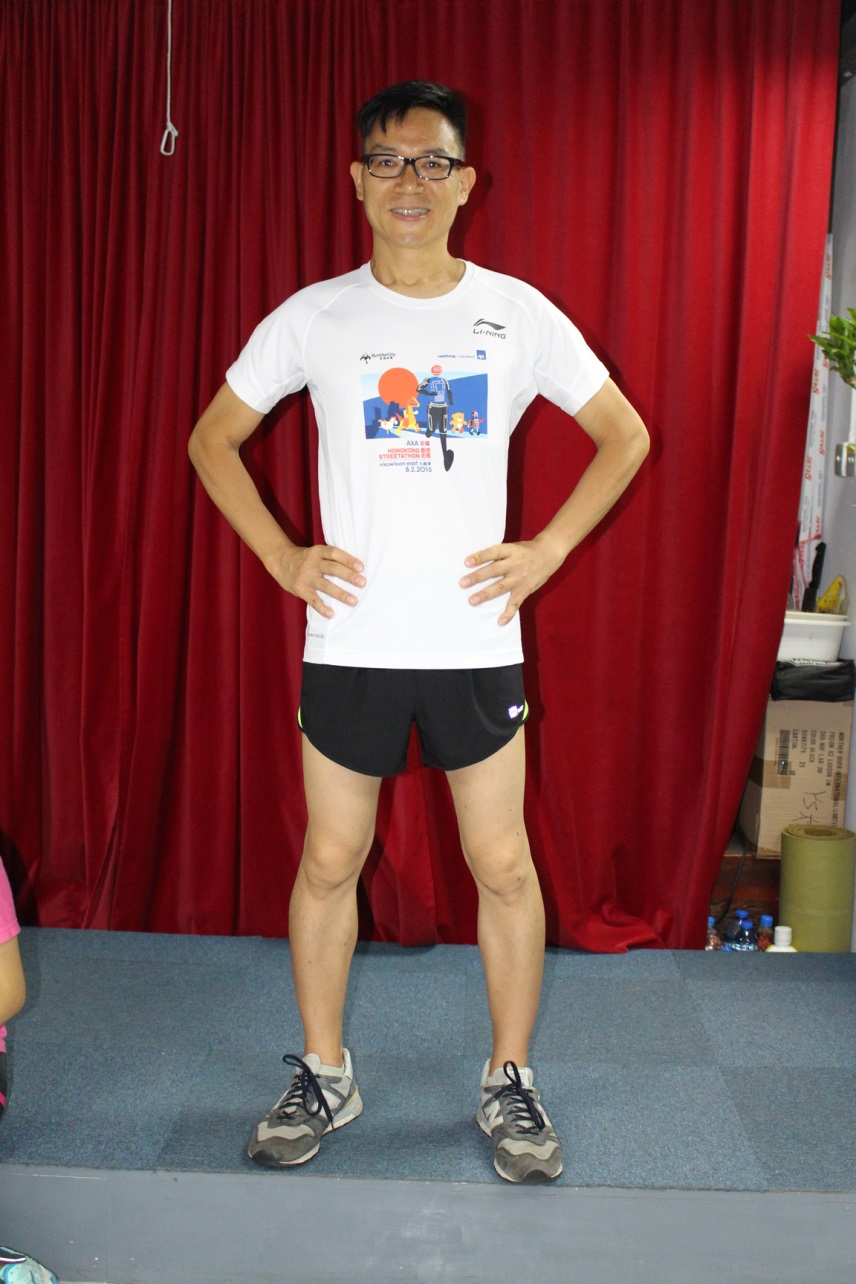 Before
↓35.0磅lbs
↓14.5%脂肪%Fat
↓8.0吋腰圍Waistline Inch
教練 Coach: Rayon Lam
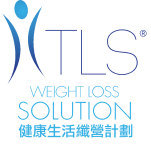 *見證人的效果因人而異，TLS®補充品為TLS®健康生活纖營計劃的一部份，系統包含健康飲食及運動。
*Results shown in this testimonial may varies between individuals. TLS®  supplements are part of The TLS®  Weight Loss Solution which includes a healthy diet and exercise.
教練Coach: Rayon Lam
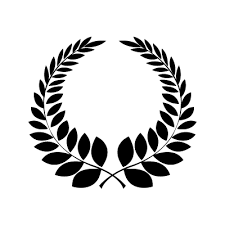 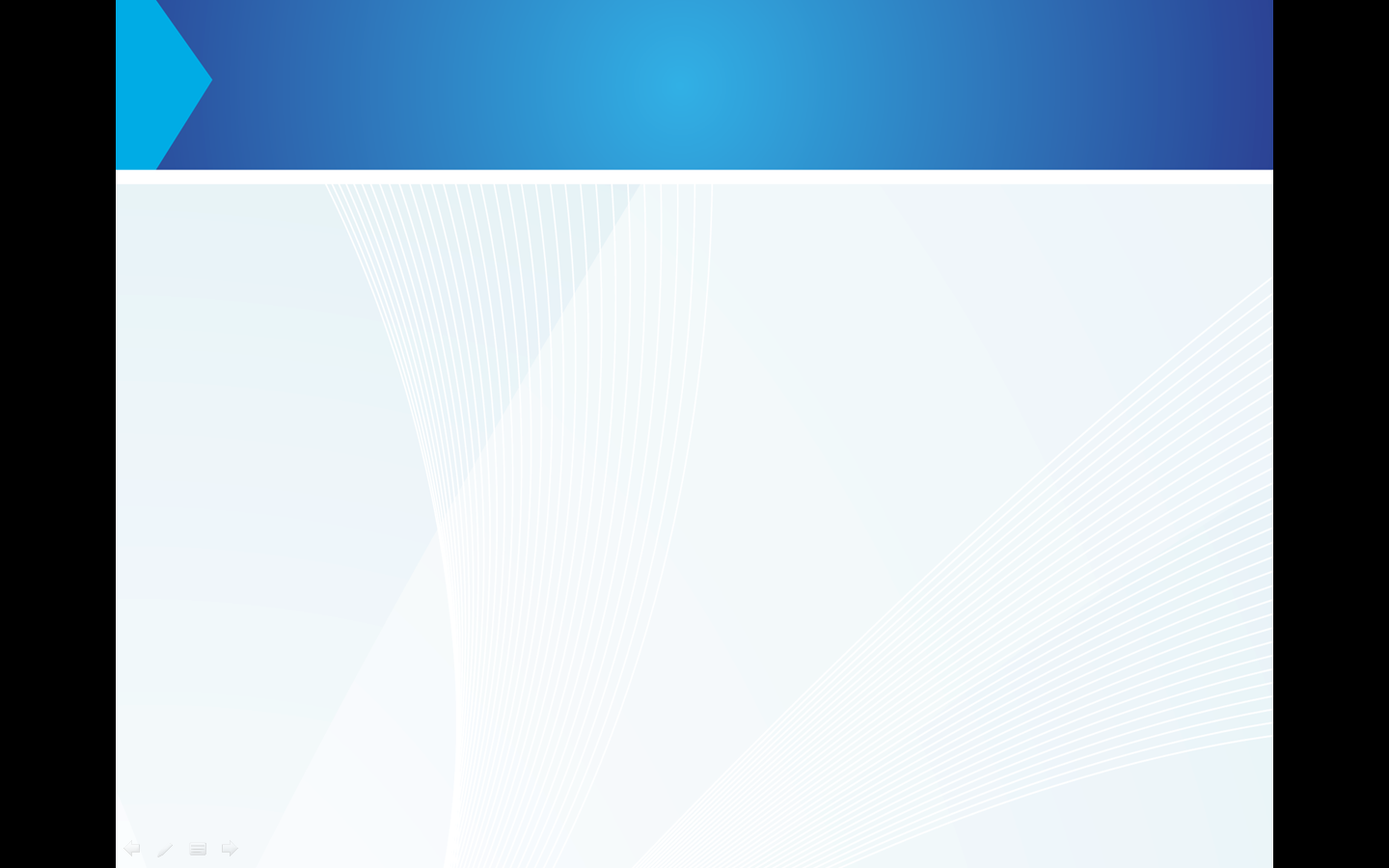 6
陸佑銓  Bryan
After
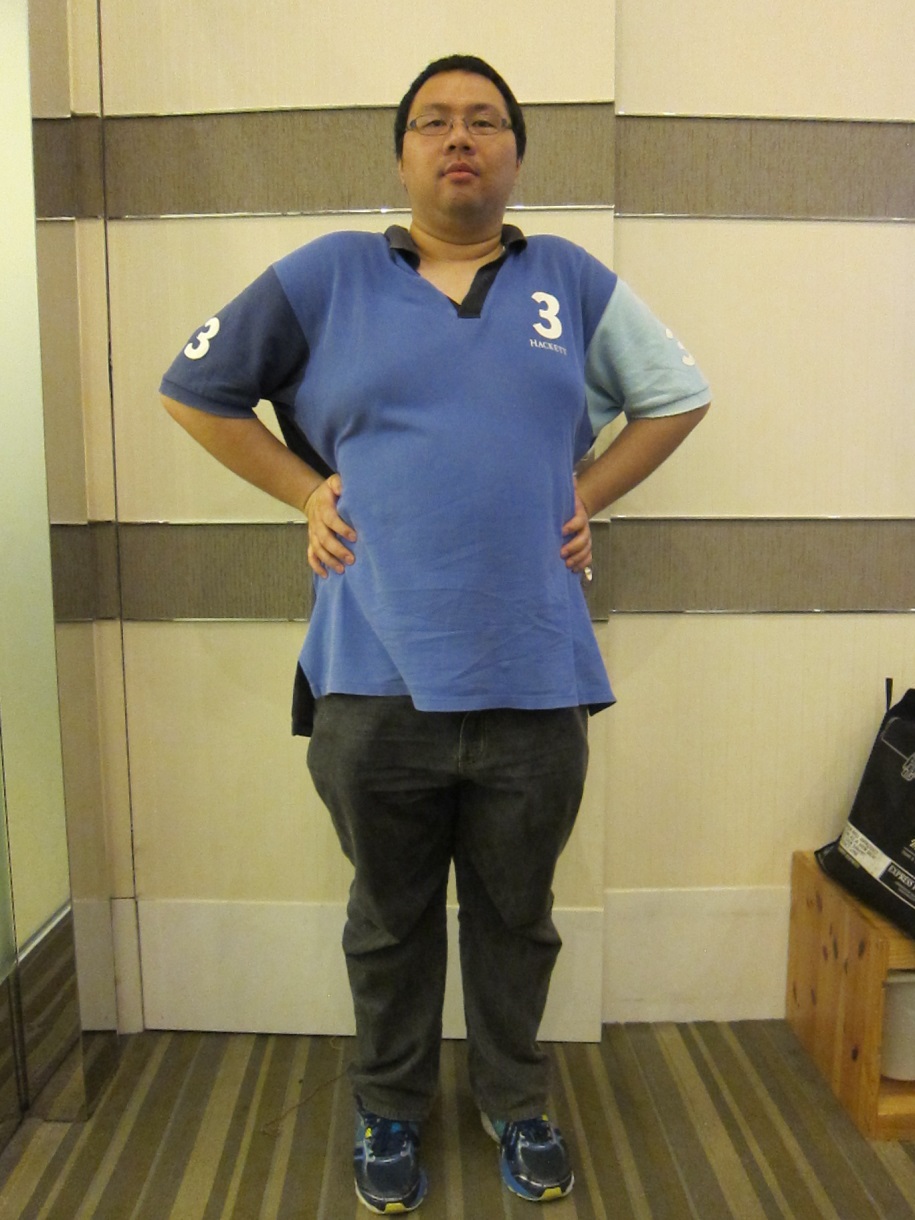 Before
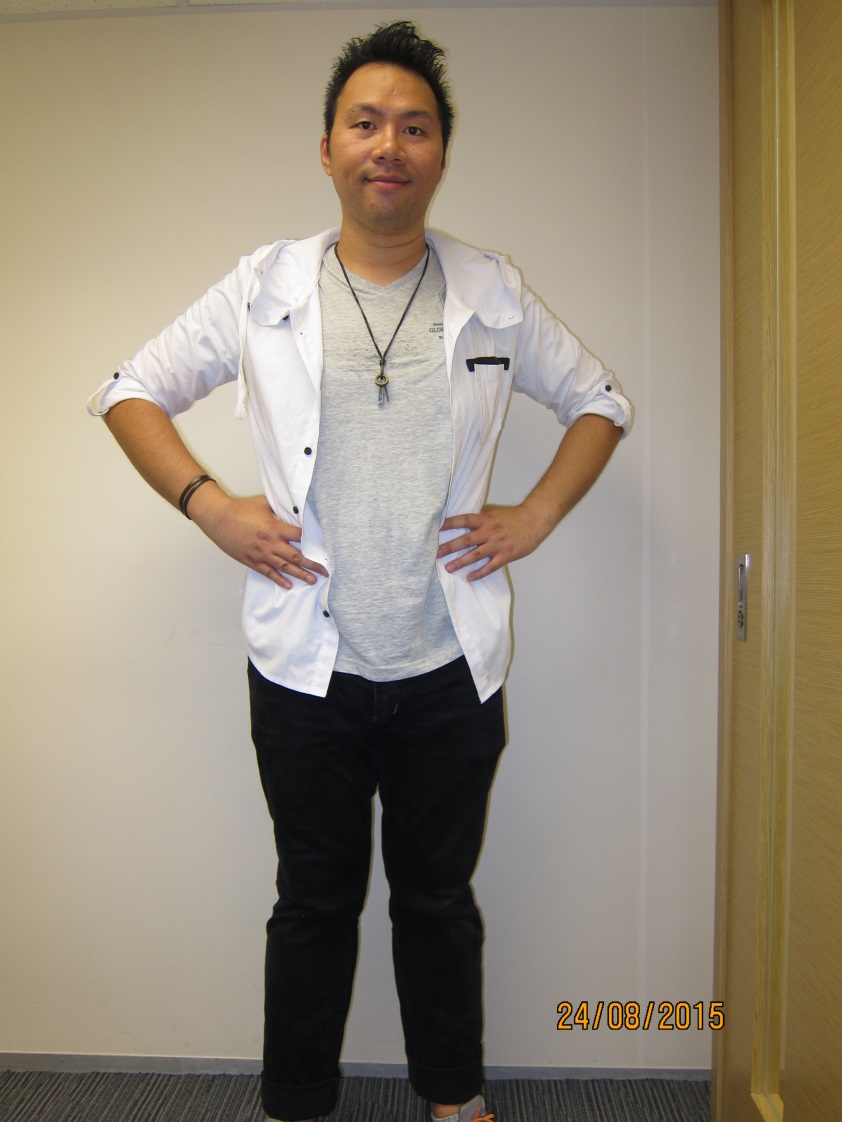 ↓41.8磅lbs
↓10.8%脂肪%Fat
↓13.5吋腰圍Waistline Inch
教練 Coach: Helen Lin & Luk Ka Wai
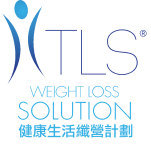 *見證人的效果因人而異，TLS®補充品為TLS®健康生活纖營計劃的一部份，系統包含健康飲食及運動。
*Results shown in this testimonial may varies between individuals. TLS®  supplements are part of The TLS®  Weight Loss Solution which includes a healthy diet and exercise.
教練Coach: Rayon Lam
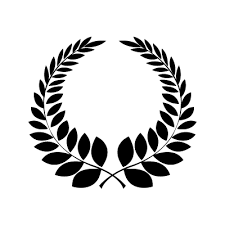 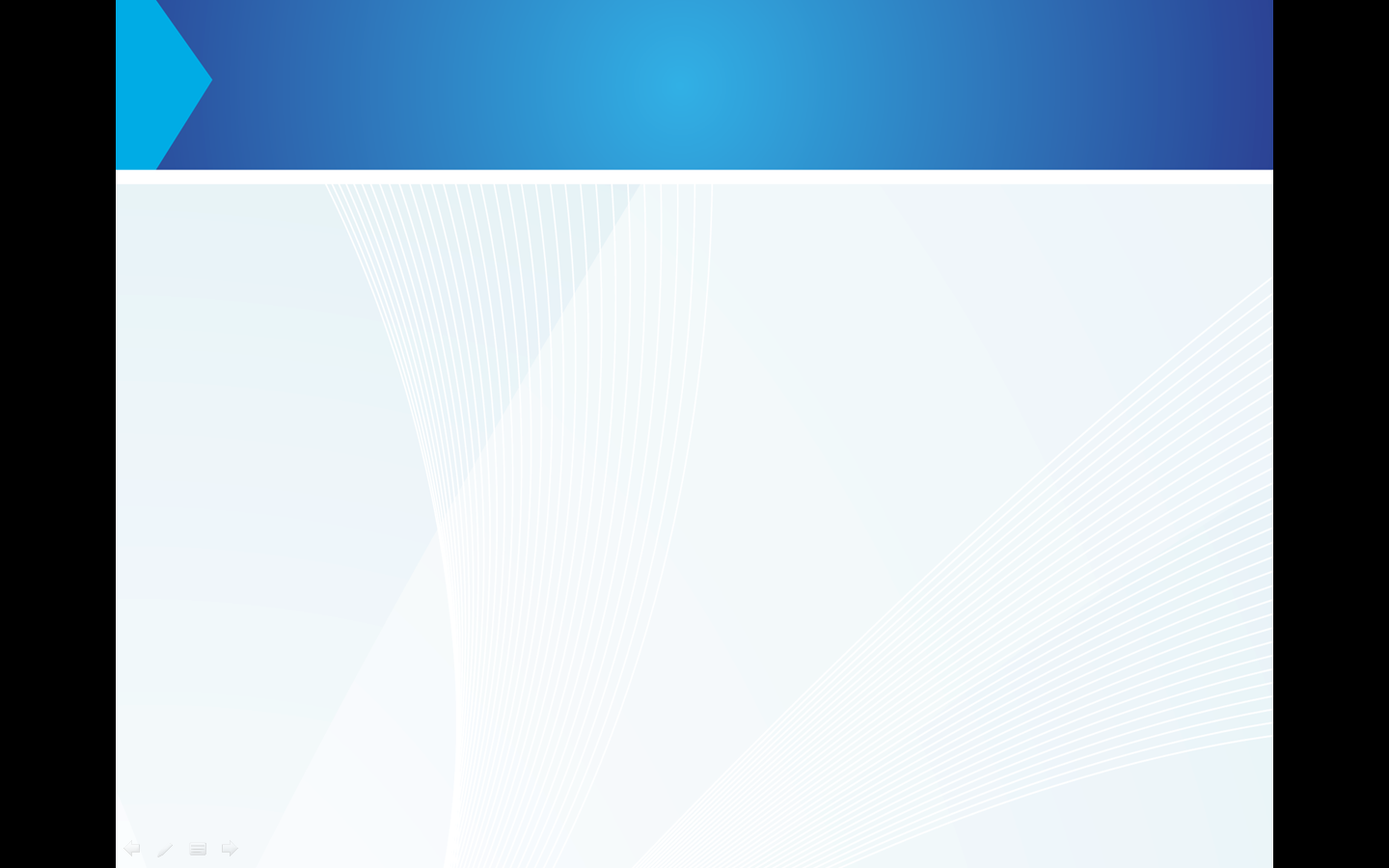 7
吳楚霞  Cherry
After
Before
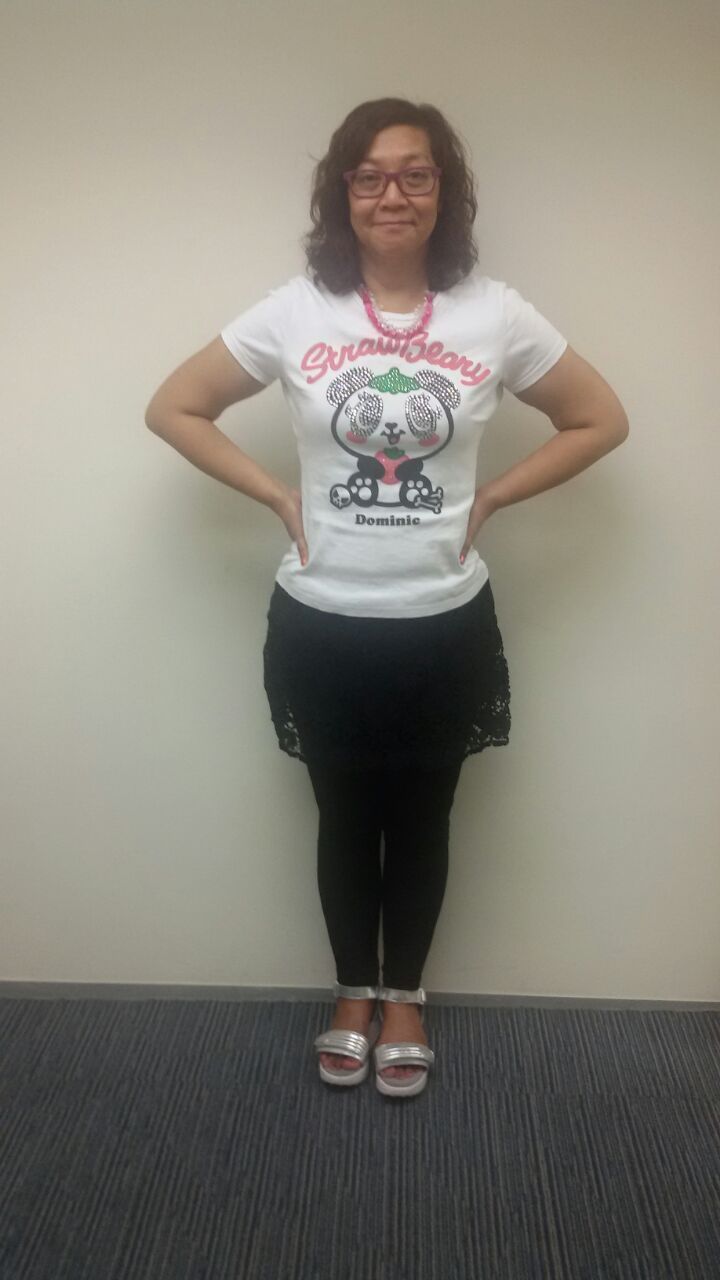 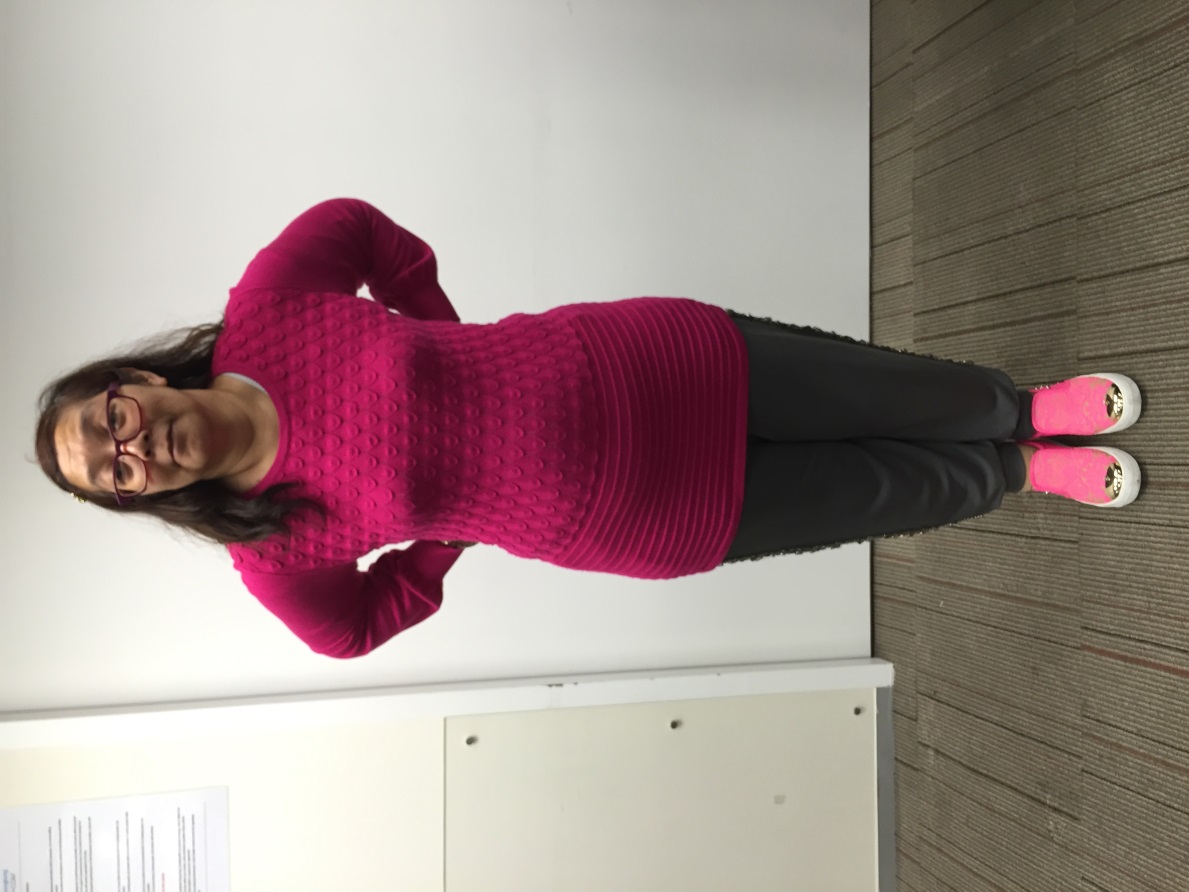 ↓36.1磅lbs
↓8.4%脂肪%Fat
↓6.1吋腰圍Waistline Inch
教練 Coach: May Lun
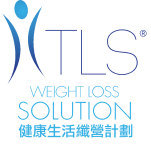 *見證人的效果因人而異，TLS®補充品為TLS®健康生活纖營計劃的一部份，系統包含健康飲食及運動。
*Results shown in this testimonial may varies between individuals. TLS®  supplements are part of The TLS®  Weight Loss Solution which includes a healthy diet and exercise.
教練Coach: Rayon Lam
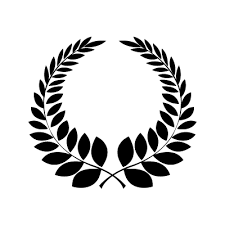 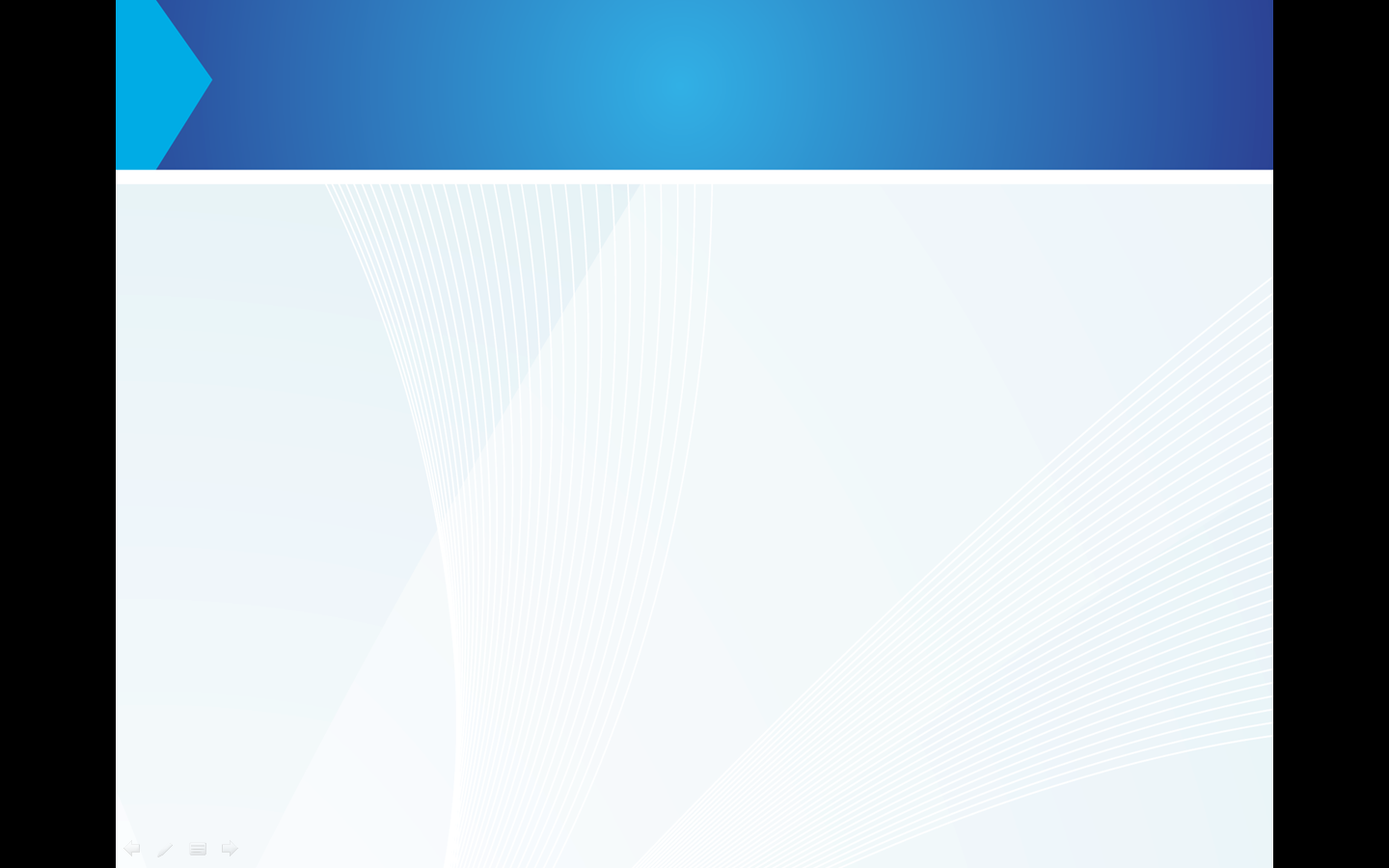 8
蘇俊傑  Nic
After
Before
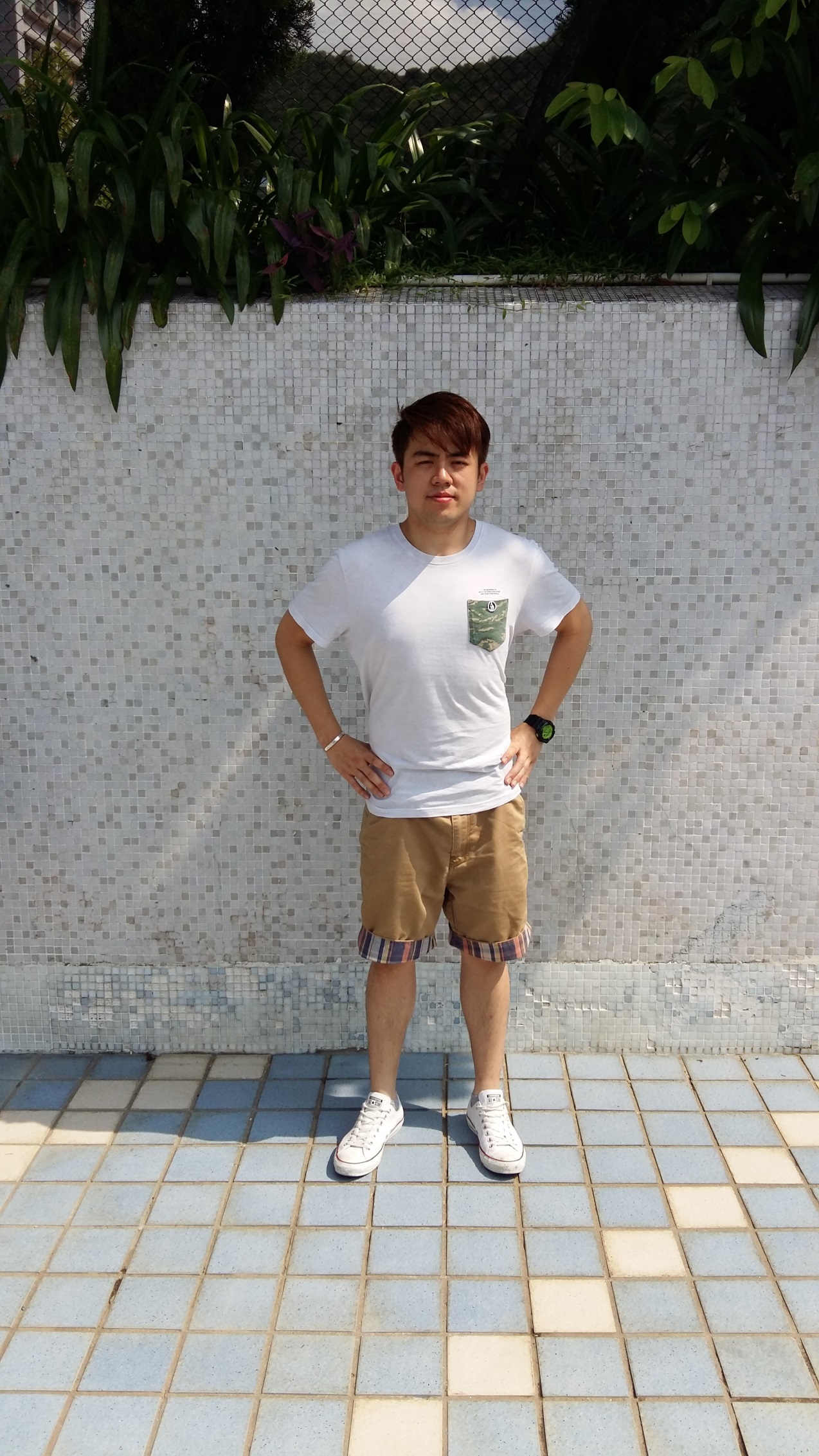 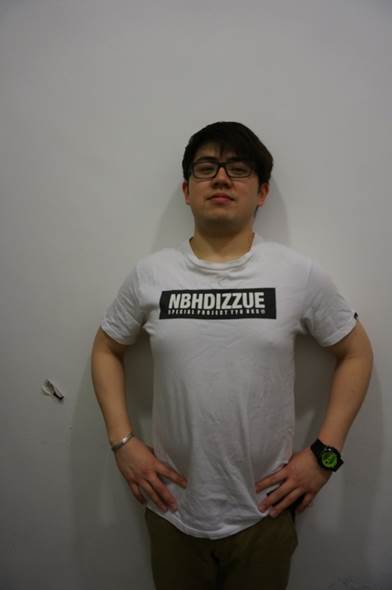 ↓28.2磅lbs
↓10.0%脂肪%Fat
↓8.0吋腰圍Waistline Inch
教練 Coach: KC Chan & Michell Ng
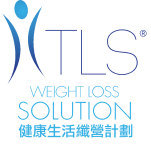 *見證人的效果因人而異，TLS®補充品為TLS®健康生活纖營計劃的一部份，系統包含健康飲食及運動。
*Results shown in this testimonial may varies between individuals. TLS®  supplements are part of The TLS®  Weight Loss Solution which includes a healthy diet and exercise.
教練Coach: Rayon Lam
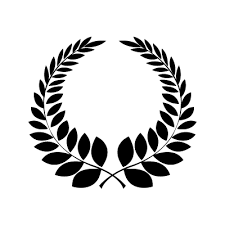 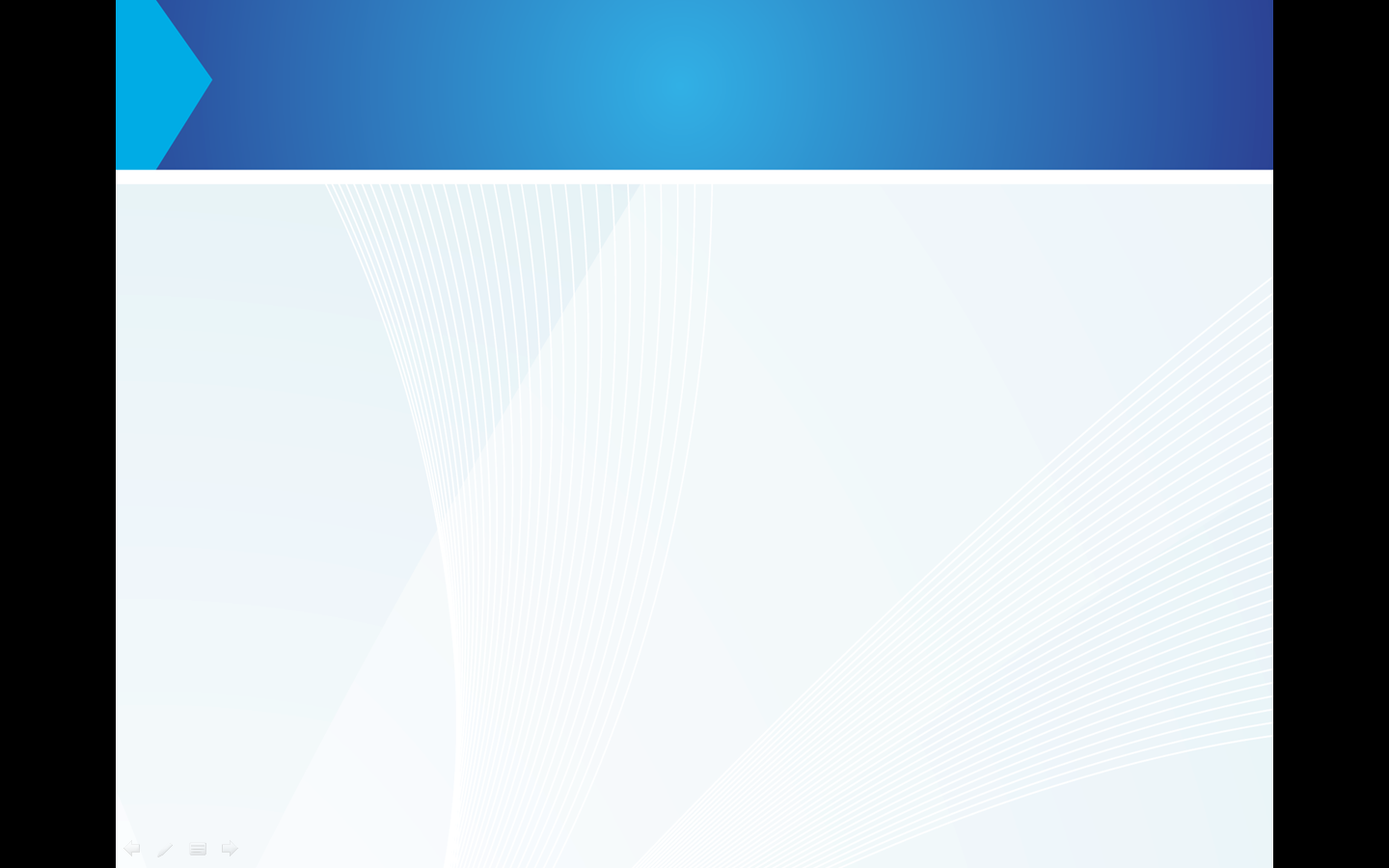 9
蕭健兒  Henry
After
Before
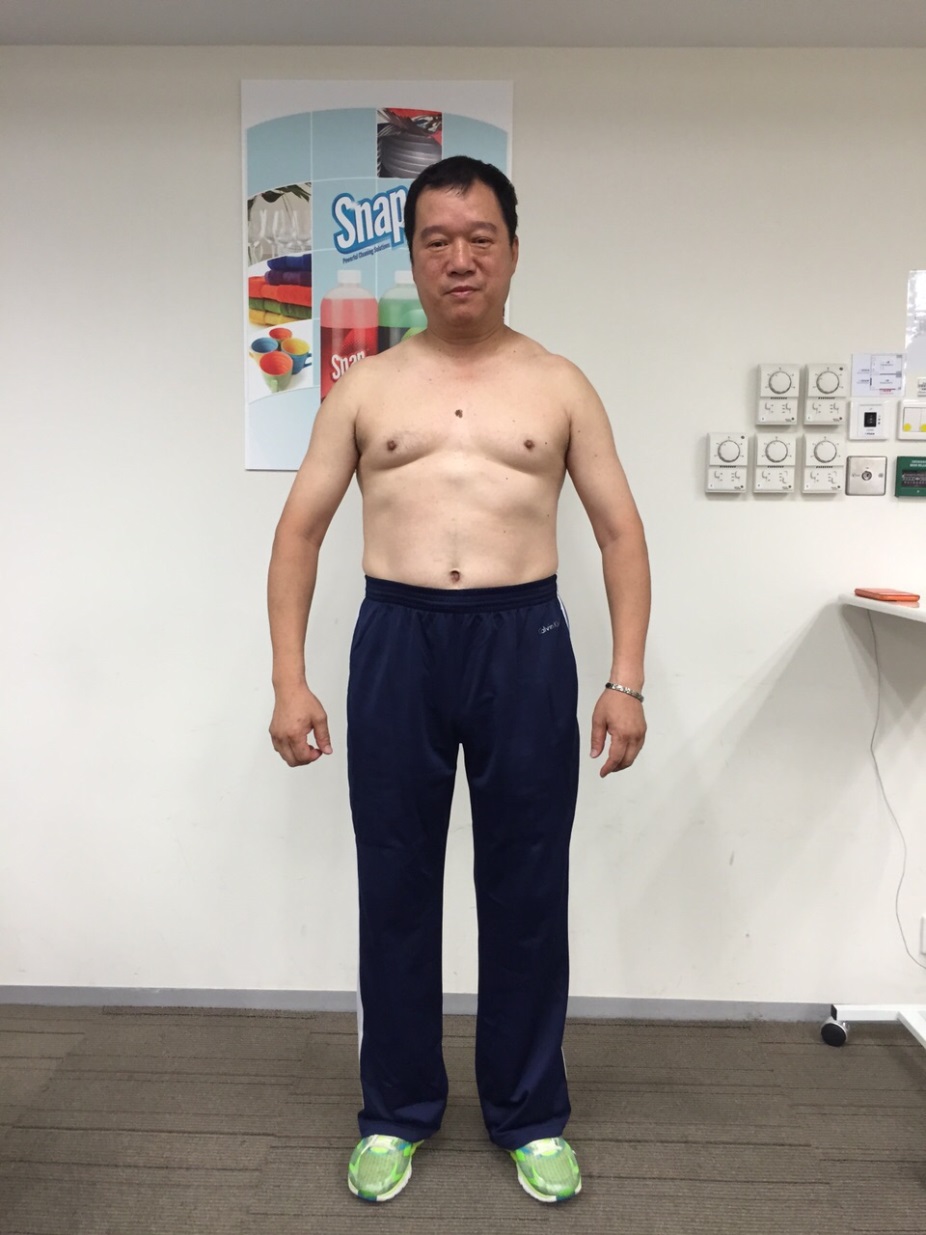 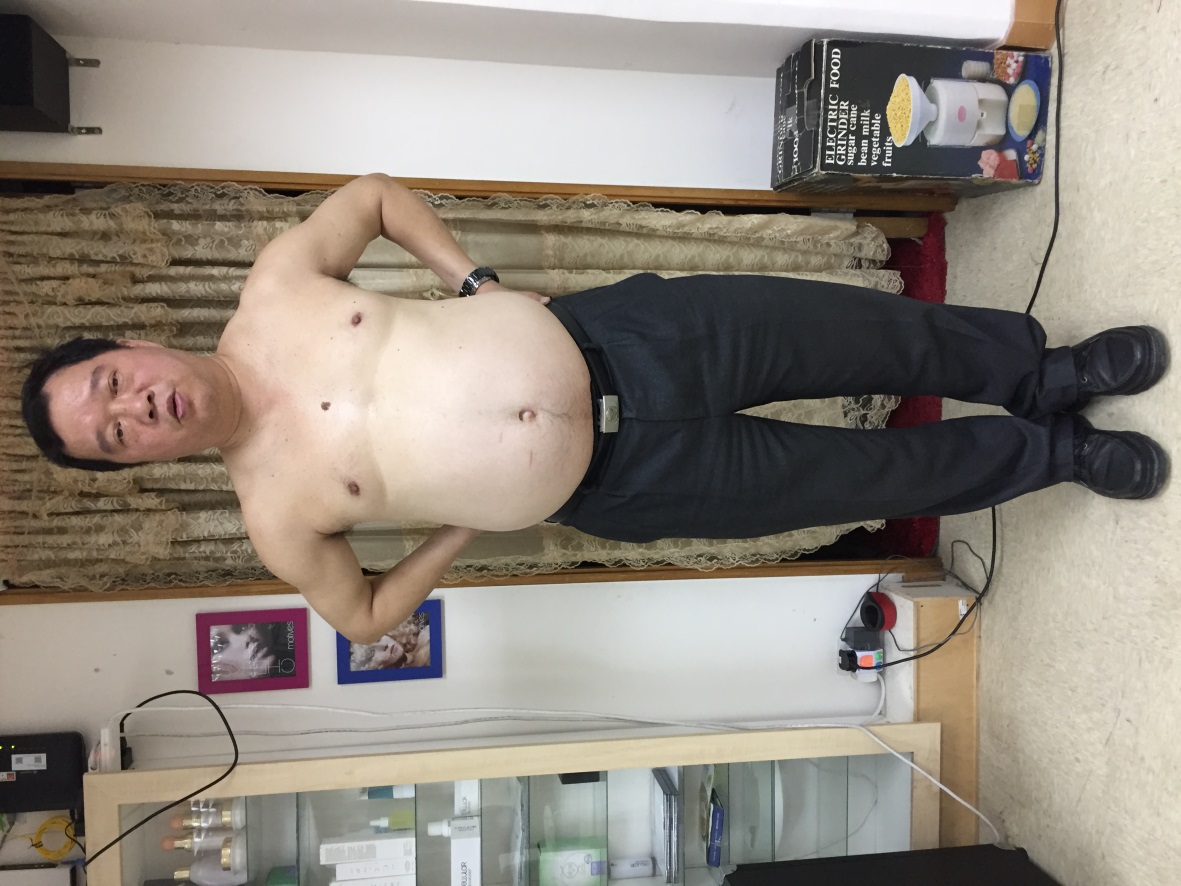 ↓29.0磅lbs
↓10.2%脂肪%Fat
↓5.8吋腰圍Waistline Inch
教練 Coach: May Lun
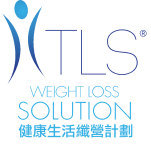 *見證人的效果因人而異，TLS®補充品為TLS®健康生活纖營計劃的一部份，系統包含健康飲食及運動。
*Results shown in this testimonial may varies between individuals. TLS®  supplements are part of The TLS®  Weight Loss Solution which includes a healthy diet and exercise.
教練Coach: Rayon Lam
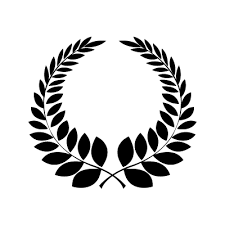 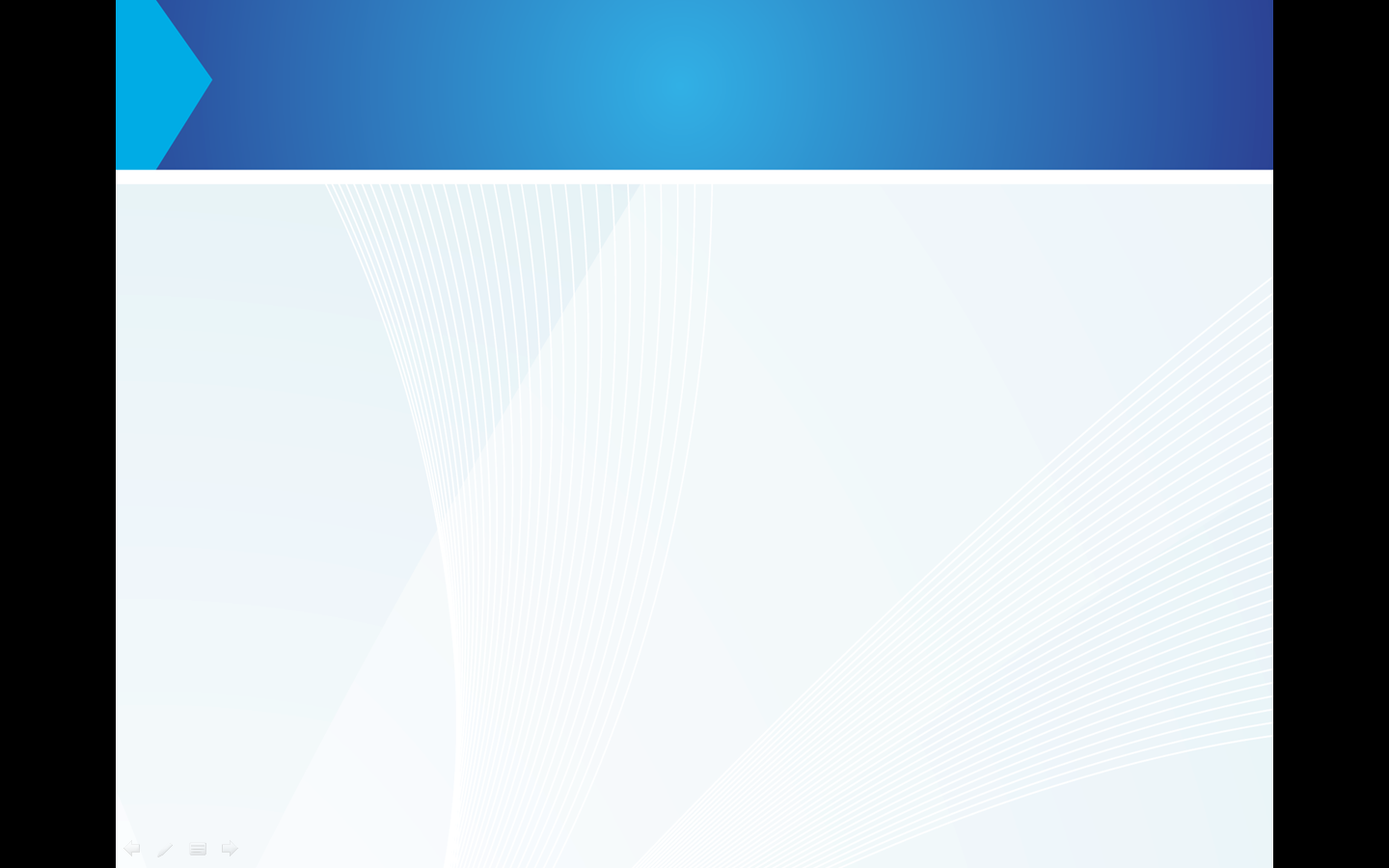 10
葉劍鐘  Francis
After
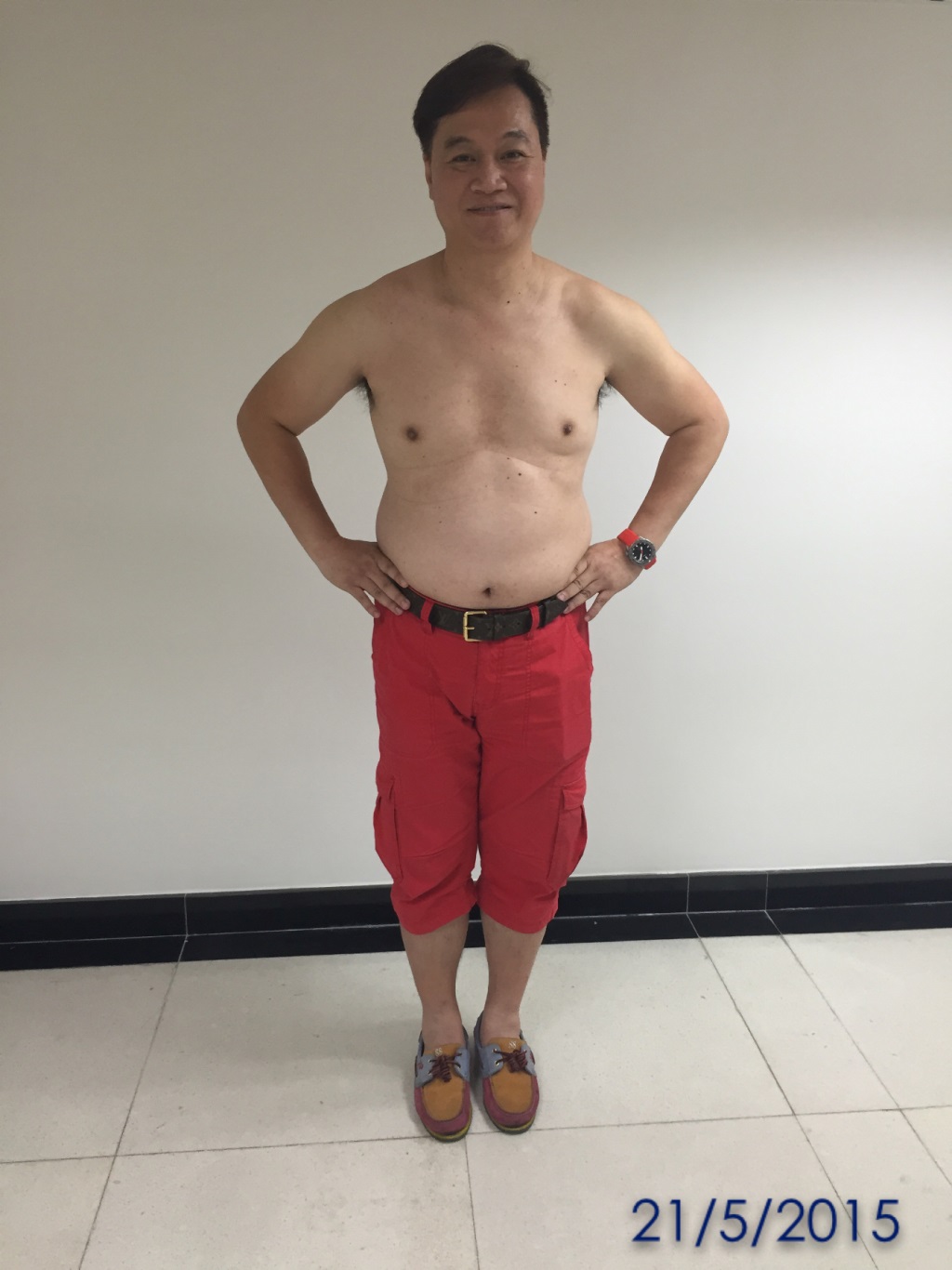 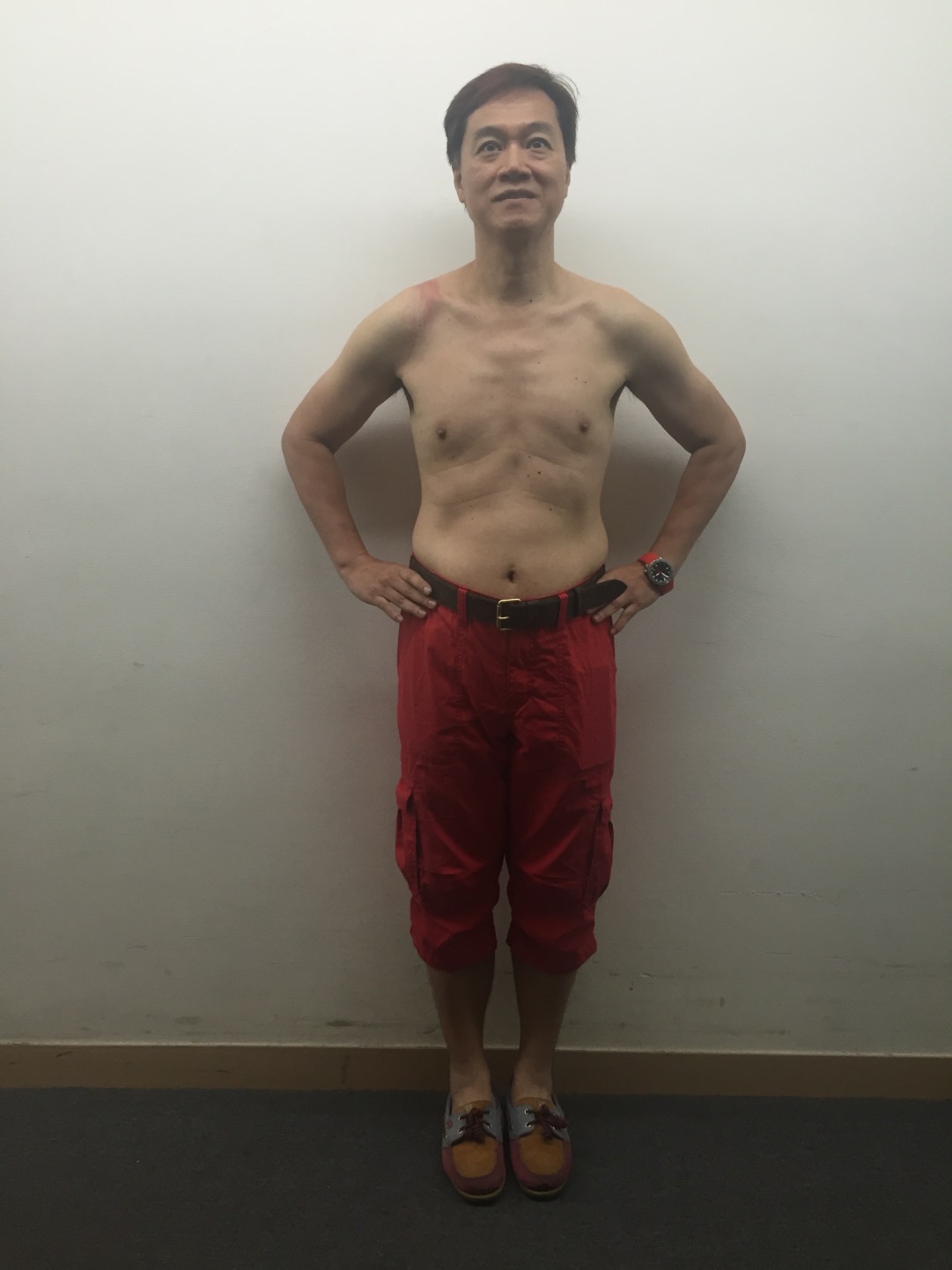 Before
↓30.1磅lbs
↓6.7%脂肪%Fat
↓7.4吋腰圍Waistline Inch
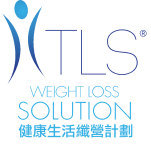 *見證人的效果因人而異，TLS®補充品為TLS®健康生活纖營計劃的一部份，系統包含健康飲食及運動。
*Results shown in this testimonial may varies between individuals. TLS®  supplements are part of The TLS®  Weight Loss Solution which includes a healthy diet and exercise.
季軍 2nd RUNNER UP
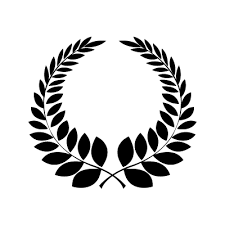 4
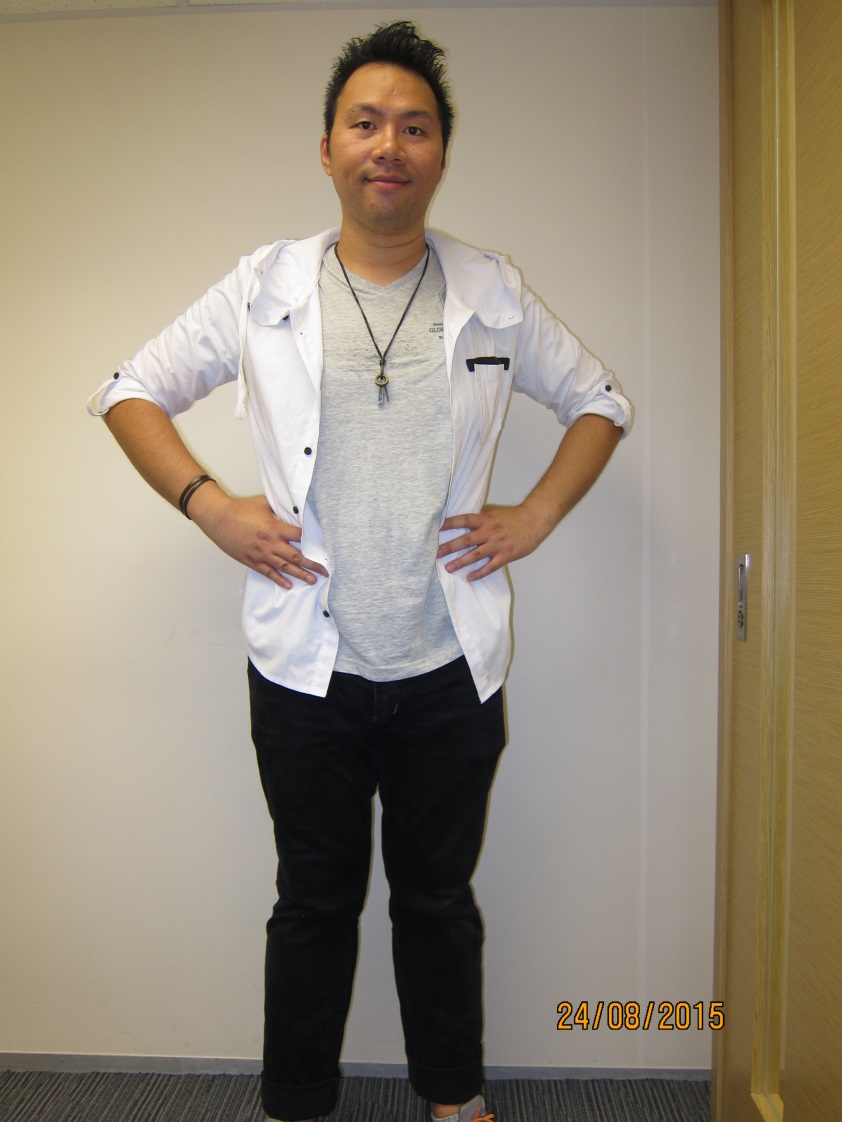 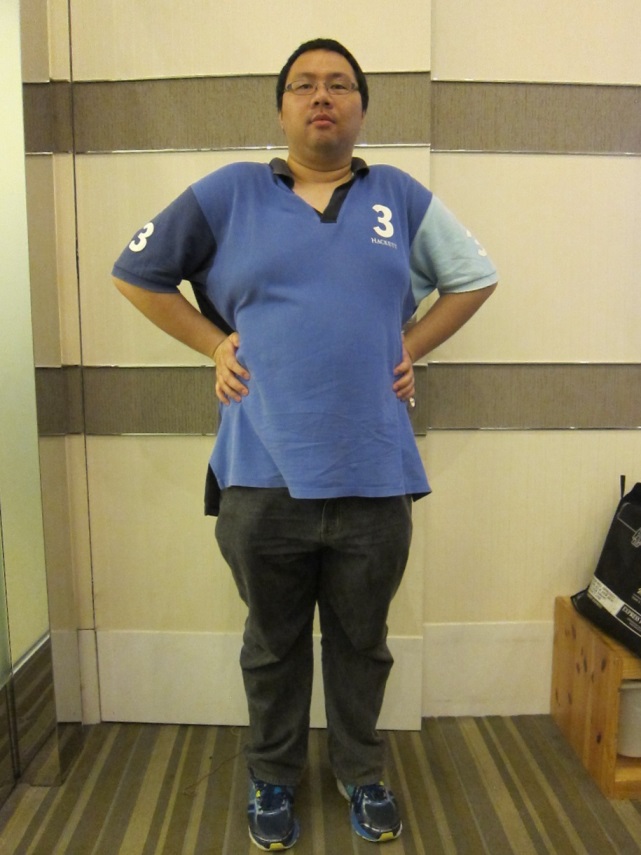 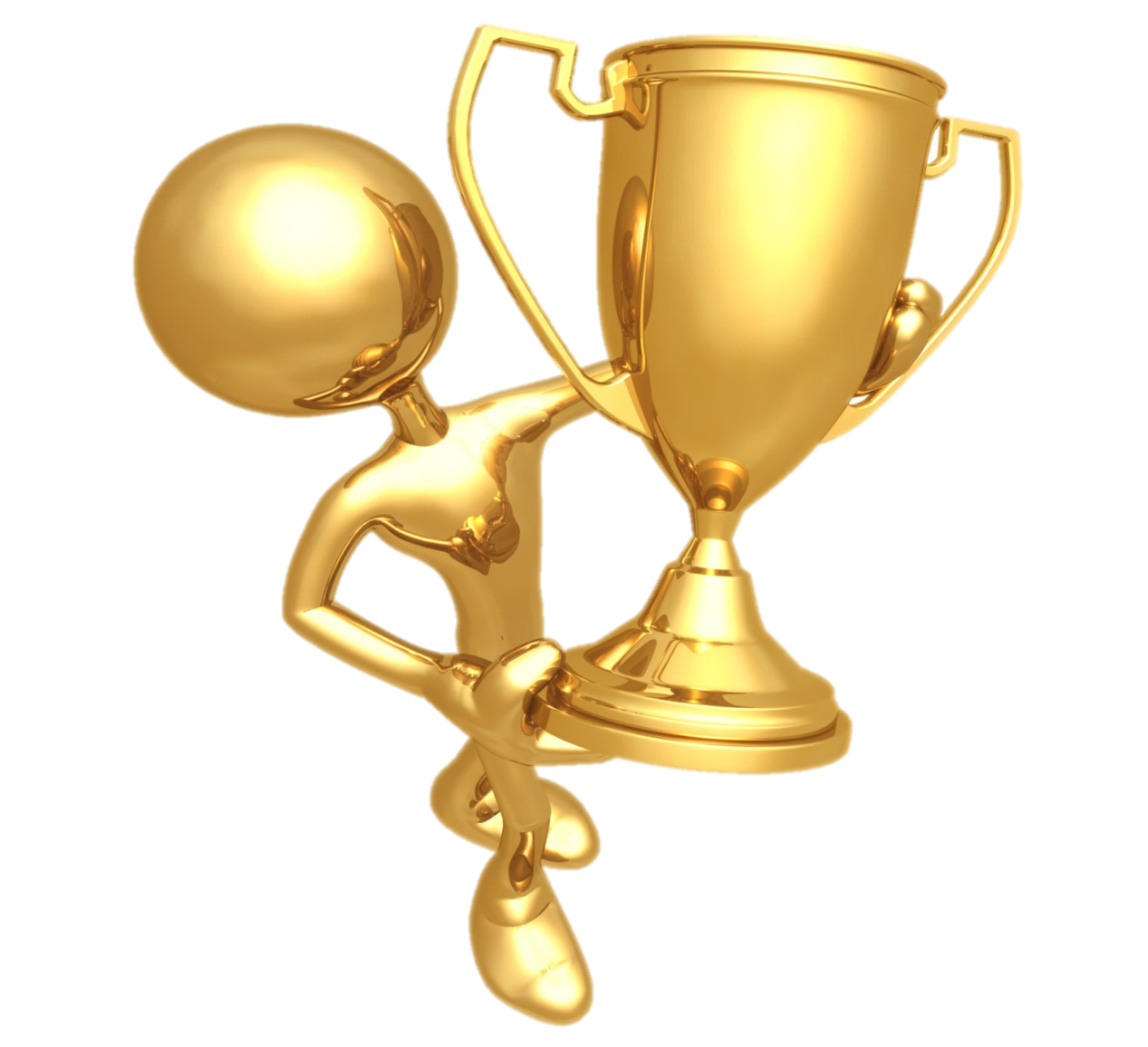 ↓41.8磅lbs
↓10.8%脂肪%Fat
季軍
2nd RUNNER UP
↓13.5吋腰圍Waistline Inch
教練 Coach: Helen Lin & Luk Ka Wai
#6 陸佑銓  Bryan
亞軍 1st RUNNER UP
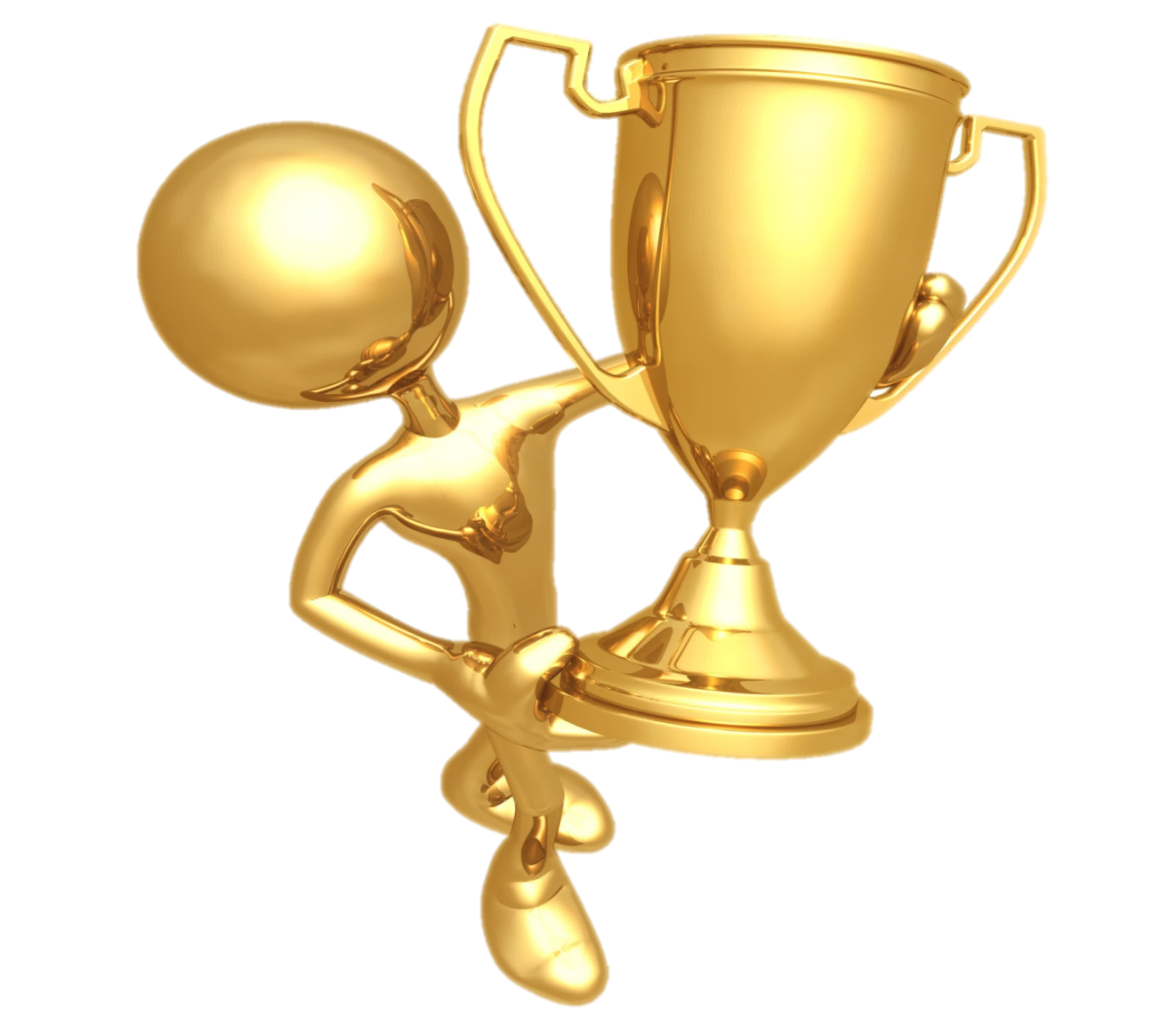 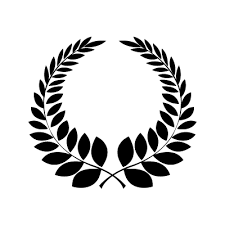 4
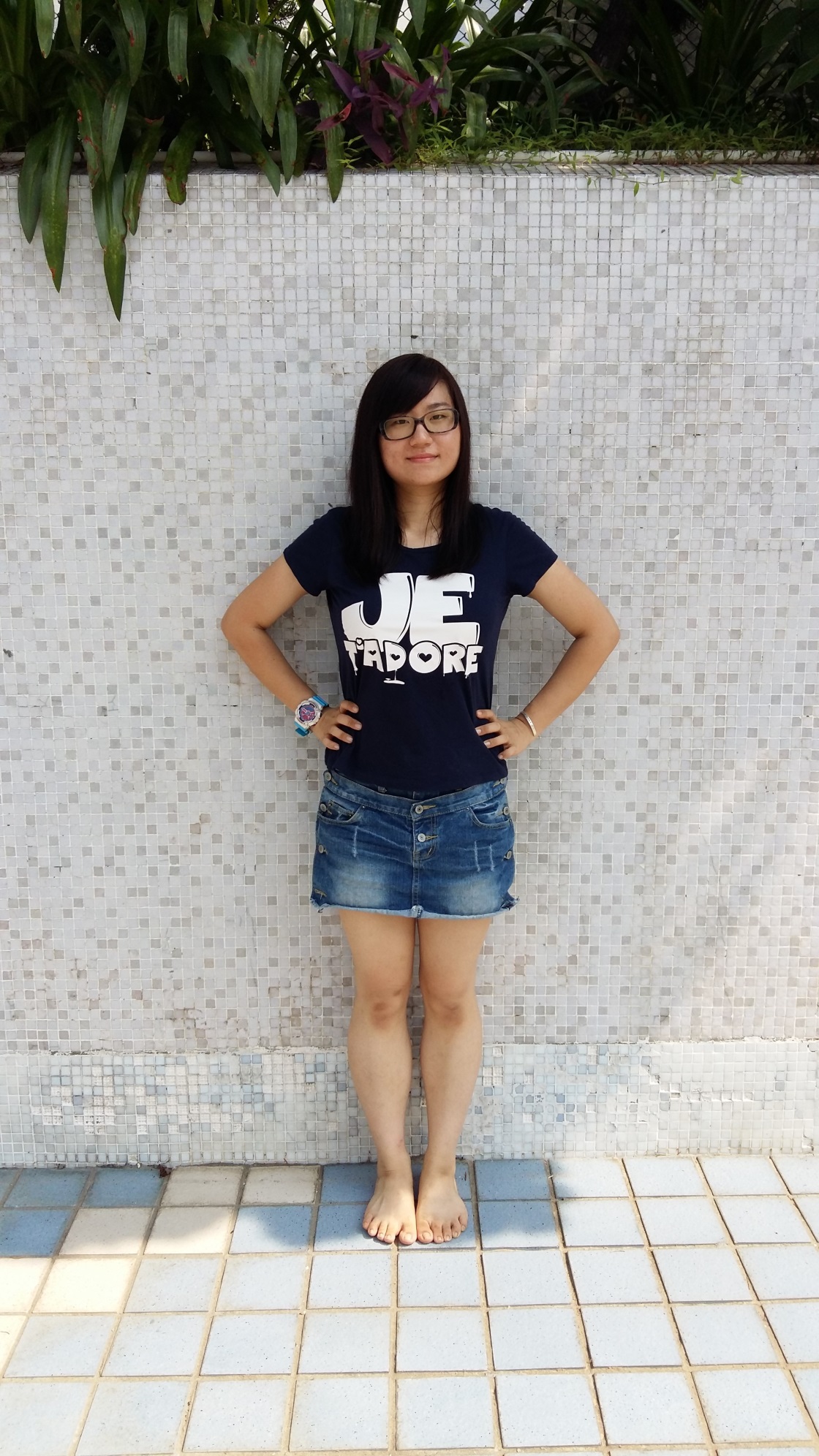 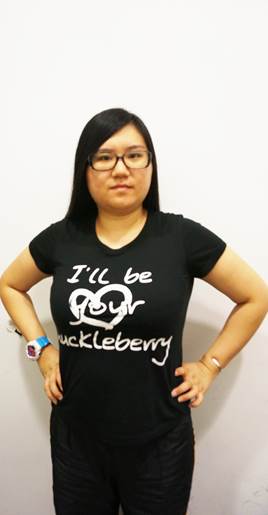 ↓41.6磅lbs
↓12.1%脂肪%Fat
亞軍
1st RUNNER UP
↓8.5吋腰圍Waistline Inch
教練 Coach: KC Chan & Michell Ng
#2 張錦嫦 Tina
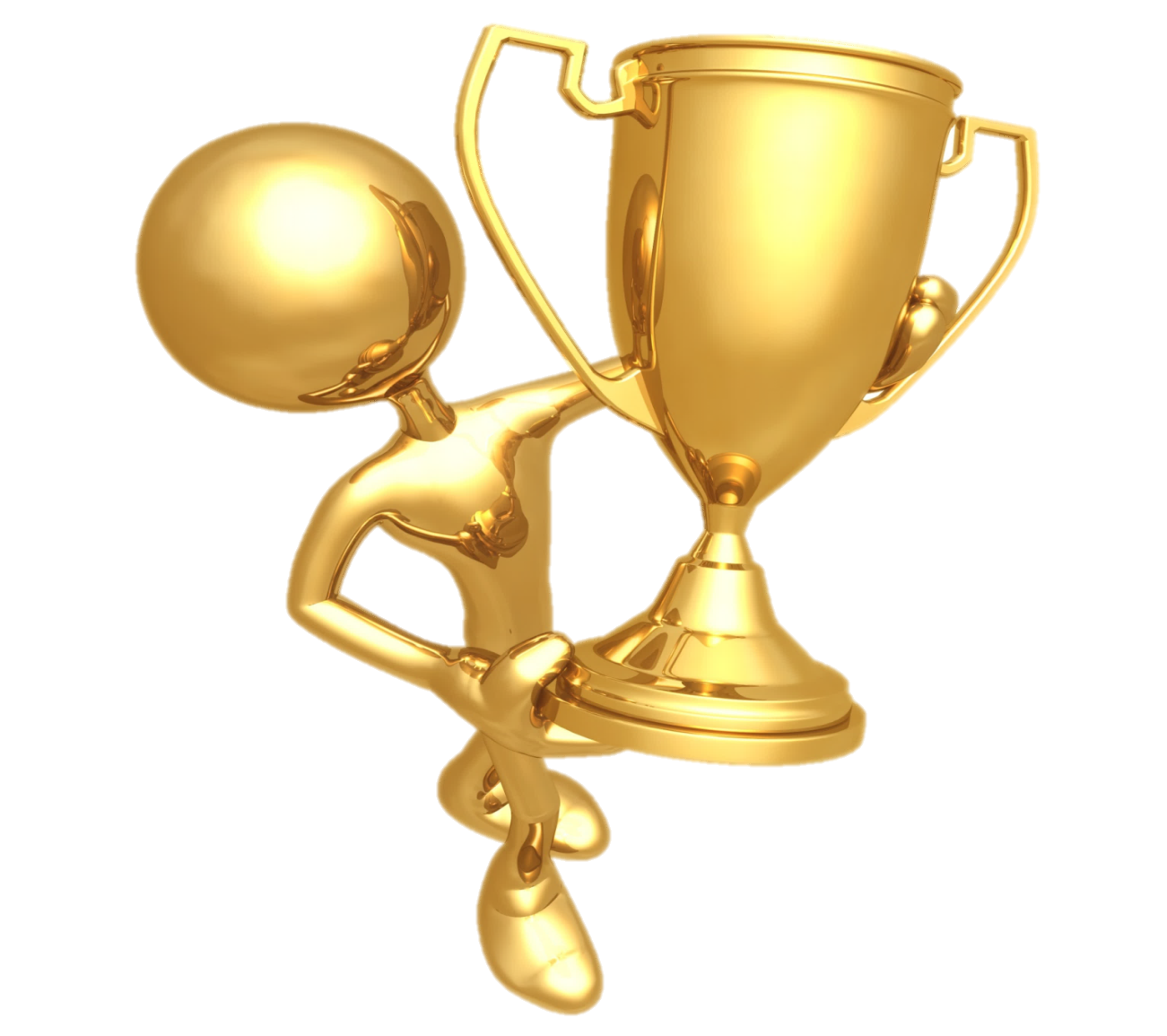 冠軍 CHAMPION
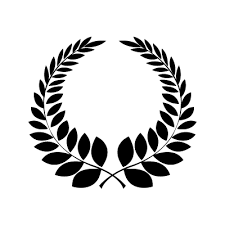 4
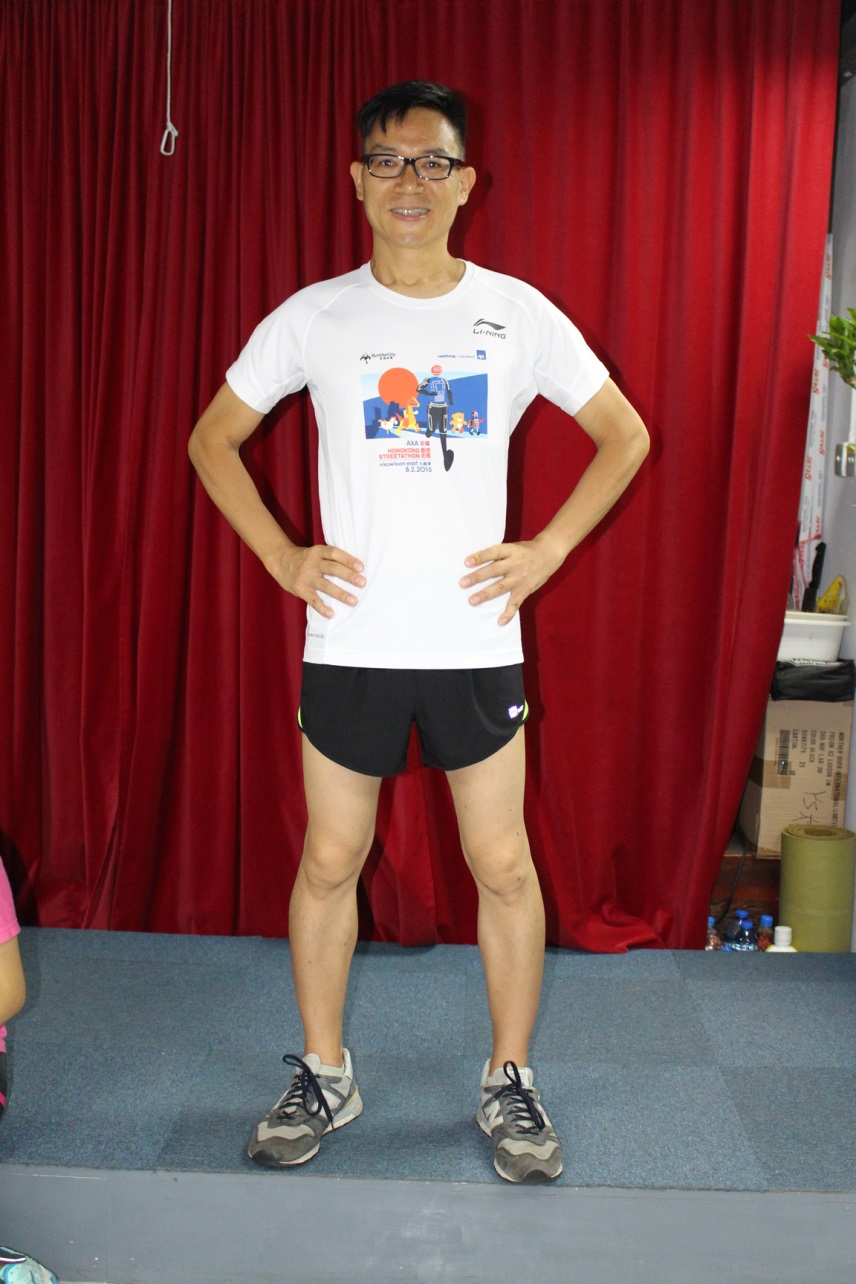 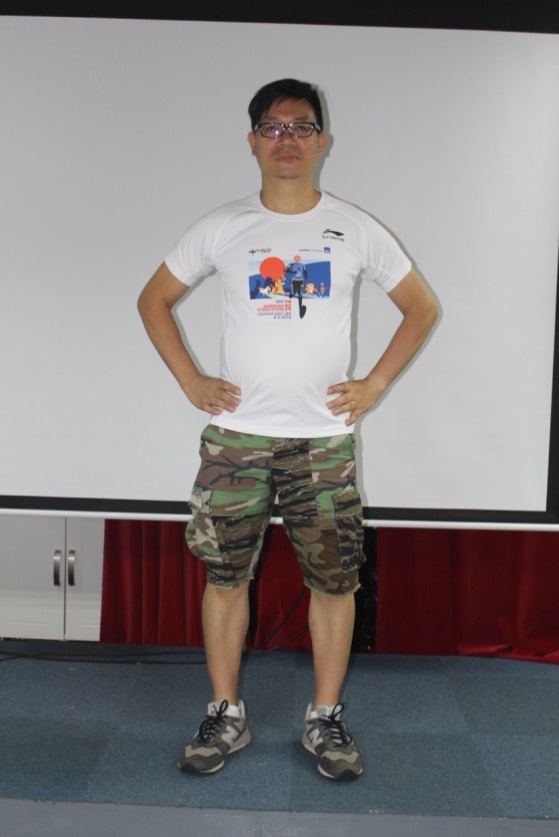 ↓35.6磅lbs
冠軍
CHAMPION
↓13.6%脂肪%Fat
↓9.5吋腰圍Waistline Inch
#1 李家龍  Brian
教練 Coach: Rayon Lam
年度最佳TLS®教練
Best TLS® Coach of the Year
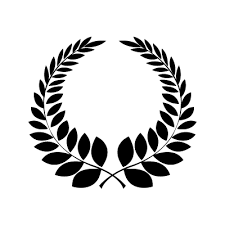 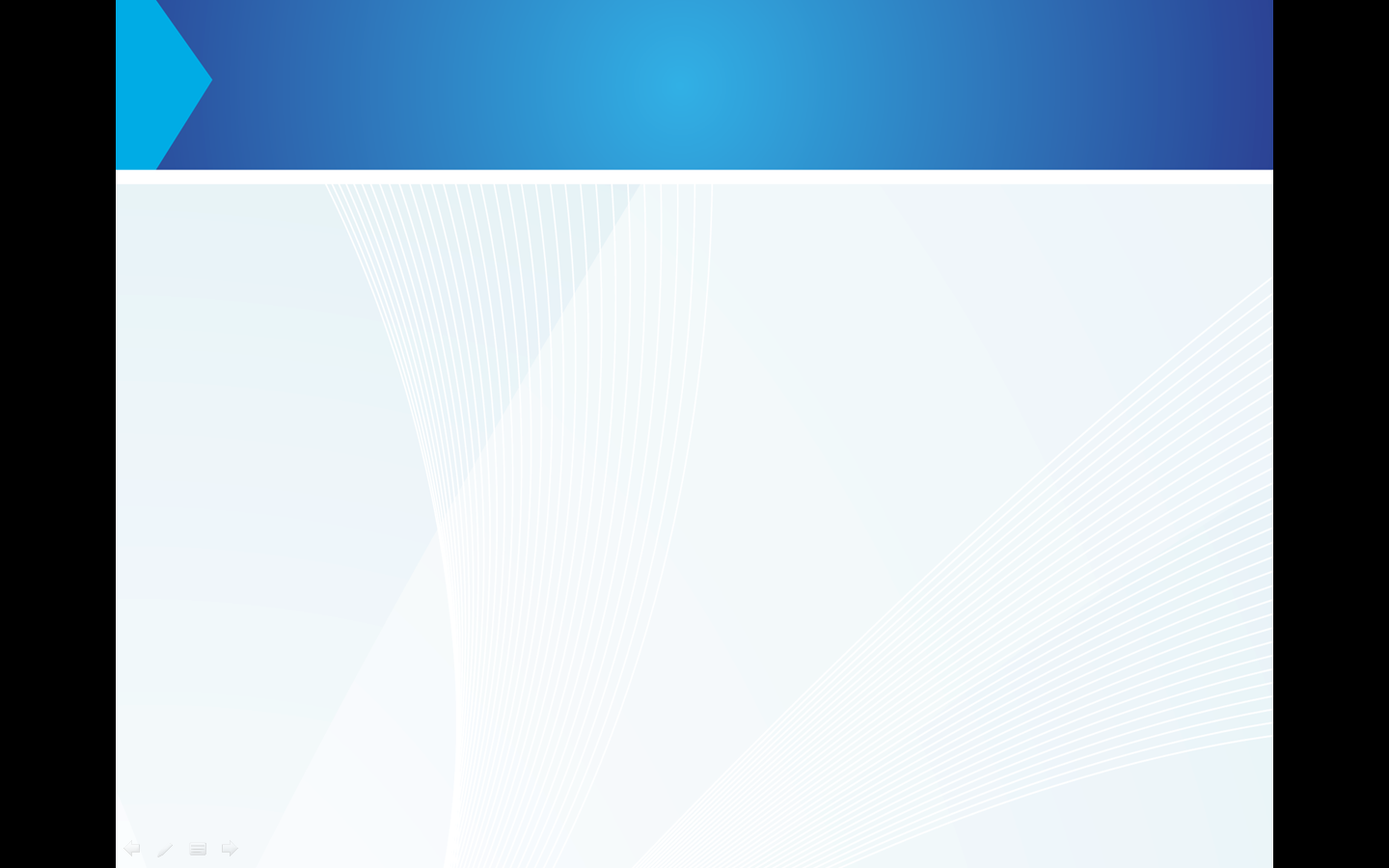 以百分制為參賽者評分： 
50% － 帶領新加入美安香港的超連鎖™店主或優惠顧客參加比賽的人數 
50% － 成功完成整個比賽的學員人數及學員的整體成績
Score  based on a 100-point scale: 
50% - No. of new Market Hong Kong Preferred Customer or UnFranchise™ Owner leading into the contest 
50% - No. of participants successfully finish the contest and their overall results
年度最佳TLS®教練
Best TLS® Coach of the Year
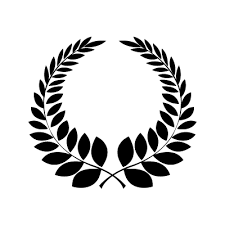 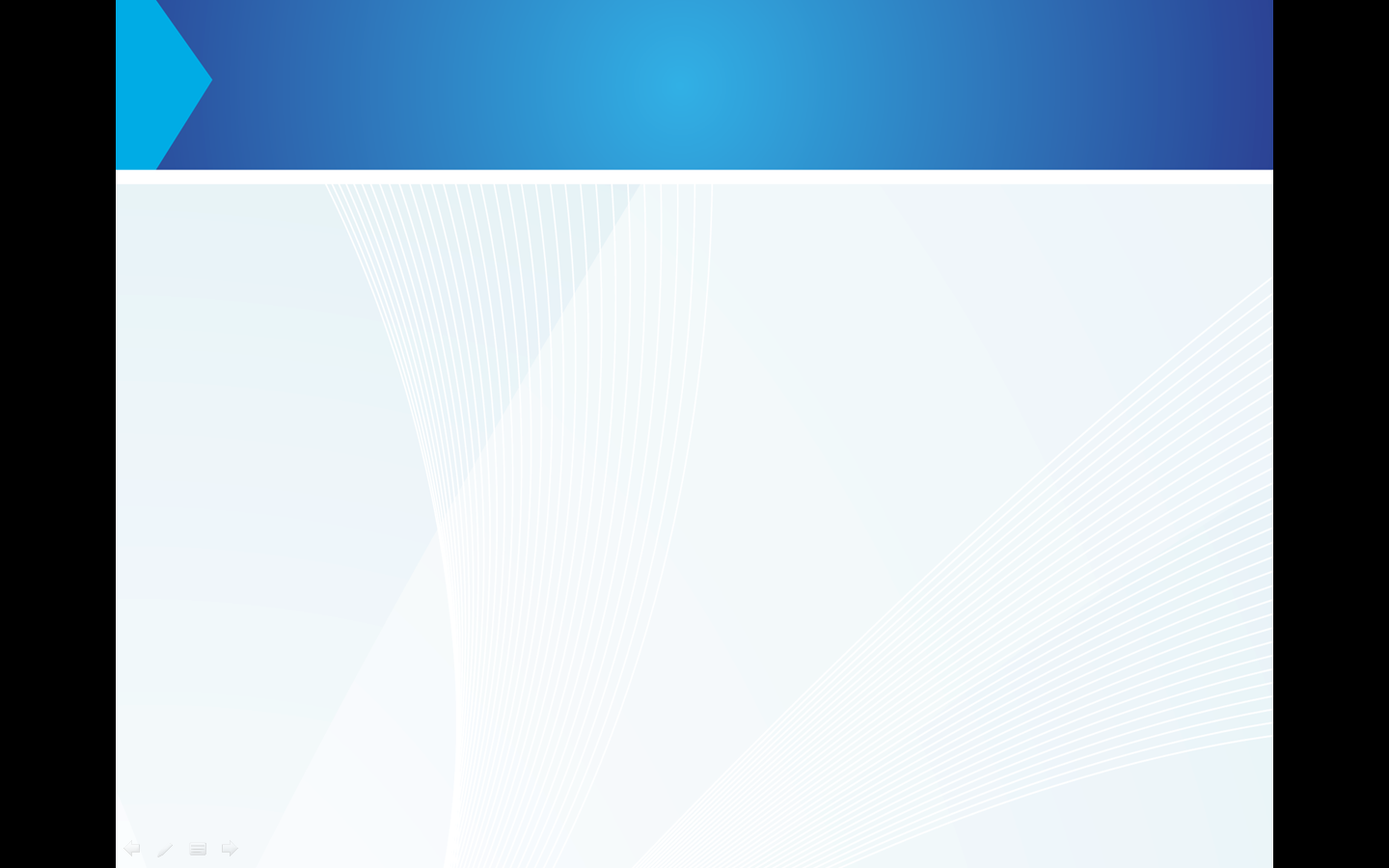 學員整體成績
Overall results of the participants
成功完成比賽人數% % of results returning
雙冠軍 Double Crown
年度最佳TLS®教練
Best TLS® Coach of the Year
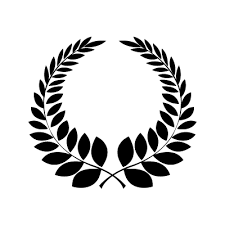 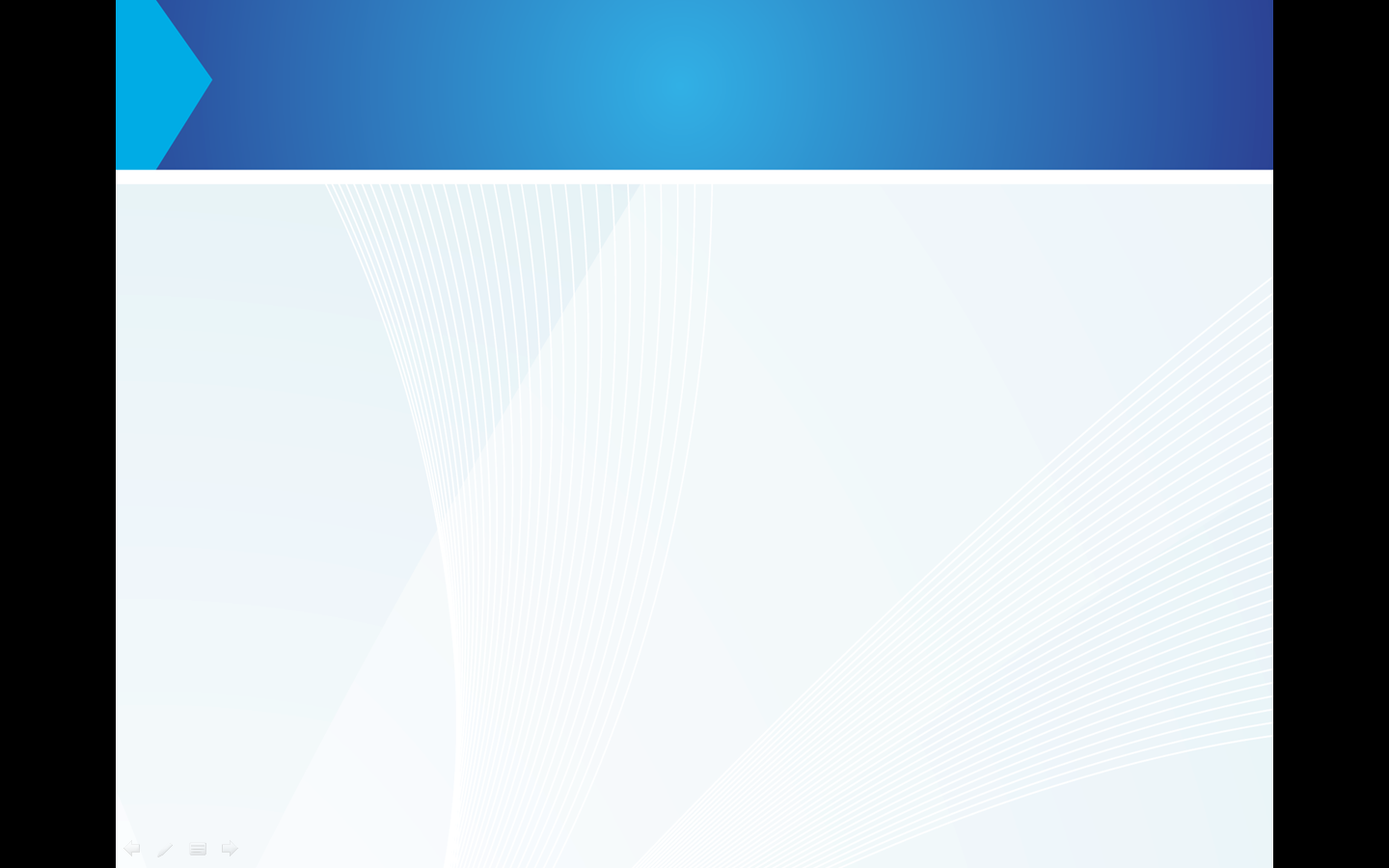 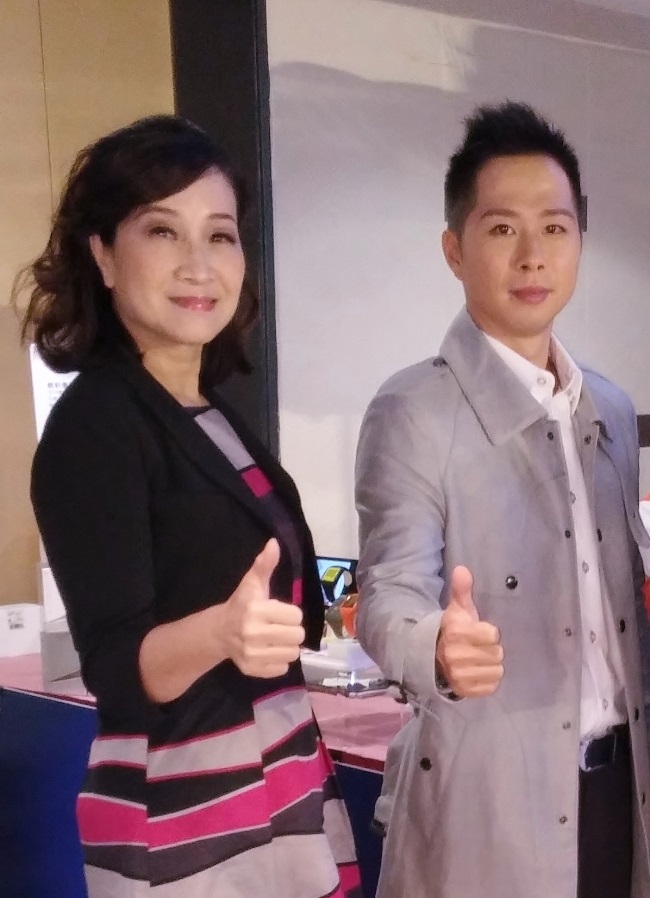 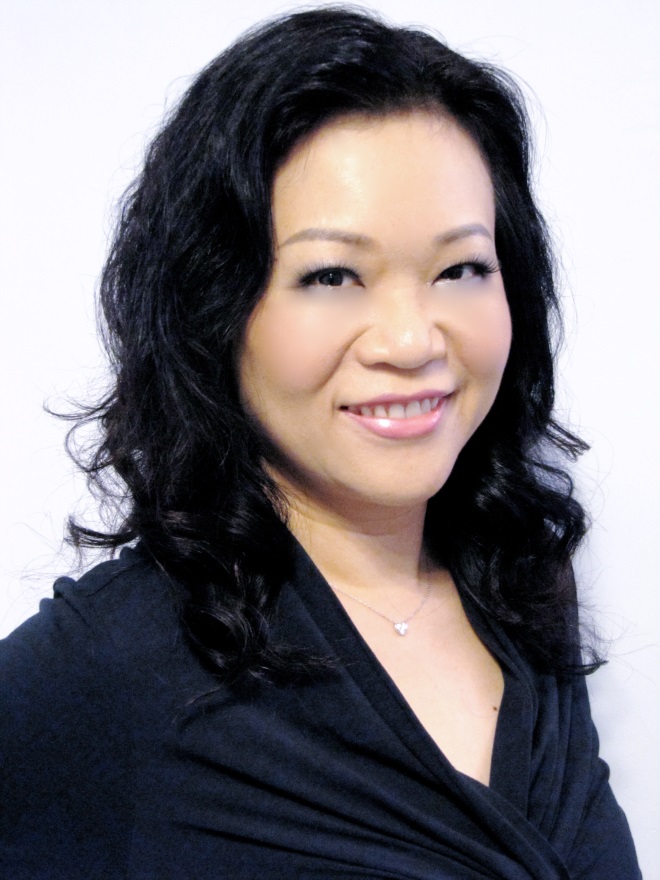 KC Chan & Michell Ng
May Lun
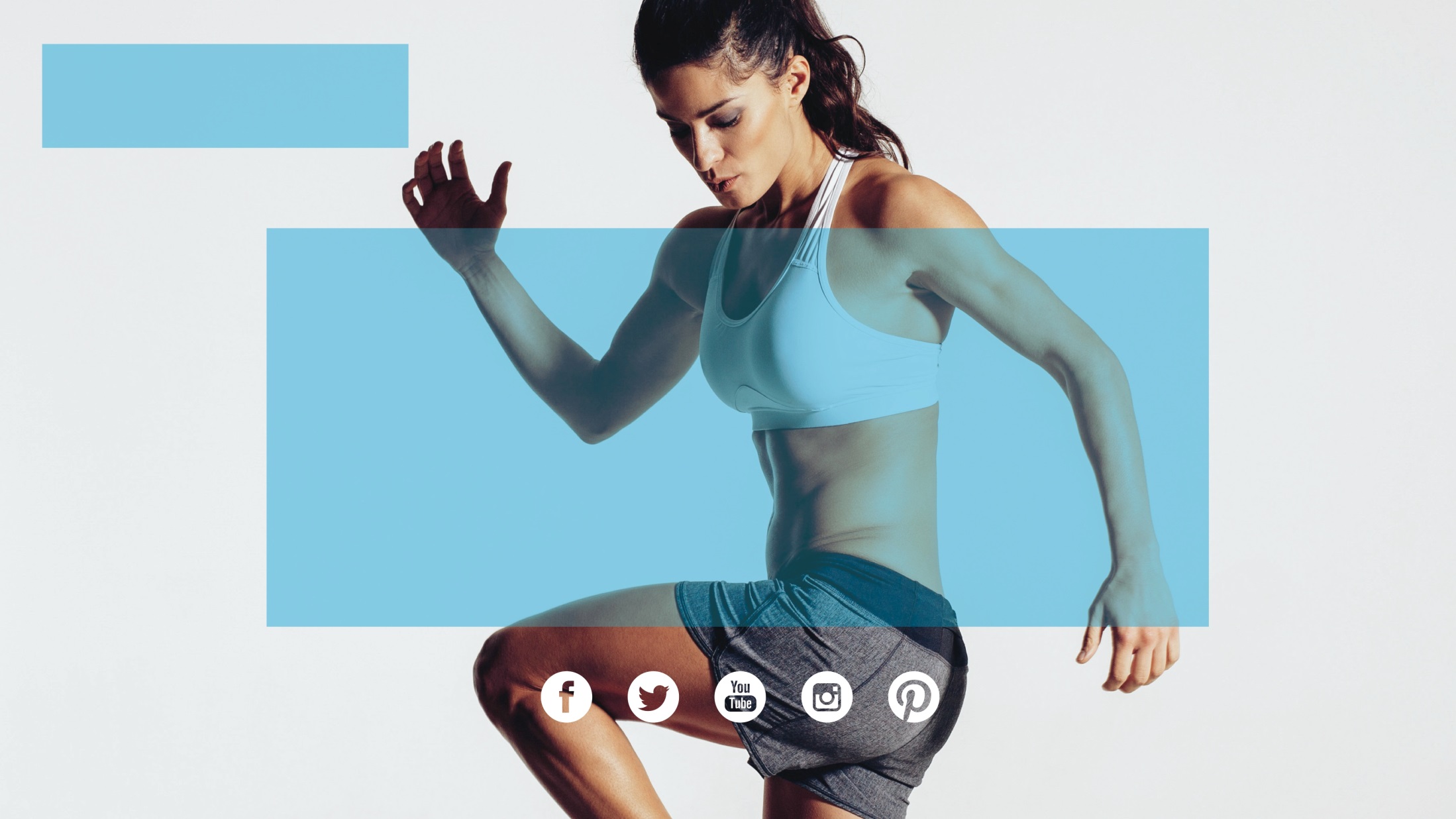 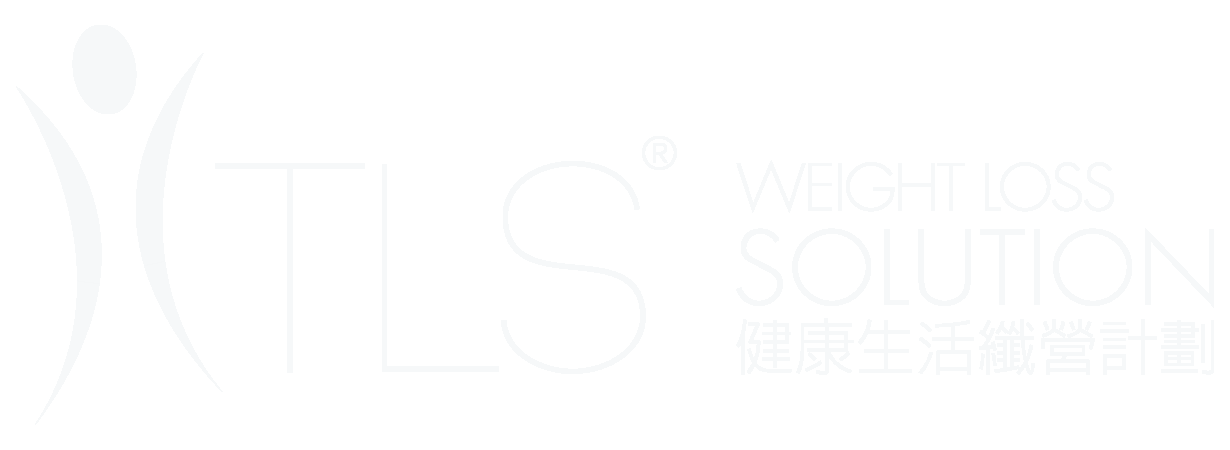 隆重介紹 INTRODUCING THE
TLS 21 天減重挑戰
TLS 21 DAY CHALLENGE
只需3星期，塑造全新的你
REVEAL A NEW YOU IN JUST THREE WEEKS
#FINDYOURFIT
START LIVING WITH TLS TODAY
#TLSWEIGHTLOSS
[Speaker Notes: Brief introduction and play the video clip]
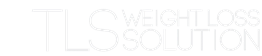 TLS 21 DAY CHALLENGE
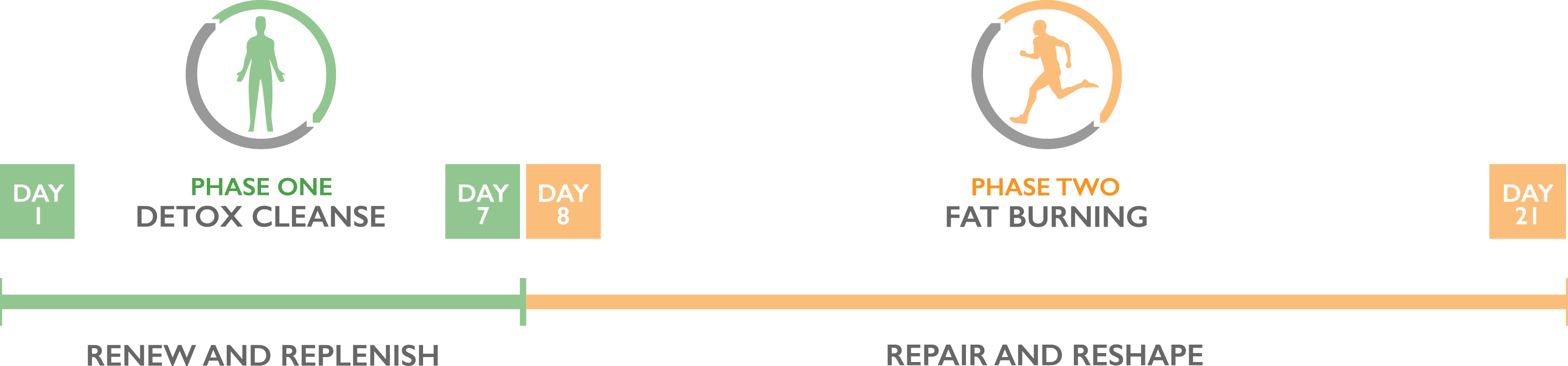 即將登場
COMING SOON
第一階段 – 淨化排毒
第1–7日
第二階段 – 燃燒脂肪
第8–21日
#FINDYOURFIT
START LIVING WITH TLS TODAY
#TLSWEIGHTLOSS
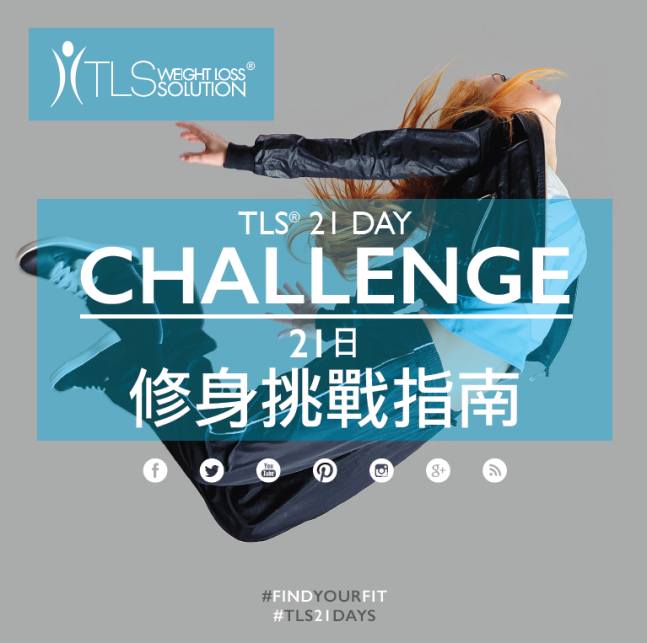 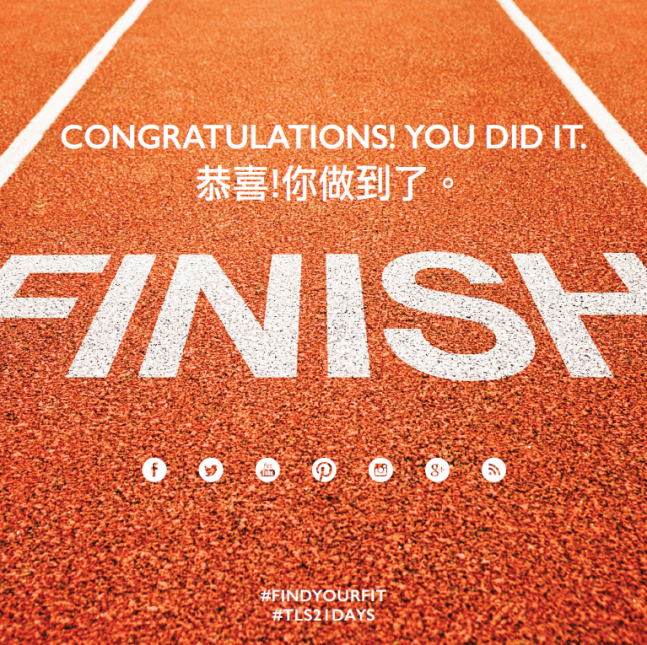 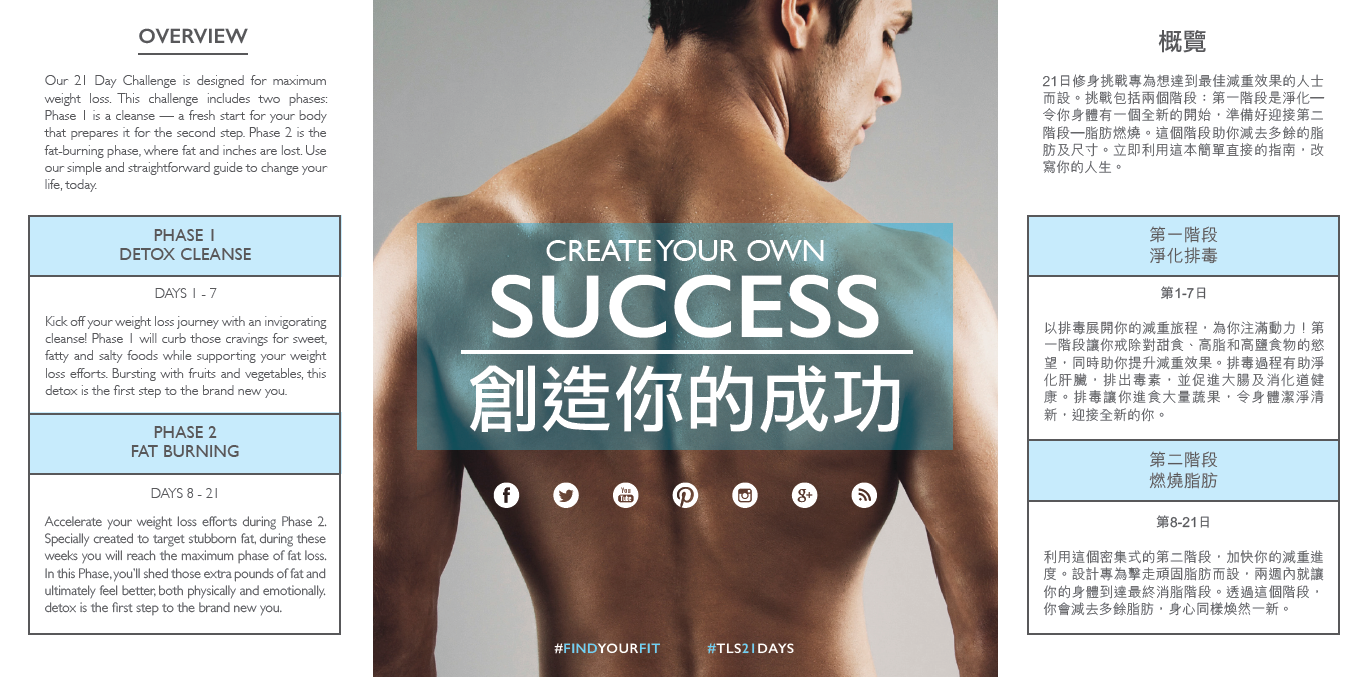 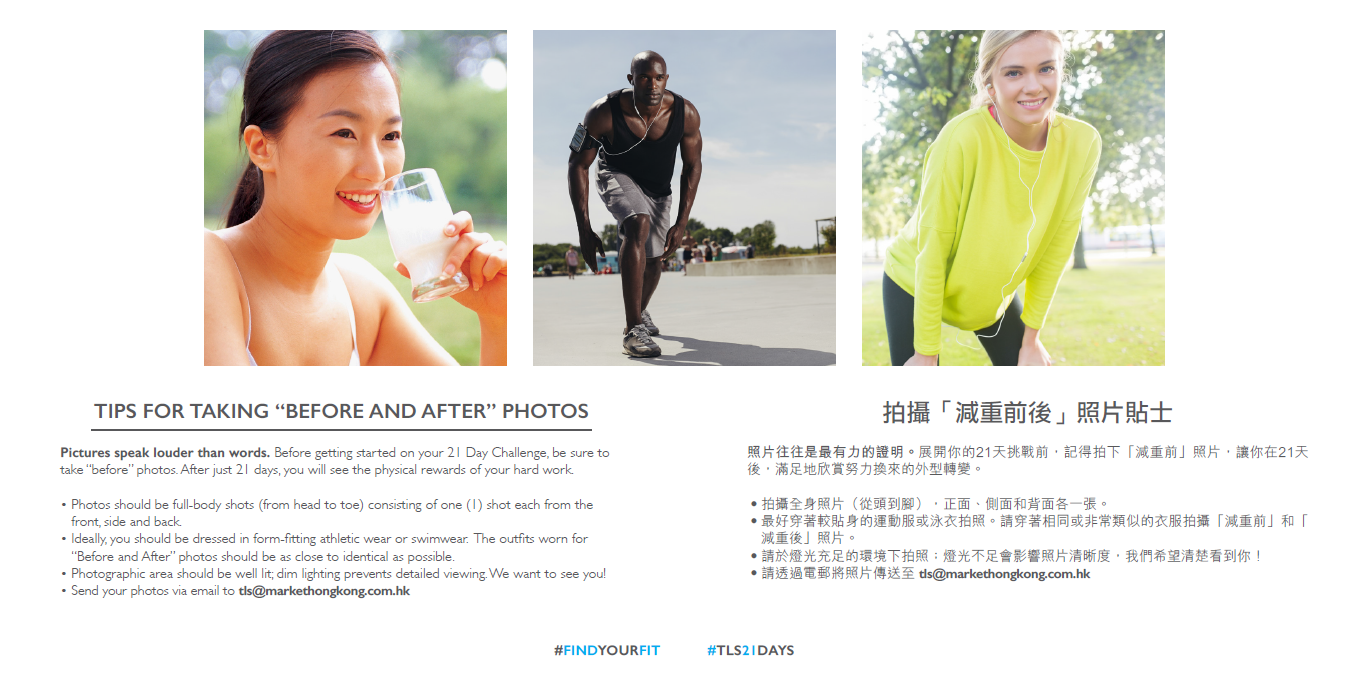 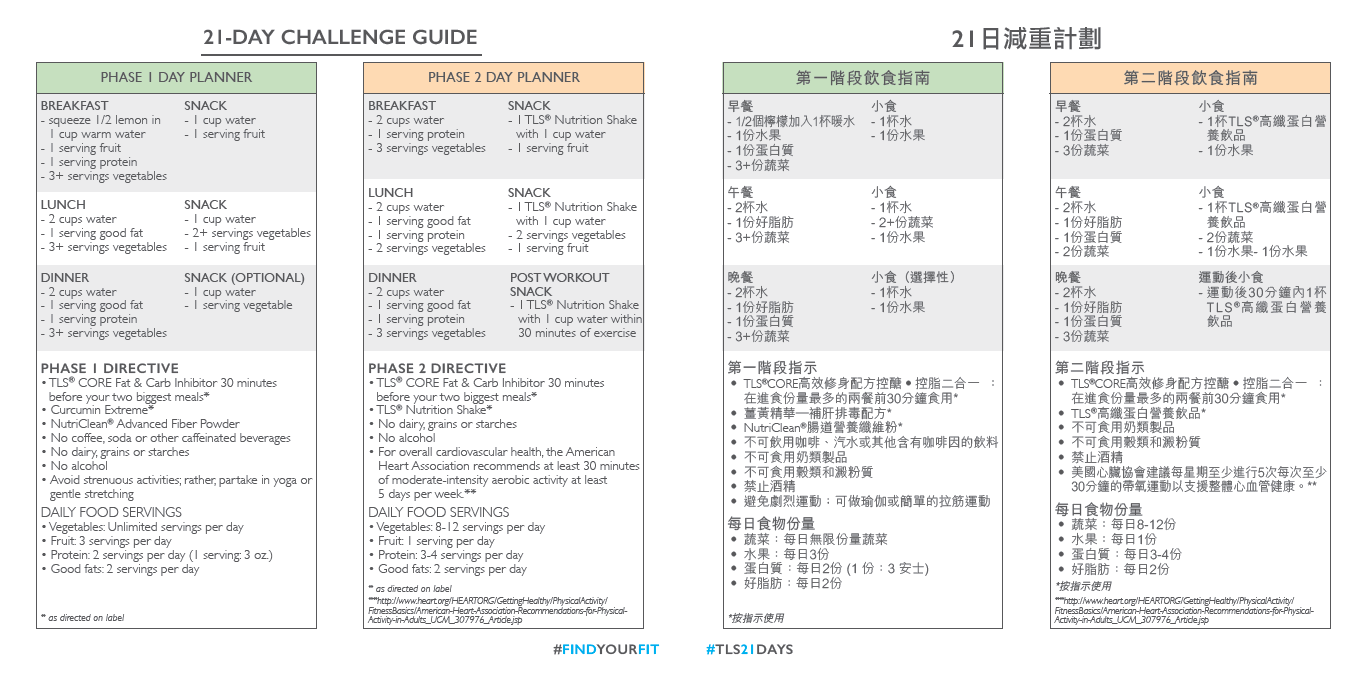 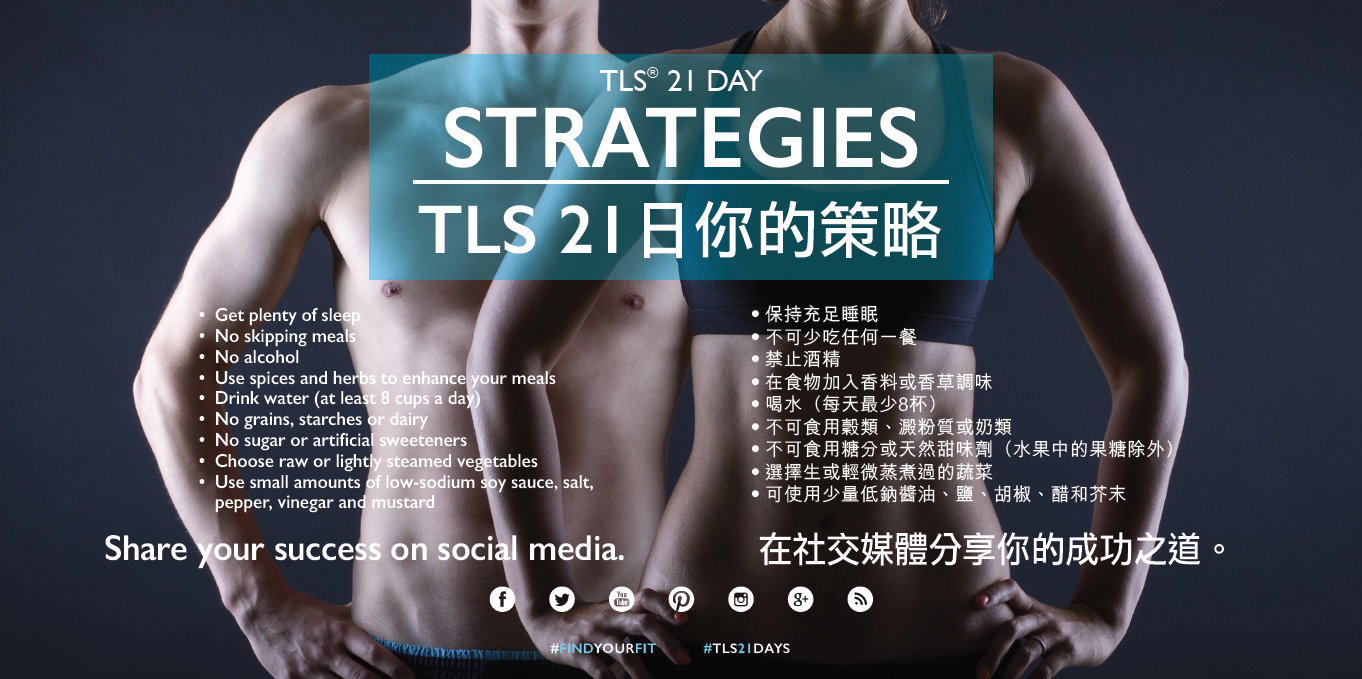 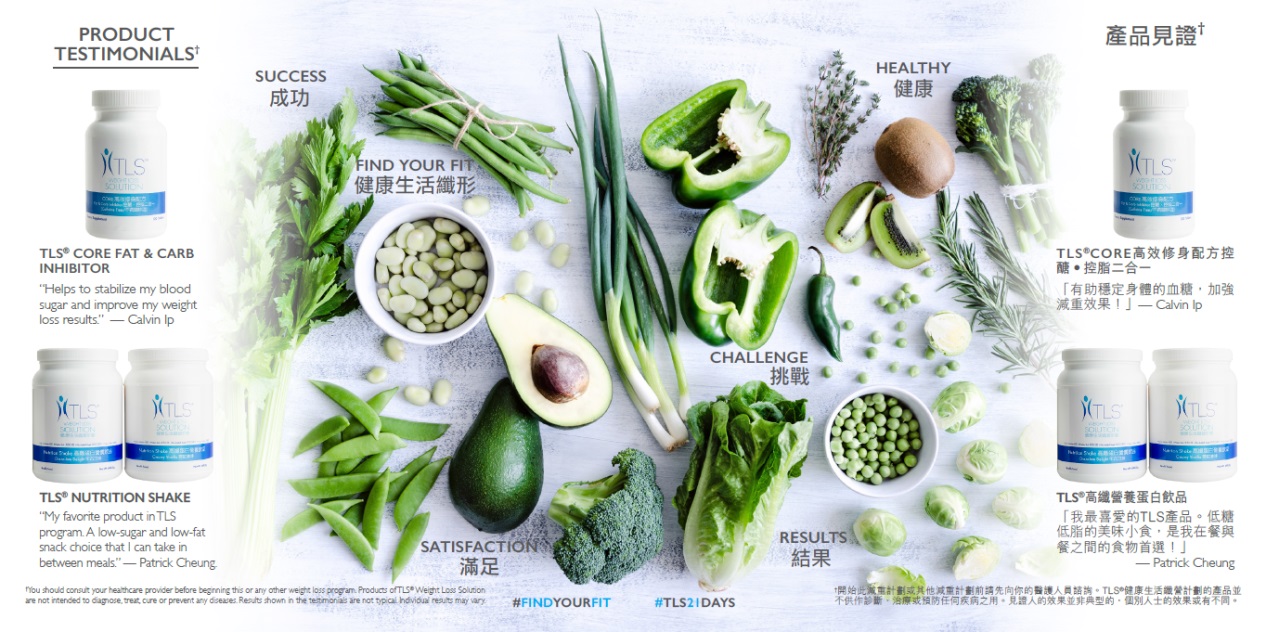 [Speaker Notes: Play the Dennis TLS 21 day challenge clip]
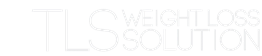 密切留意更多資訊
For more information
9月17日晚上8點至10點 
September 17, 8 -10 pm
10月10日下午3點至5點  
October 10, 3 – 5pm
D
#FINDYOURFIT
START LIVING WITH TLS TODAY
#TLSWEIGHTLOSS
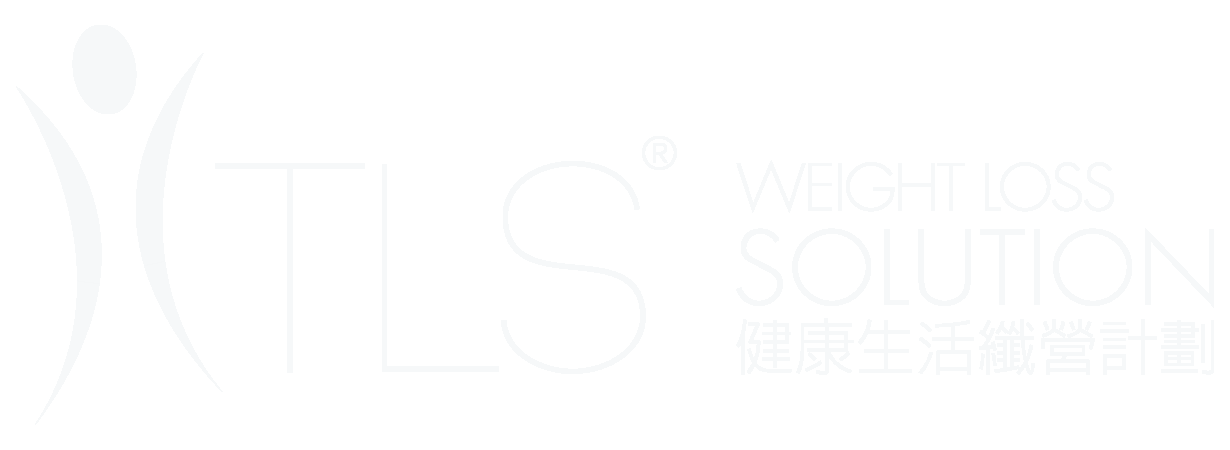 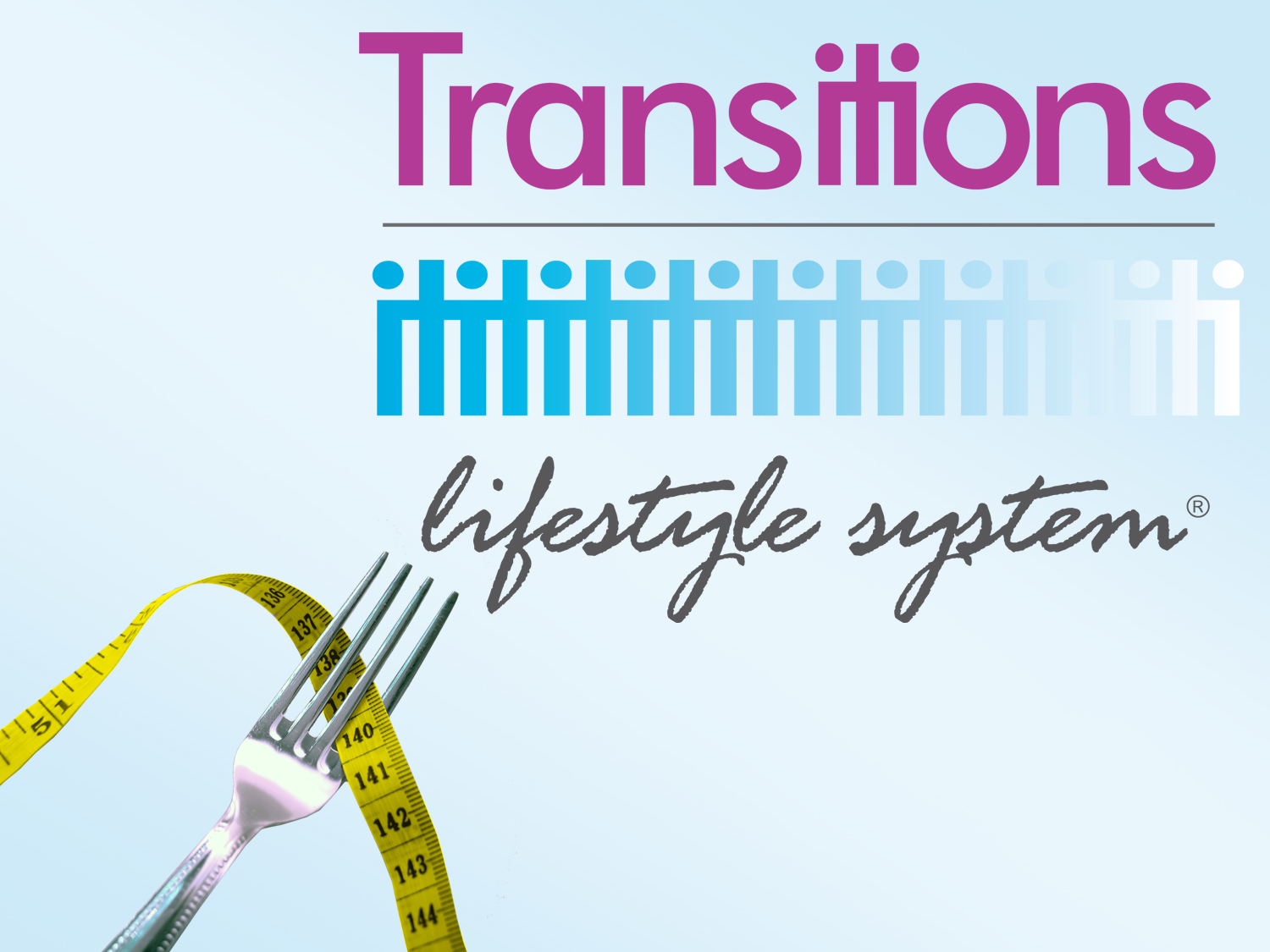 TLS®授證訓練員
TLS® Certified Trainer
TLS®授證教練
TLS® Certified Coach
2015
2012
2013
2010
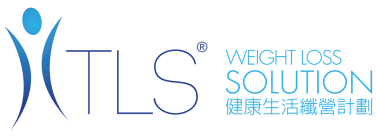 TLS®健康生活纖營比賽
TLS® Find you Fit Challenge
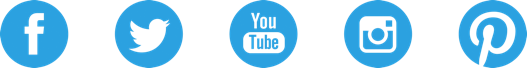 #FINDYOURFIT
START LIVING WITH TLS TODAY
#TLSWEIGHTLOSS
[Speaker Notes: Play the Dennis TLS 21 day challenge clip]
TLS®授證訓練員
TLS® Certified Trainer
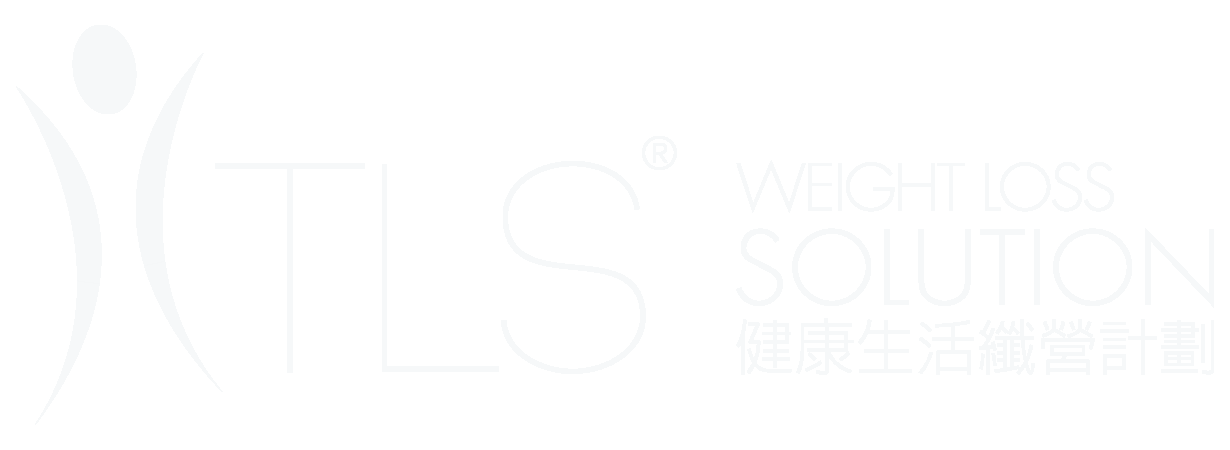 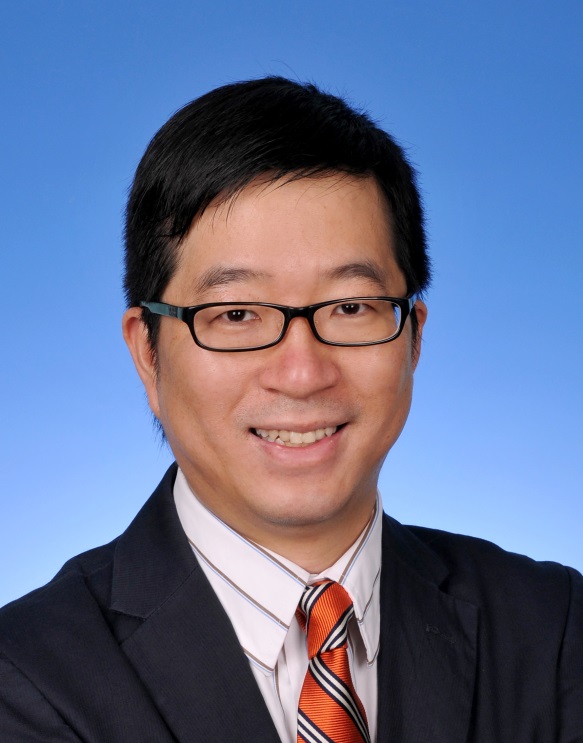 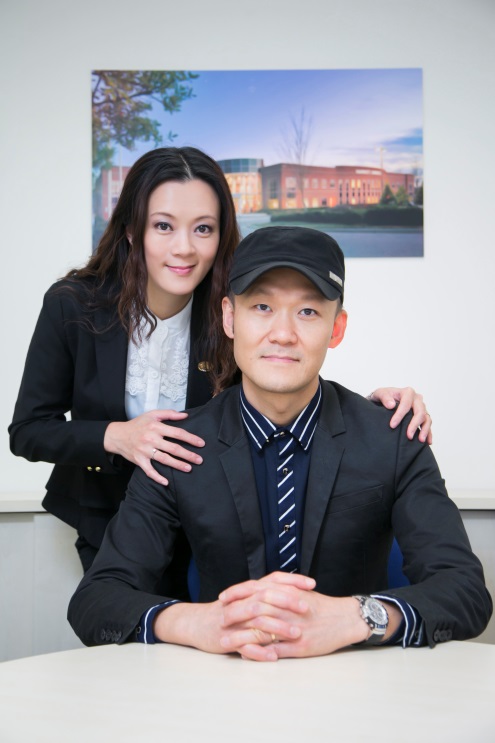 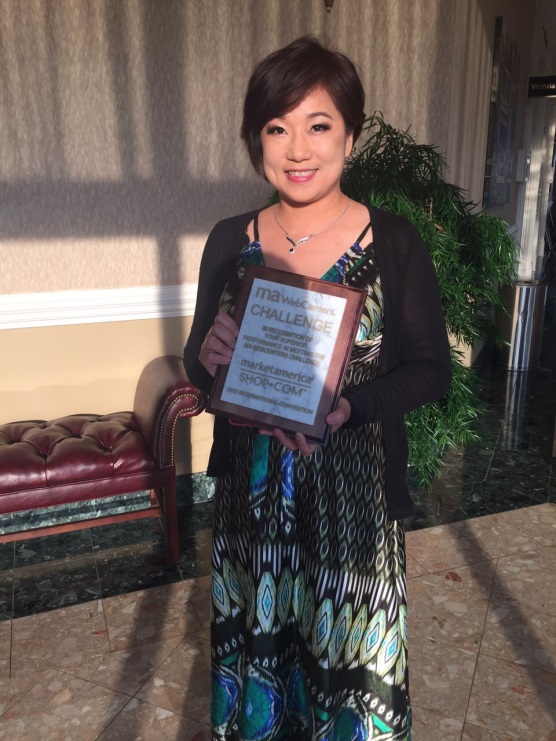 Calvin Ip
Helen Lin & Luk Ka Wai
Maggie Su
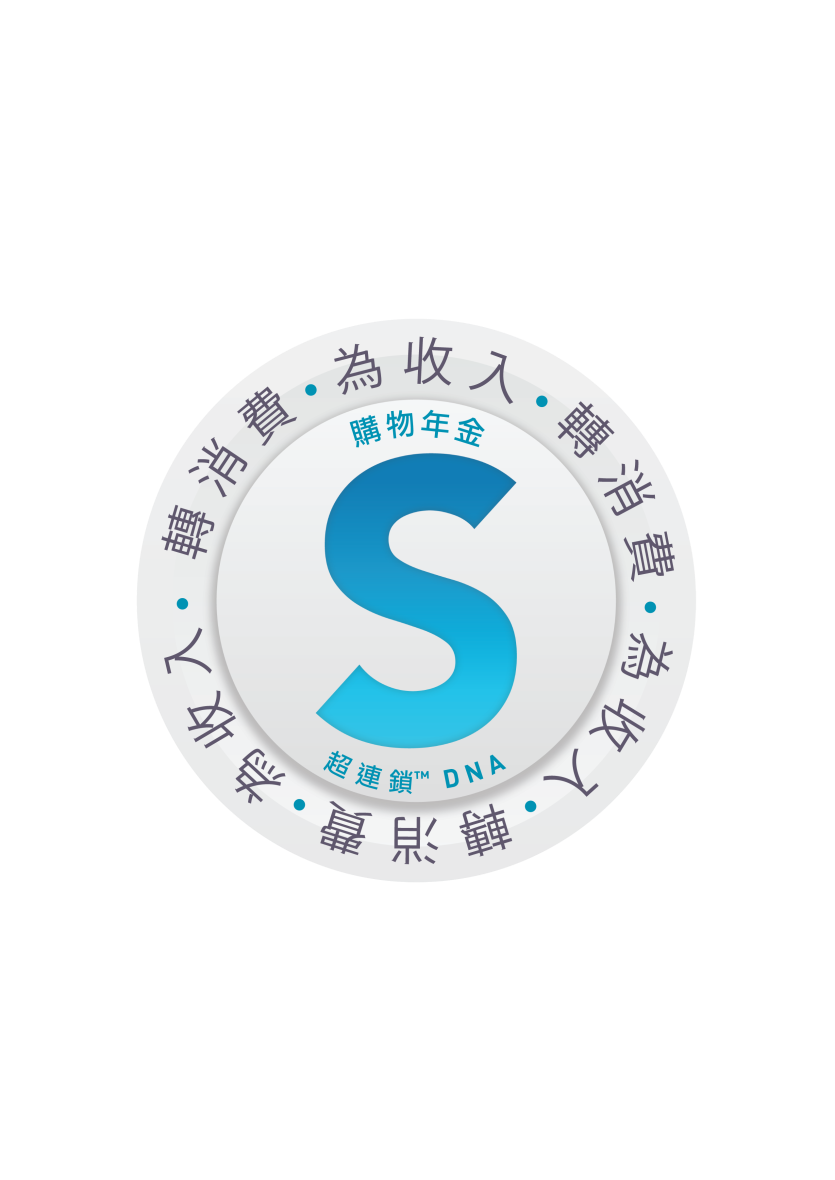 2015 美安香港成功領袖會議
MHK Leadership Conference 2015
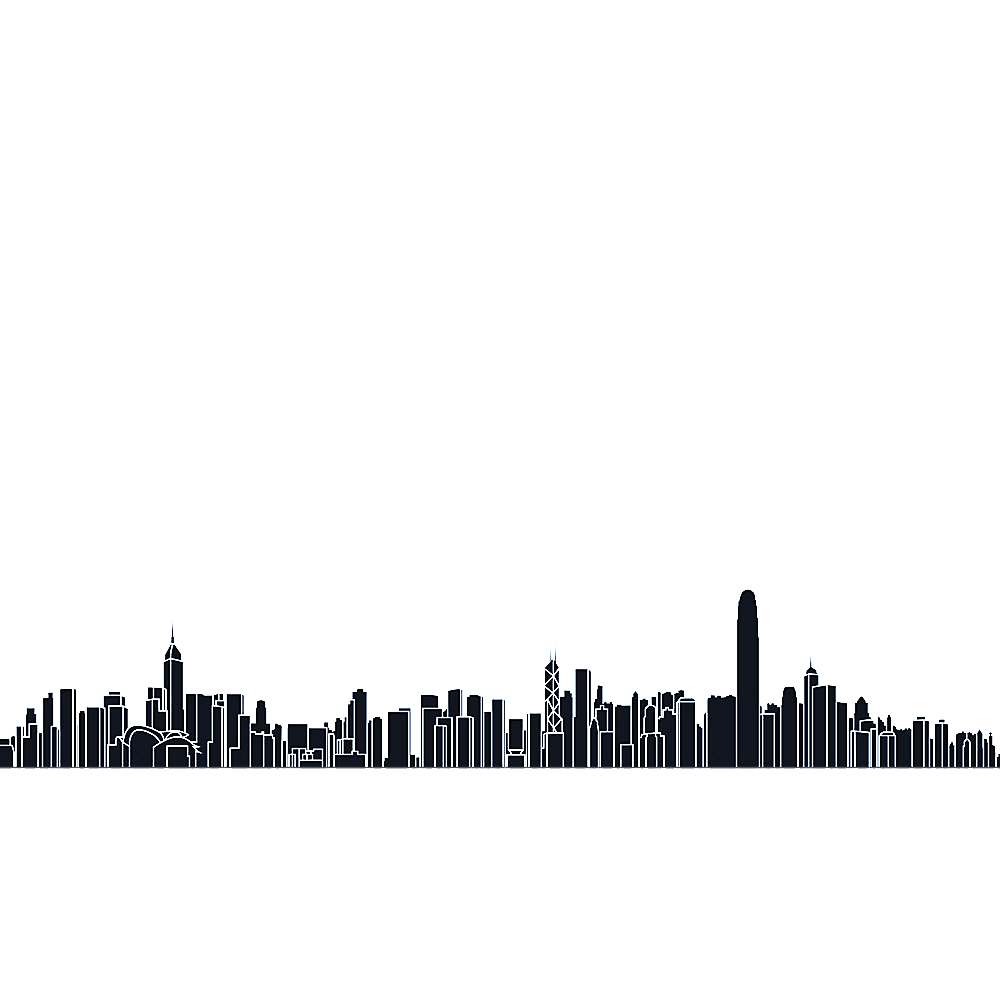